Чемпионат мира по футболу FIFA«Россия-2018»в г. Самара
«История Чемпионата мира.
За кадром.»
Старшая медицинская сестра
отделения экстренной и неотложной
медицинской помощи
ГБУЗ СОКБ им. В.Д. Середавина
(на время проведения ЧМ)
Екатерина Александровна Богуш
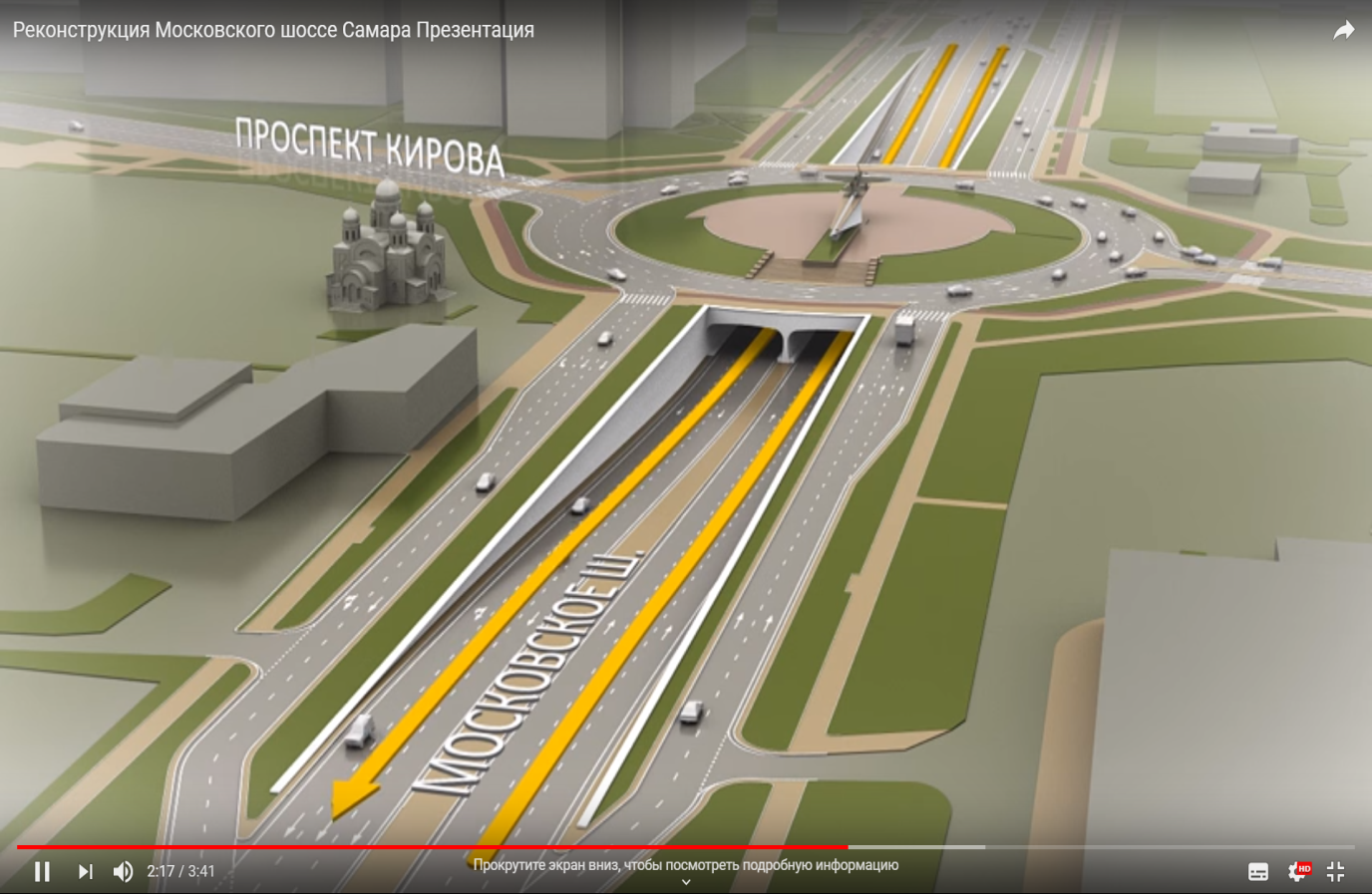 Подготовка к ЧМпо футболу
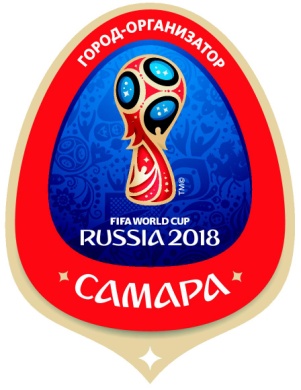 Космический проект
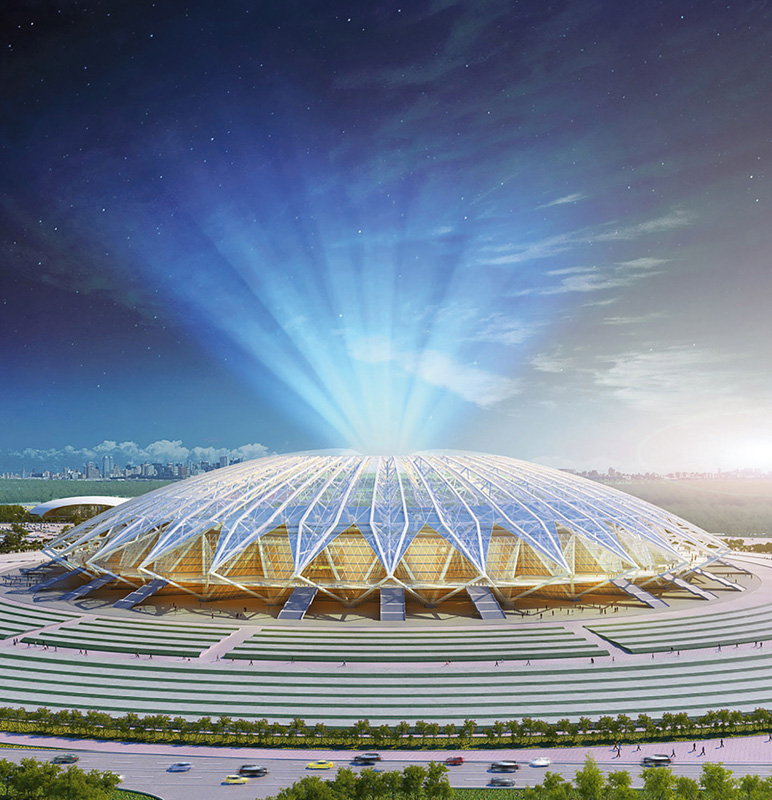 3
Для лучшего ориентирования…
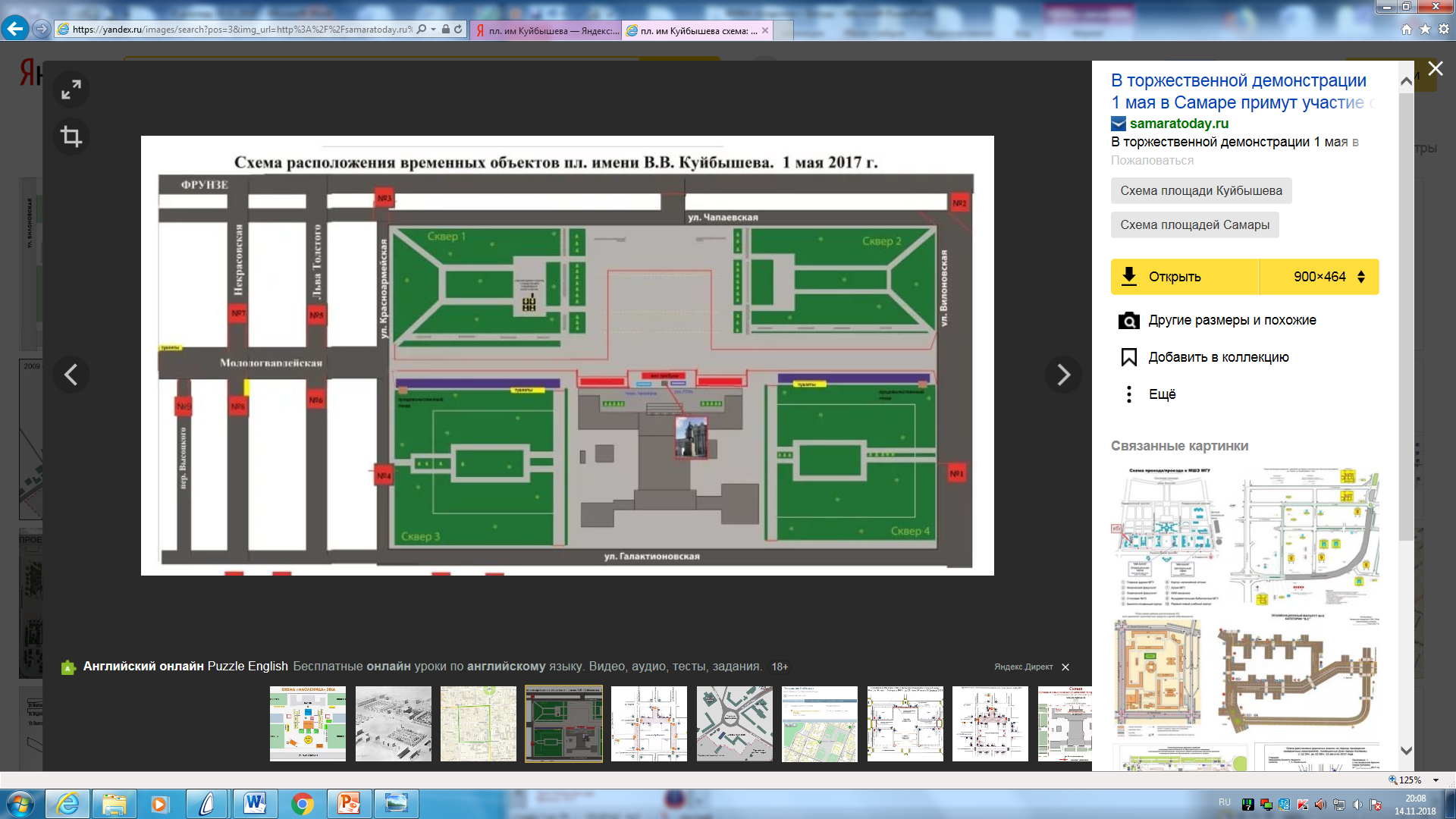 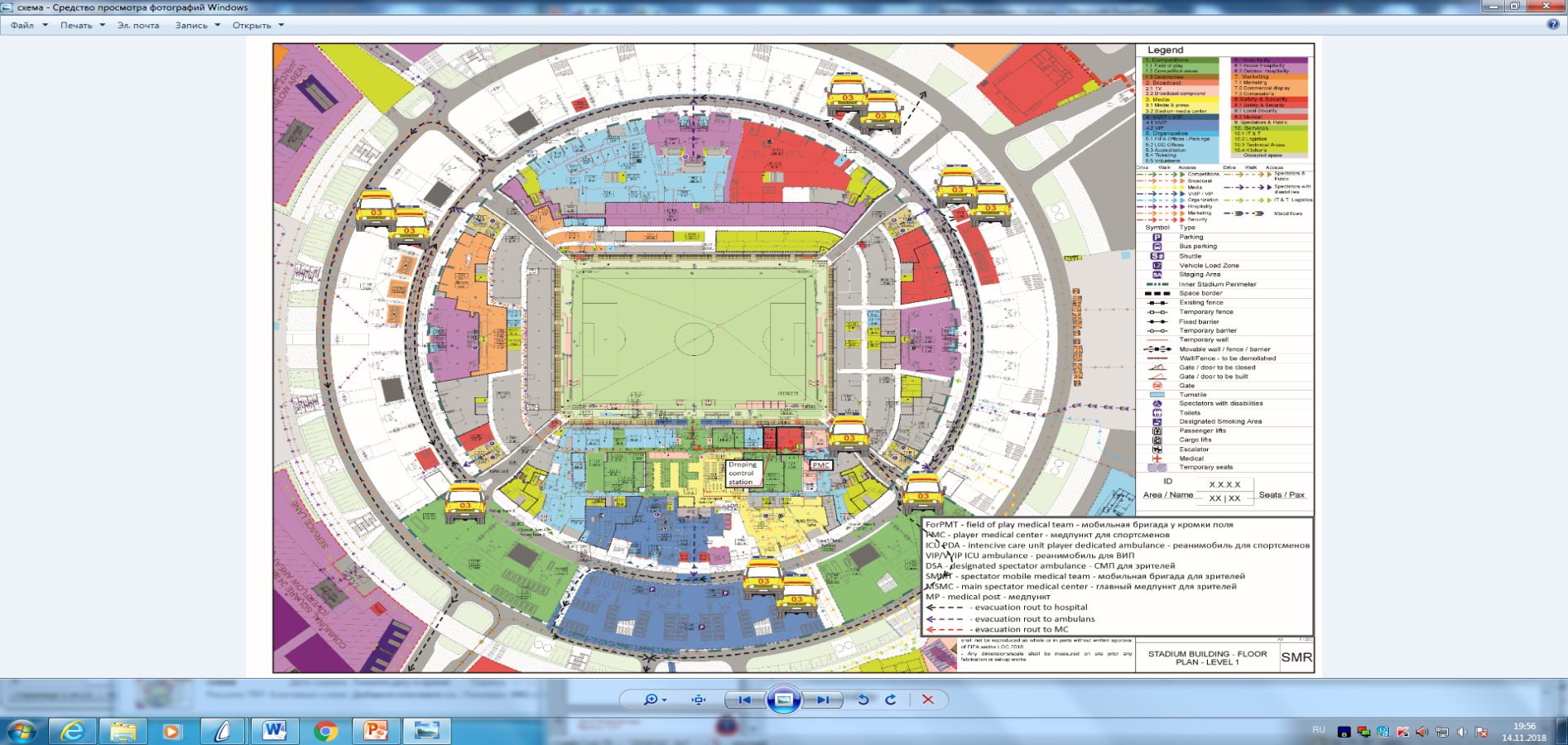 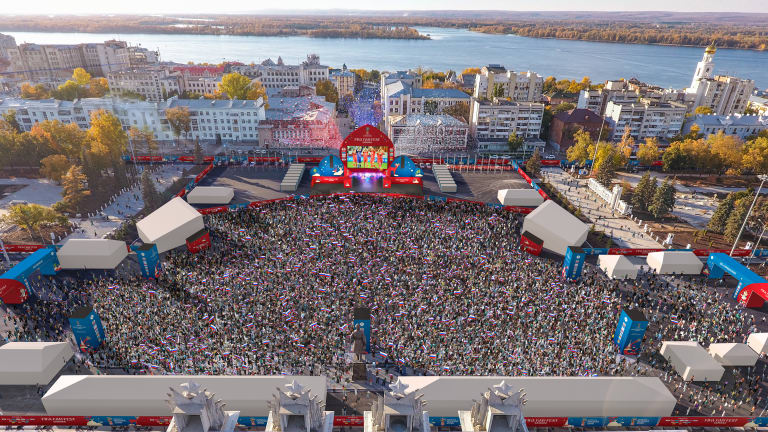 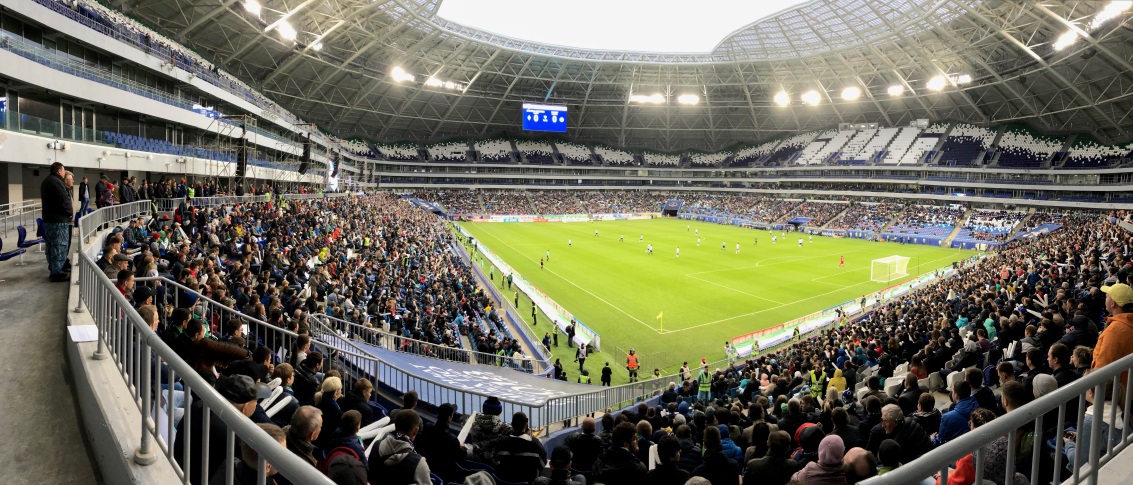 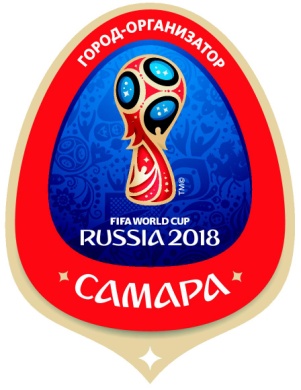 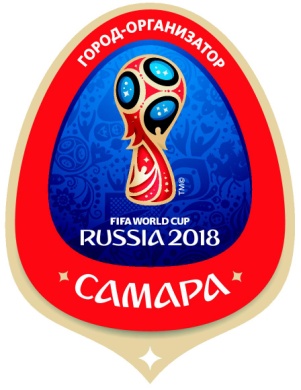 Зоны медицинскойответственности
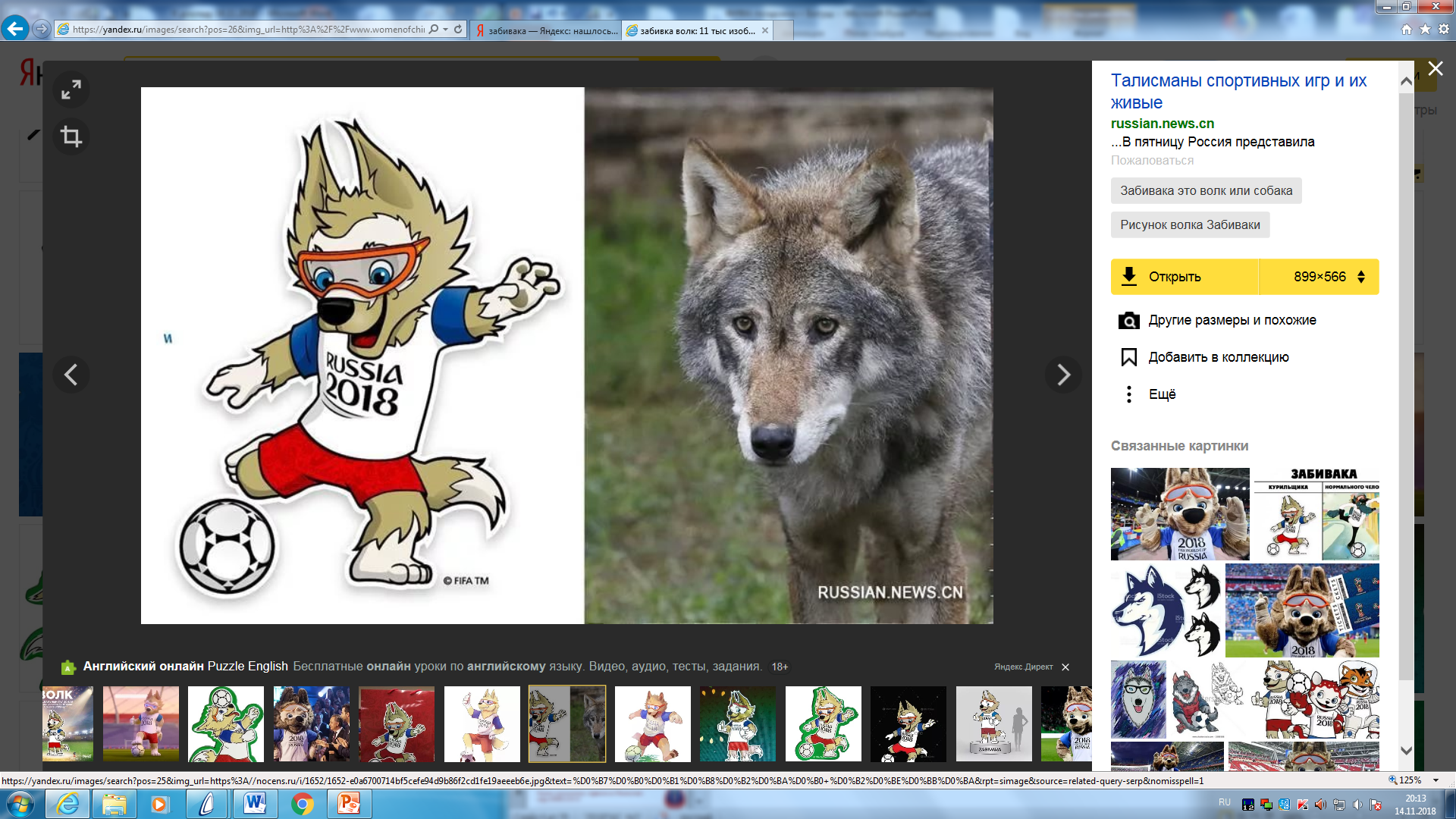 Стадион «Самара-Арена»
Фестиваль болельщиков – Фан-Фест
Базы размещения команд
Тренировочные площадки 
Отели проживания команд  и делегаций ФИФА
Аэропорт и вокзал в дни прибытия команд  и делегаций ФИФА
Все организационные мероприятия ФИФА (конференции, заседания, штабы)
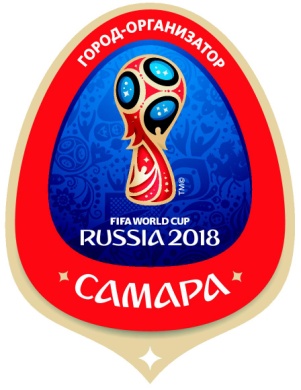 Итого:
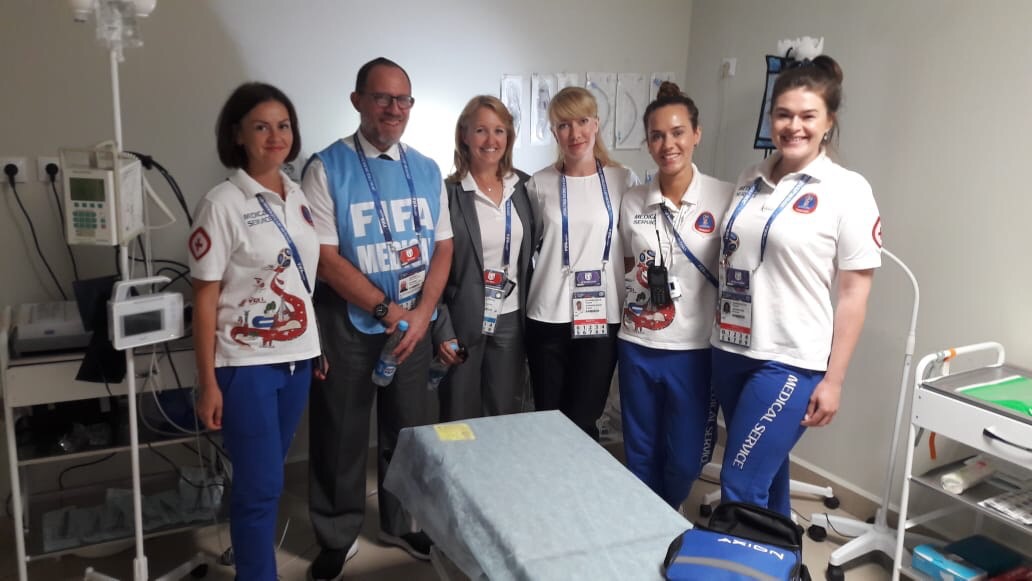 12 объектов медицинской ответственности
80  точек расположения
200 специалистов + 50 дублеров 
100 волонтеров (студенты СамГМУ) 
Врачи уполномоченных больниц
	СОКБ им. В.Д. Середавина и
	ГКБ№1 им. Н.И. Пирогова
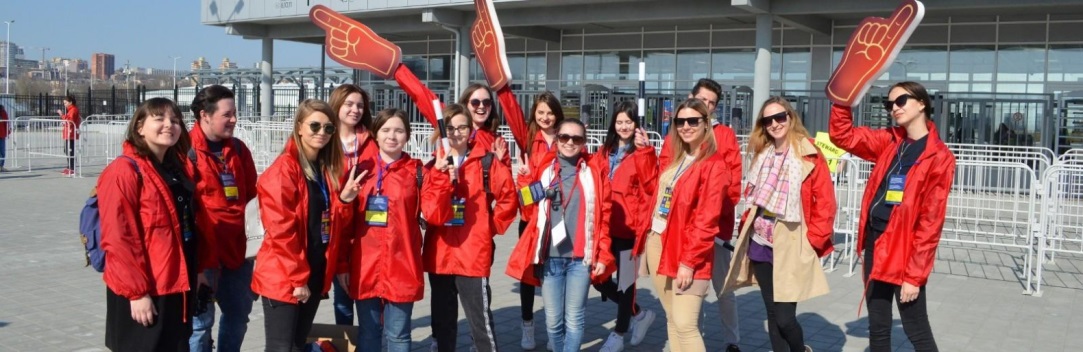 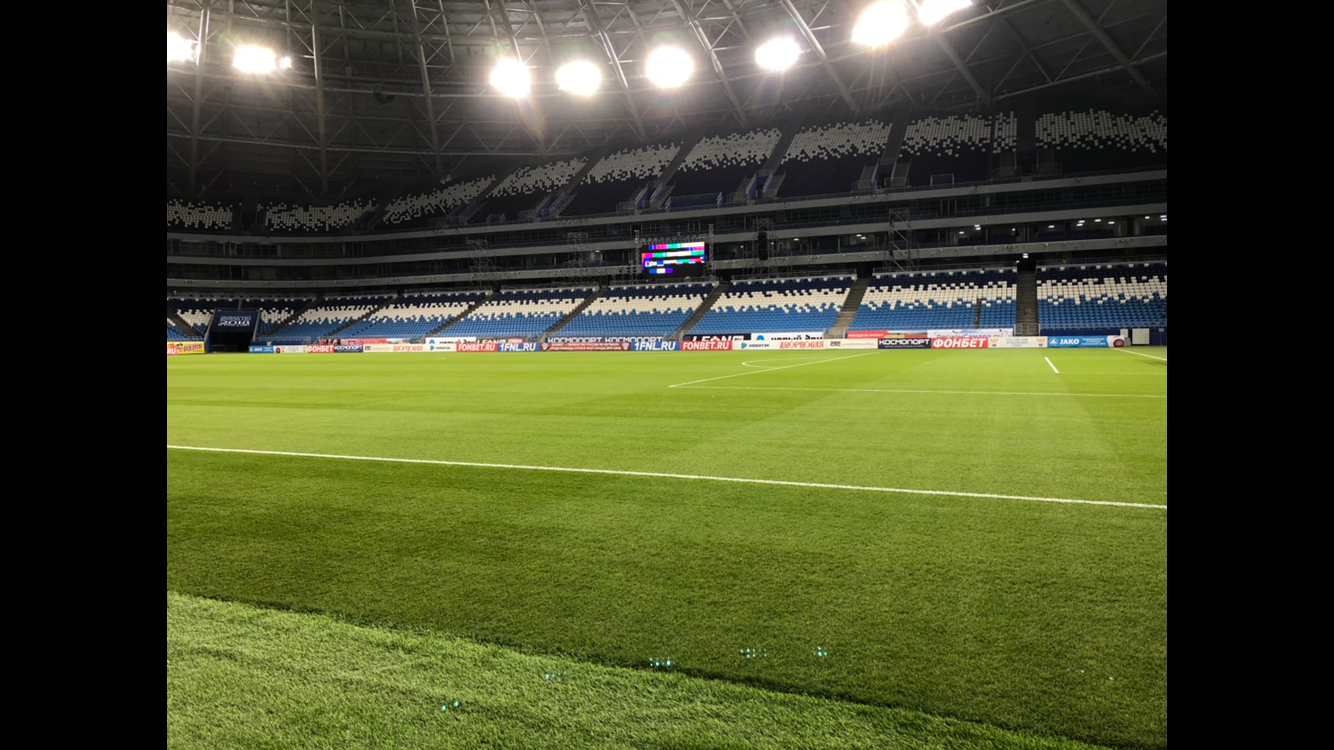 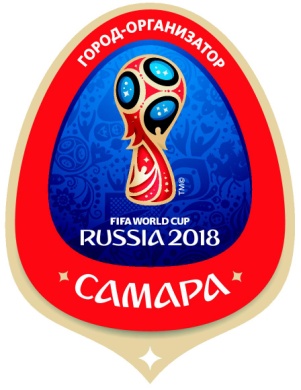 Уроки Чемпионата мира Бразилия - 2014
Максимально возможное раннее определение личного состава медицинской команды – за 3 года до ЧМ
Максимально возможное раннее трудоустройство членов команды – за 2 года до ЧМ
У главного врача должны быть 3 ключевых заместителя – по административной работе, по лечебной работе и по материально-технической части, а кроме того - представители по каждой зоне ответственности
Роль обеспечения медицинским персоналом была недооценена, что привело к низкому качества отчетности и административной работы во время соревнований
Недостаточная языковая подготовка персонала
Запоздалая подготовка унифицированных требований к организации медицинских сервисов с учетом местного законодательства 
Необходимо иметь резерв медицинских специалистов для усиления команды ЧМ при необходимости
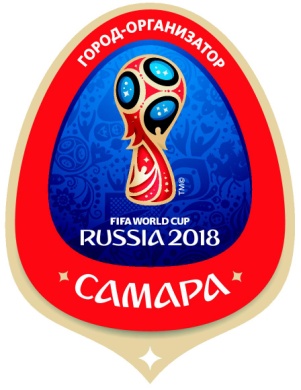 Management Team
Главный врач соревнований – Бенян А.С. 
Заместитель главного врача – Черногаева Г.Ю., Борковский А.Ю.
Старшие медицинские сестры – Богуш Е.А., Радулова Н.А.
Координатор мобильных медицинских бригад – Спиридонова Н.И.
Старший врач площадки Фестиваля болельщиков – Лисица Д.Н.
Старший врач гостиниц FIFA – Гудкова А.В.
Координатор медицинской отчетности и баз данных – Светкина А.А.
Координаторы на стадионе/выездных бригад СМП – Глазков С.А., Беляев А.В.
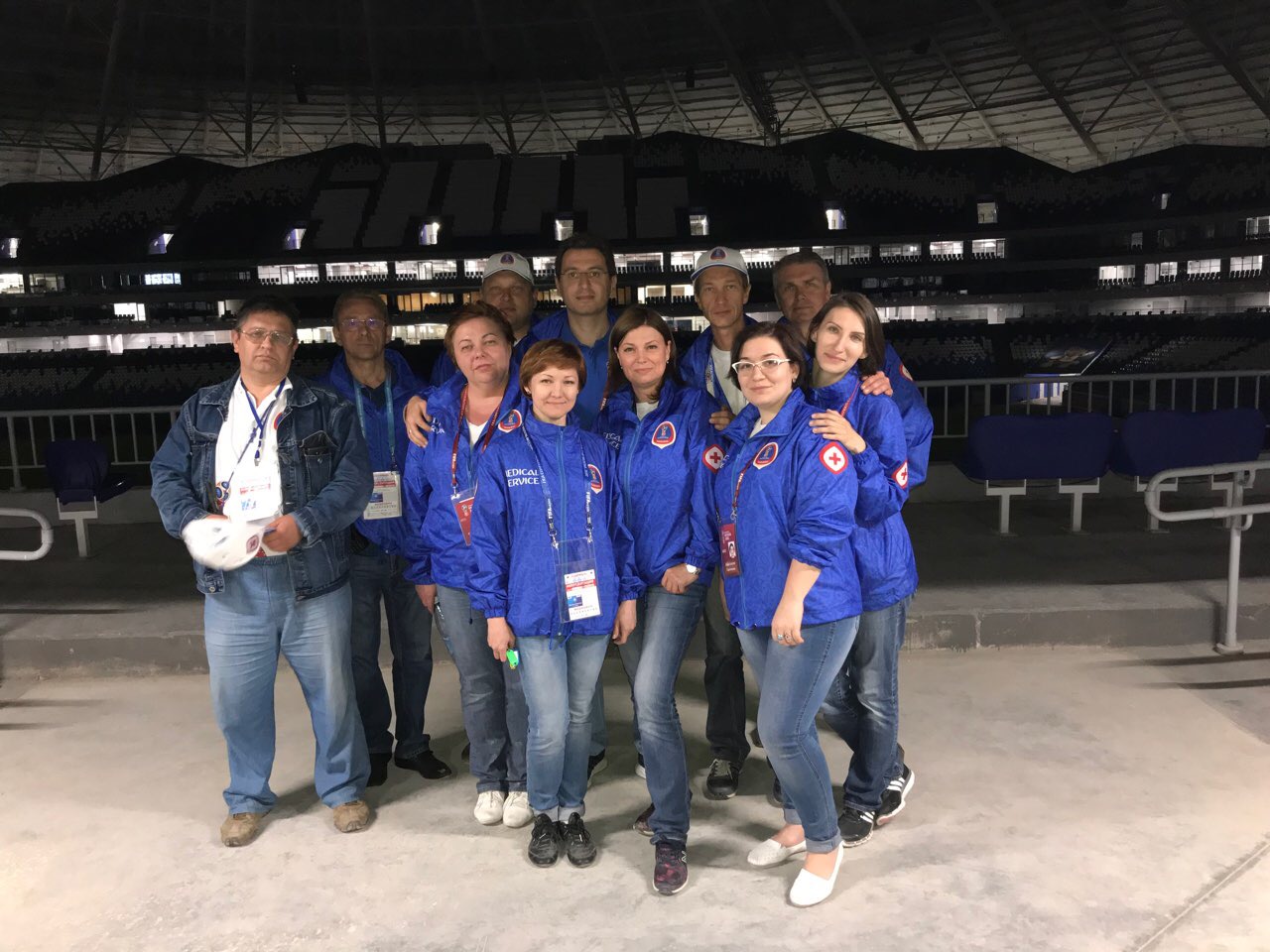 8
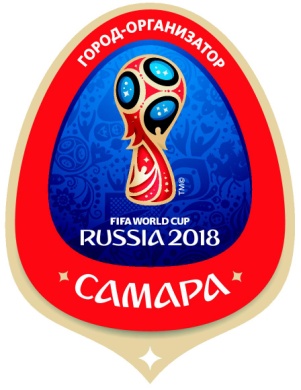 Задачи медицинских сервисов на Чемпионате мира ФИФА-2018
Оказание неотложной первичной медико-санитарной и экстренной медицинской  помощи на объектах ЧМ ФИФА 2018
Медицинская эвакуация и транспортировка пациентов в уполномоченные больницы ФИФА
Оказание специализированной медицинской помощи в уполномоченных больницах ФИФА
Проведение допинг-контроля
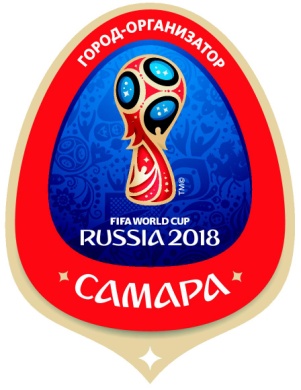 3 команды специалистов
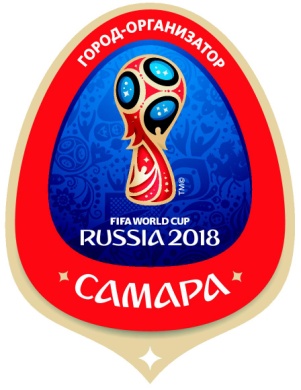 Наша стадионная команда(начало работы)
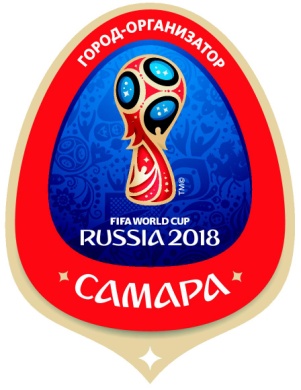 Персонал
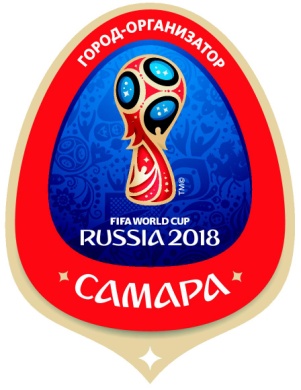 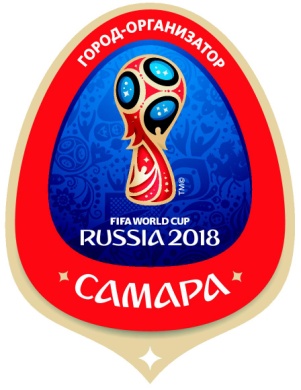 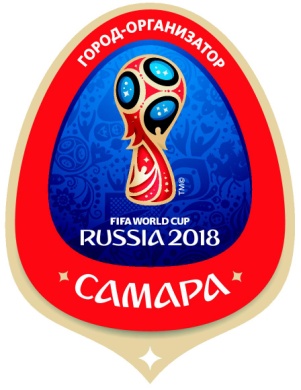 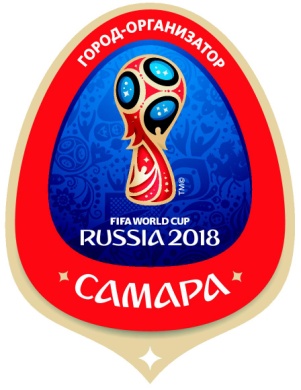 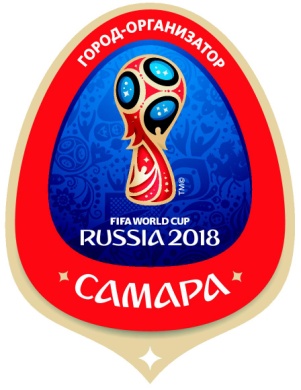 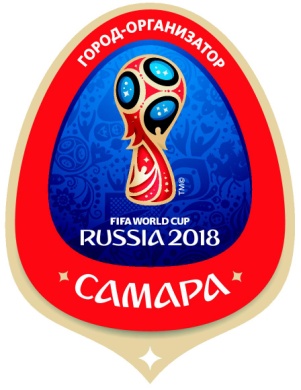 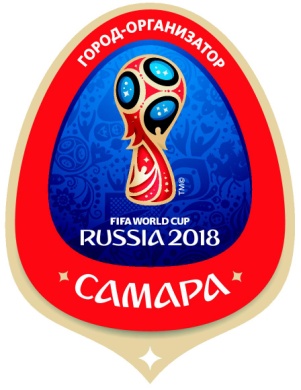 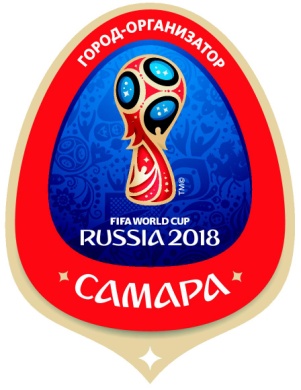 Актуальные задачи
Обучение персонала стадионной команды правилам и особенностям работы на машине СМП
Знание и отработка навыков экстренной и неотложной помощи
Адаптация к условиям работы «ОРИТ на колесах»
Работа в команде
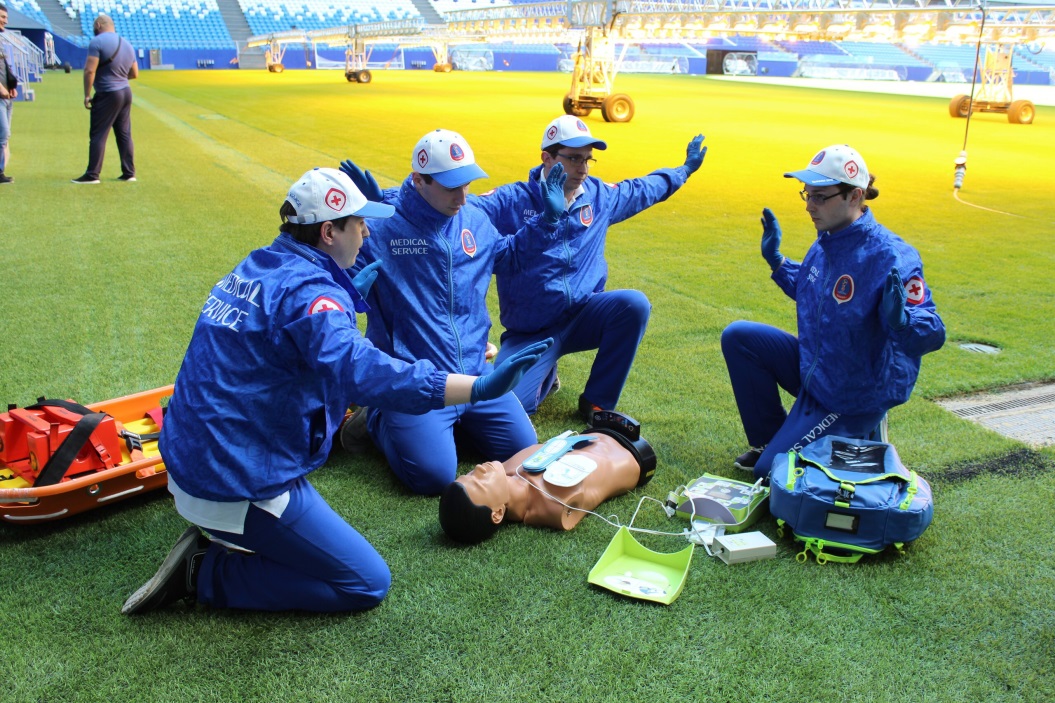 13
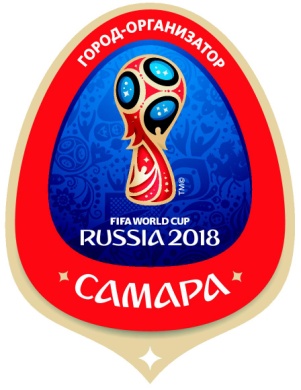 Доступность медицинской помощи
Оценка потребности в количестве медработников
Изучение географии и топографии объектов 
Разработка точечного плана 
Оценка расстояний, хронометража
Аккредитационное зонирование 
Пути внутриобъектовой транспортировки и эвакуации 
Оценка рисков с учетом непредвиденных ситуаций
3-5`
14
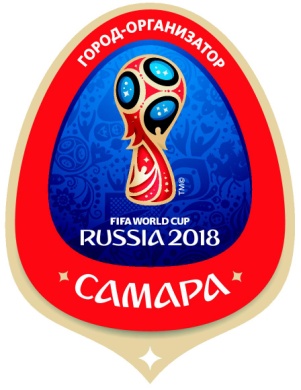 Создание универсальной команды медицинских специалистов, подготовленных к работе в любом формате и на любом объекте
«Игра на опережение» - анализ, предвидение и профилактика
Спортивный и армейский принципы работы
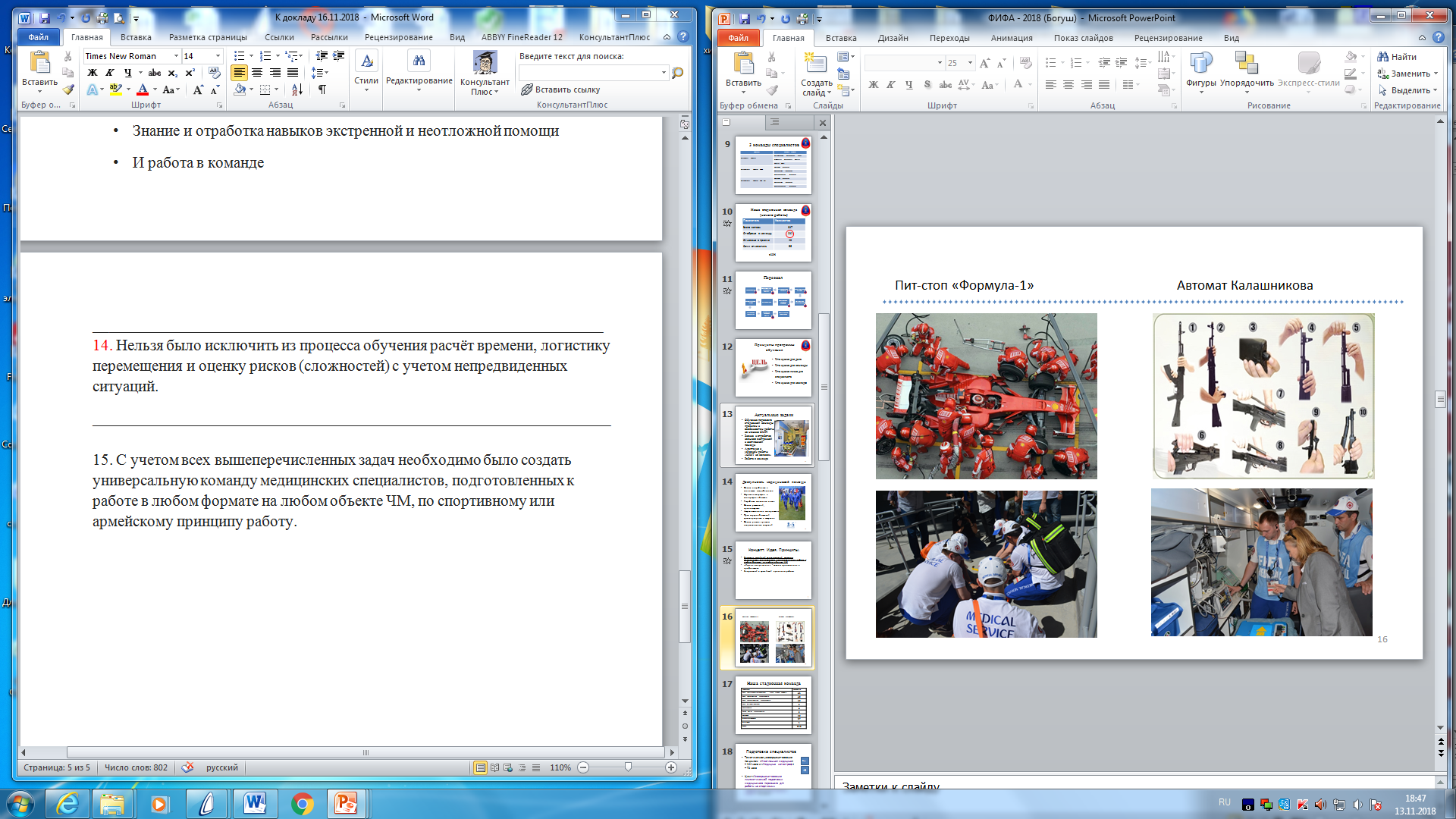 15
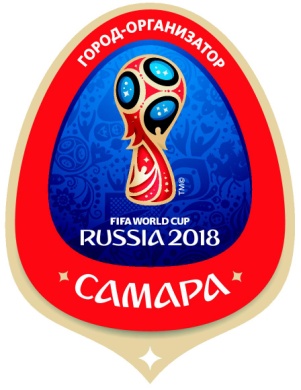 Операционные планы и решения
Тактика перемещения точек дислокации мобильных медицинских бригад зеленого\красного периметра стадиона и последней мили в зависимости от загрузки\выгрузки стадиона
Система перекрестного покрытия всех зон и объектов медицинской ответственности
Дооснащение бригад СМП запасами наиболее часто востребованных лекарственных препаратов и средств ухода за ранами
Включение СМП на стадионе в один радийный канал с мобильными бригадами и  медицинскими пунктами
16
Наша стадионная командана 2018 год
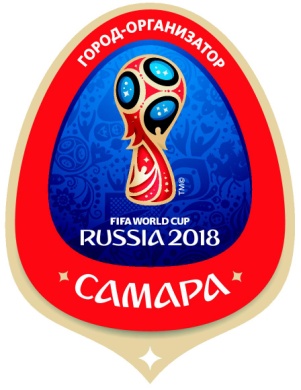 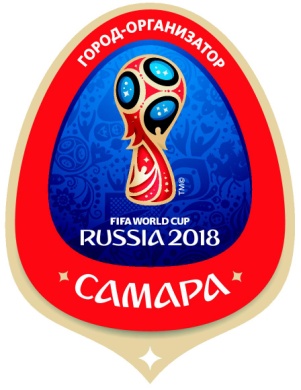 Строительство стадиона
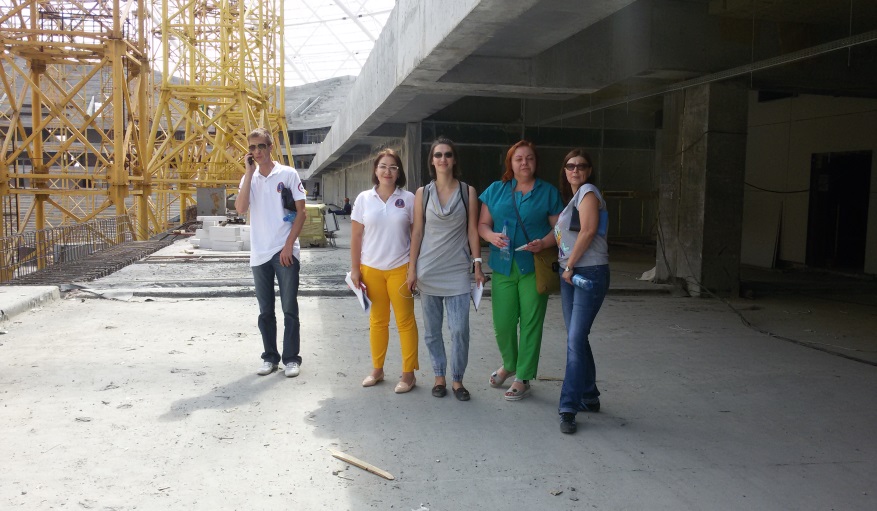 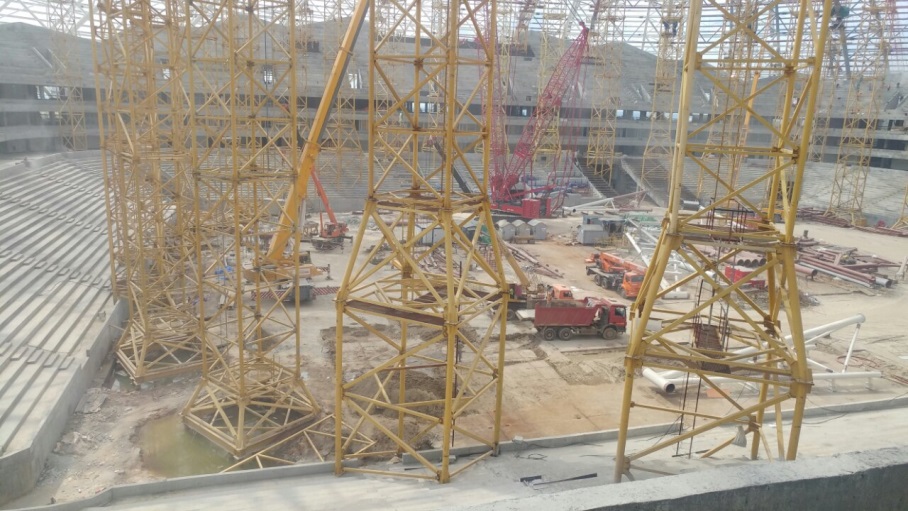 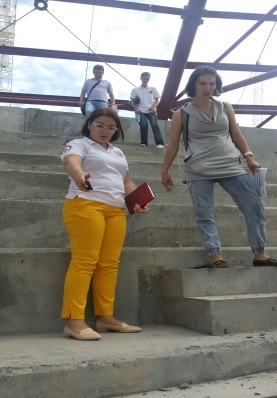 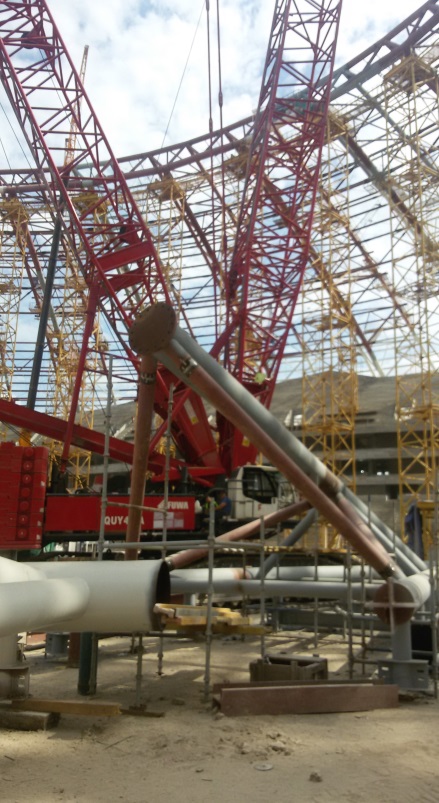 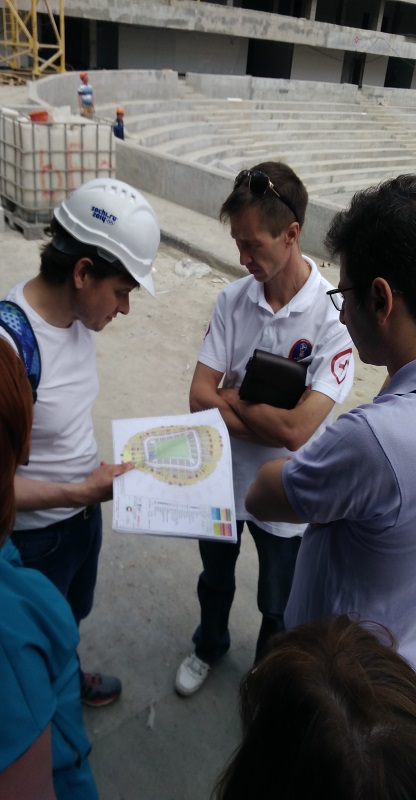 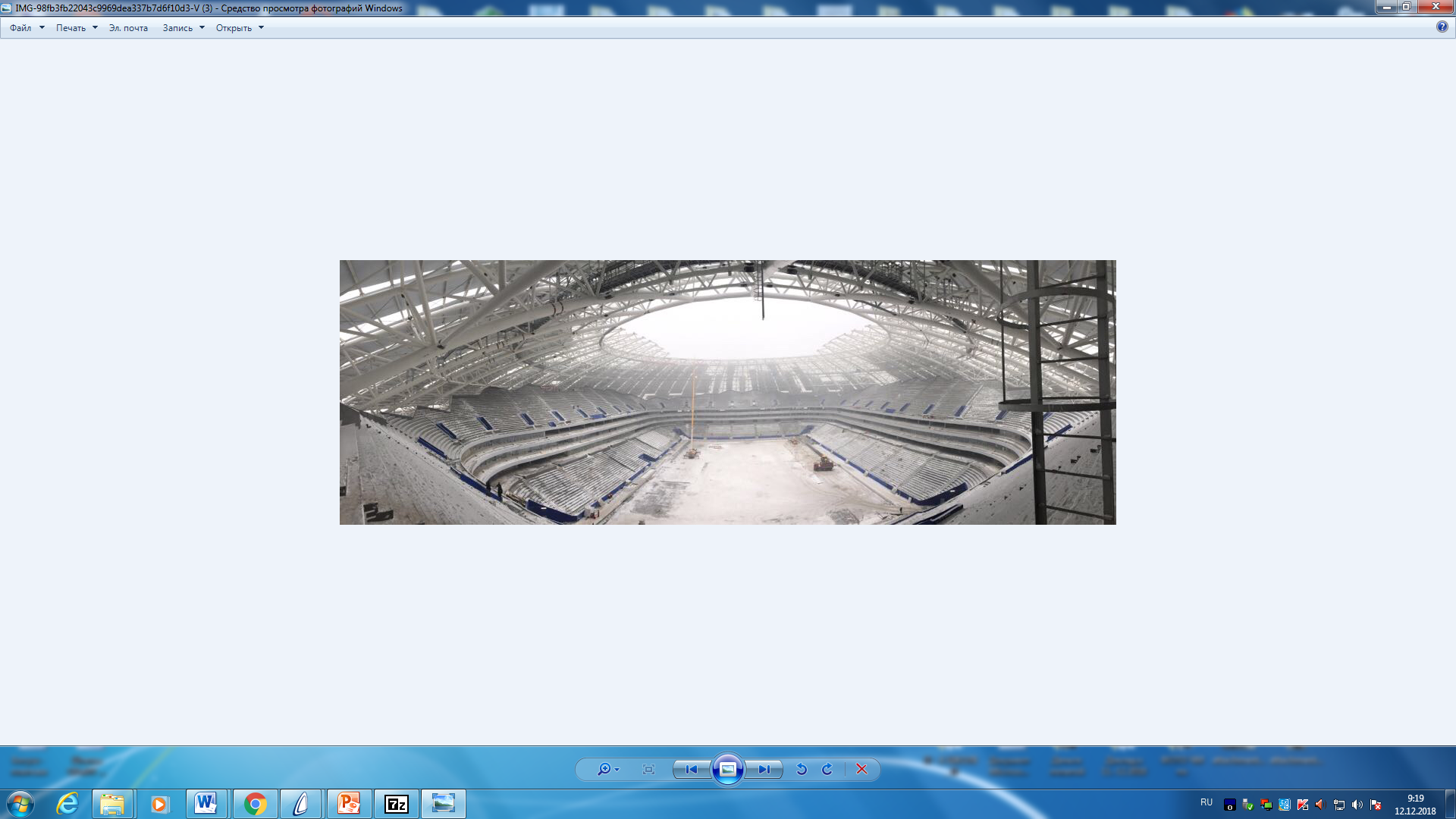 18
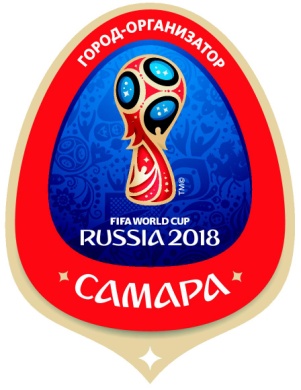 Строительство стадиона
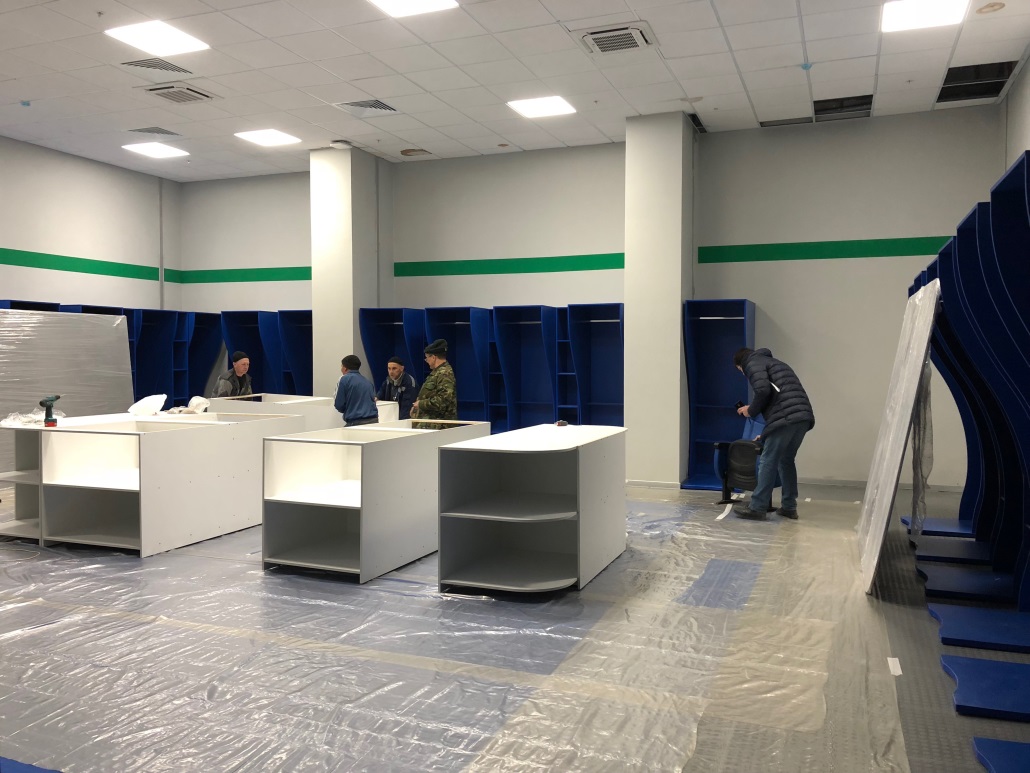 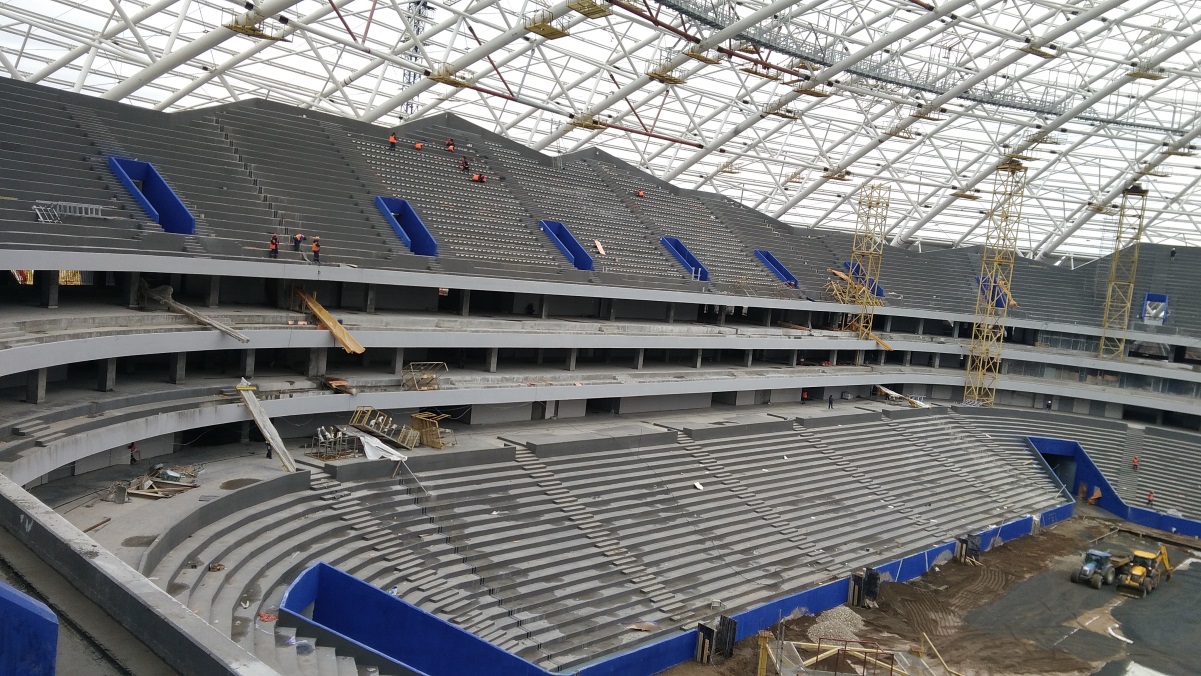 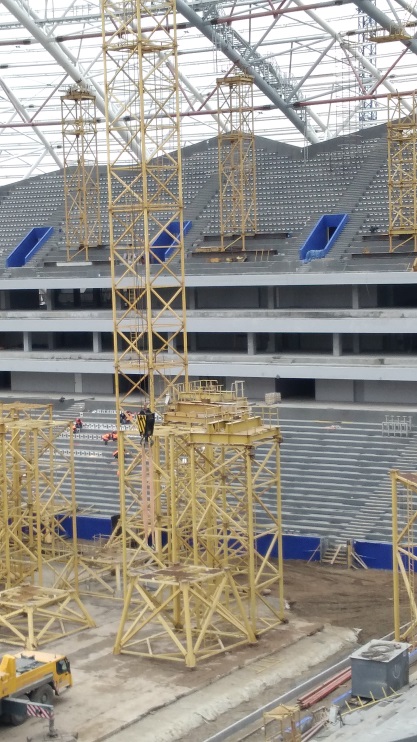 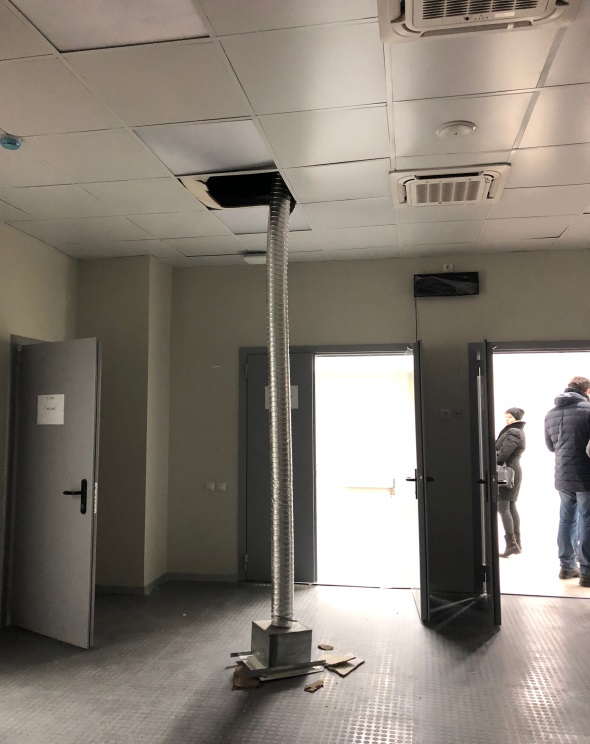 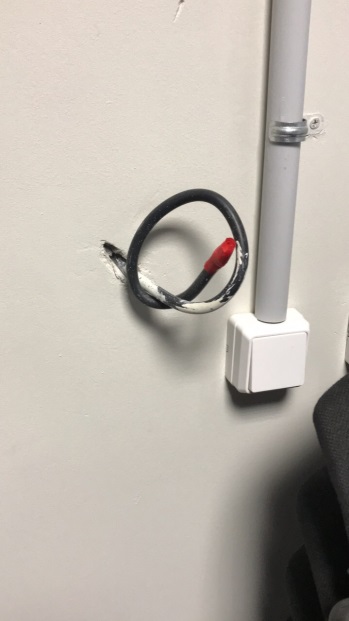 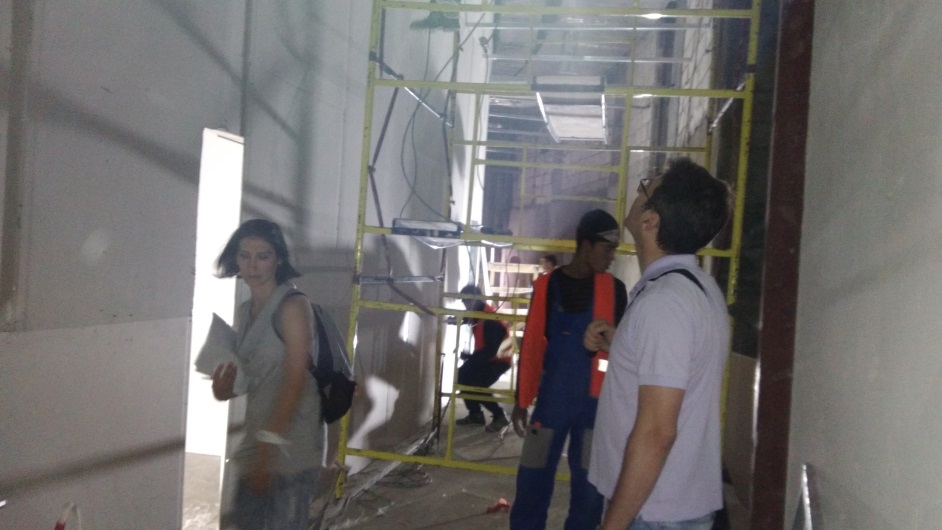 19
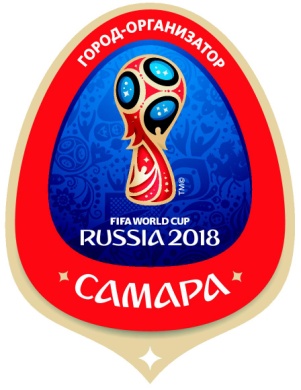 Подготовка поля
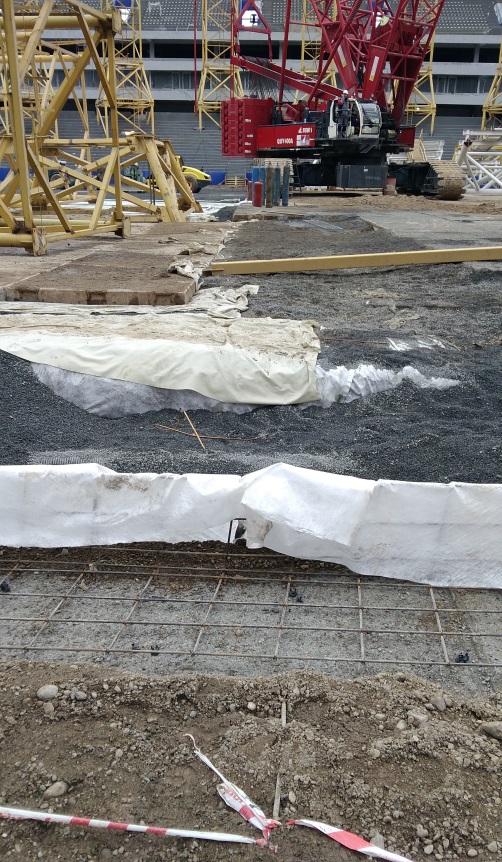 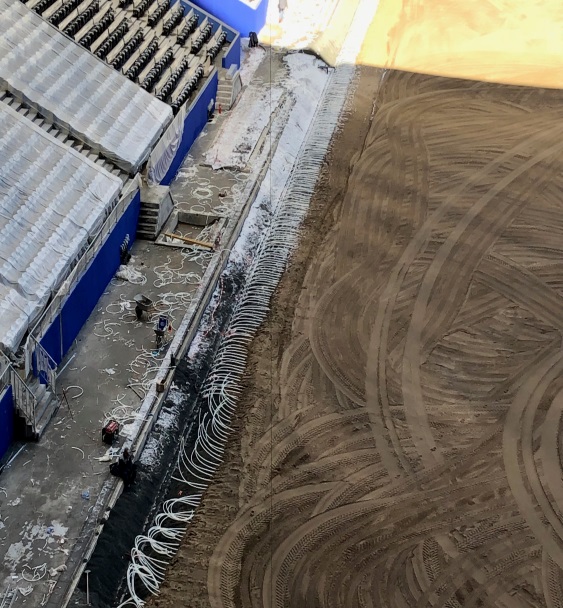 20
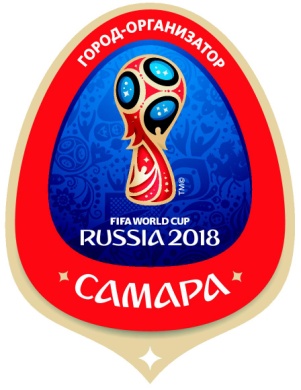 Уход – важное мероприятиедля «приживания» газона
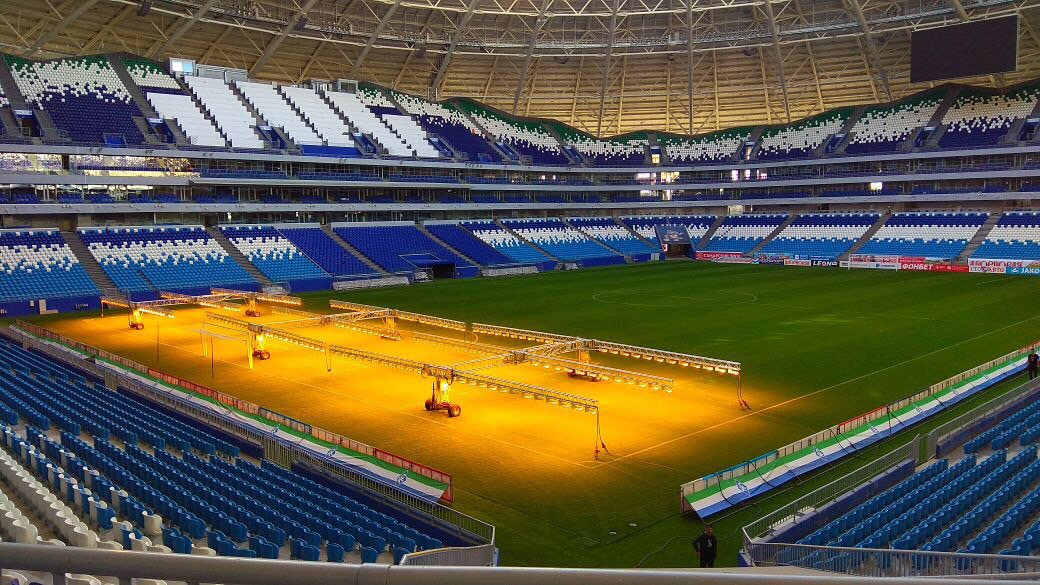 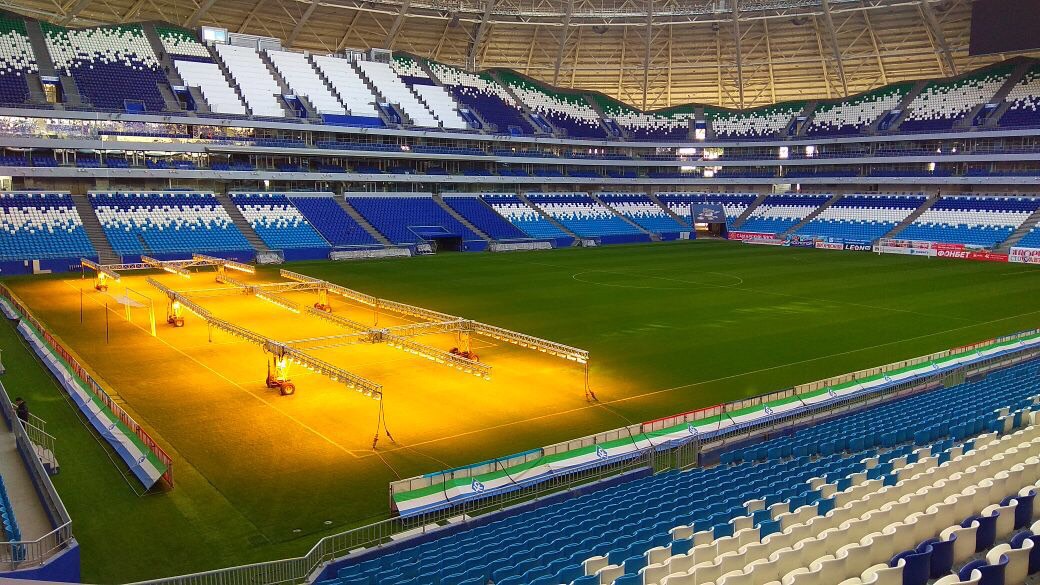 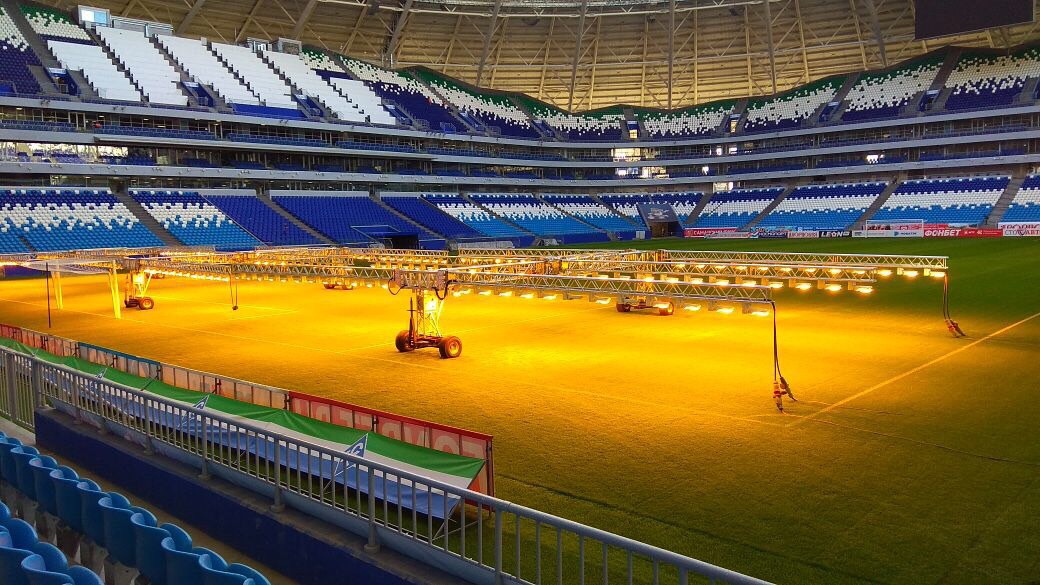 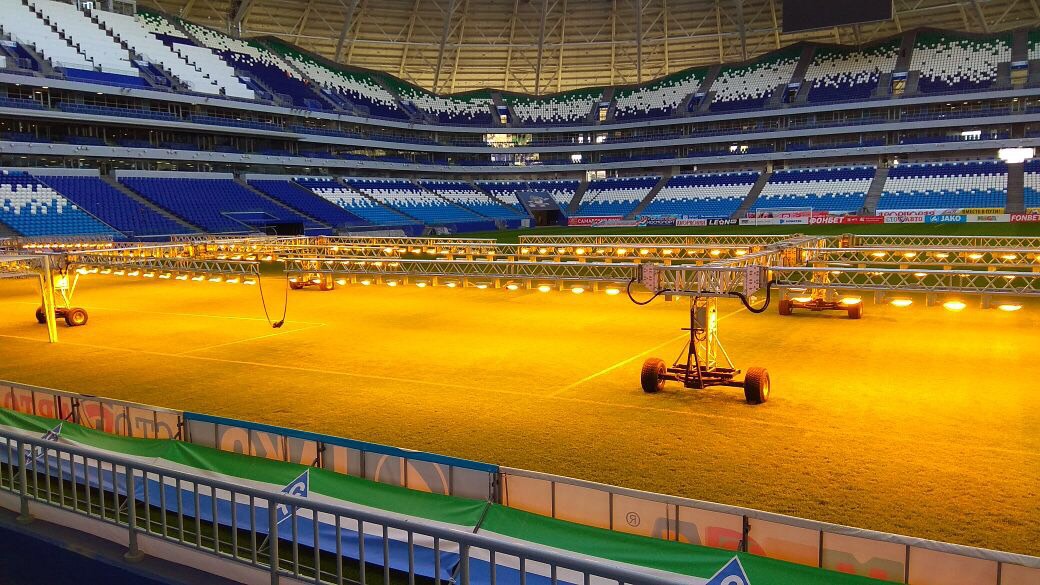 21
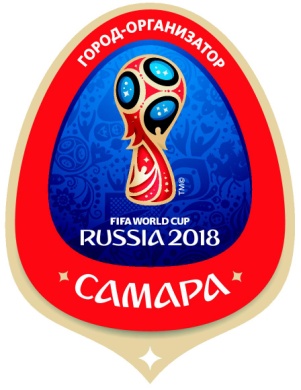 Тестовые мероприятия
Обеспечение круглосуточных дежурств на стадионе медицинского пункта и бригады СМП – март 2018 года 
Крупномасштабные внутри - и межведомственные учения на объектах – апрель 2018 года
Тестовые матчи ФК «Крылья Советов» – апрель - май 2018 года
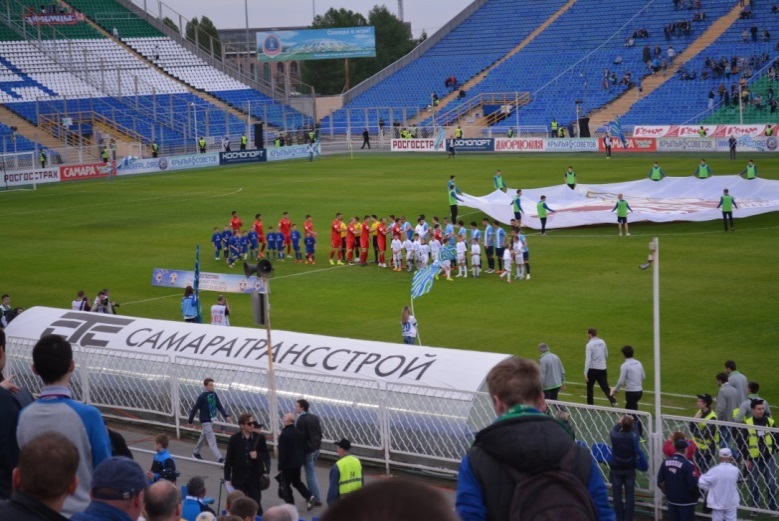 22
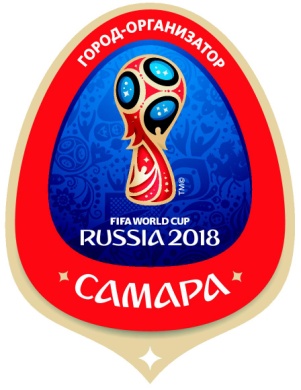 «В  ЦЕЛОСТНОСТИ  И  СОХРАННОСТИ»
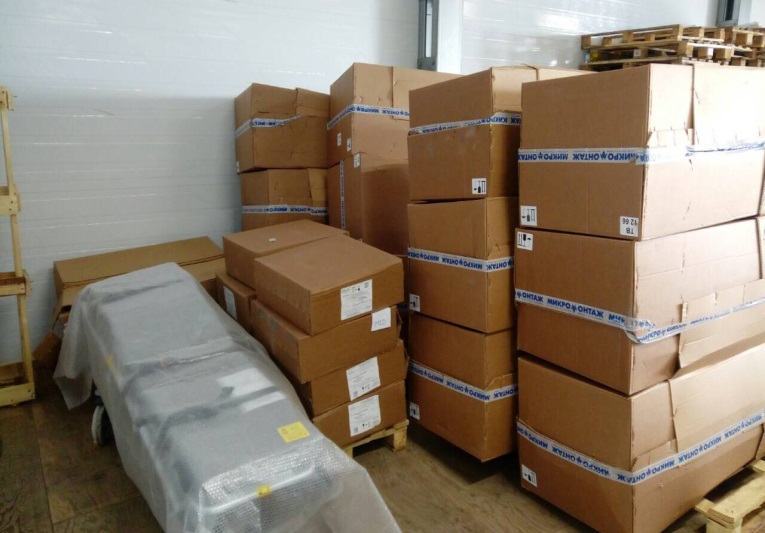 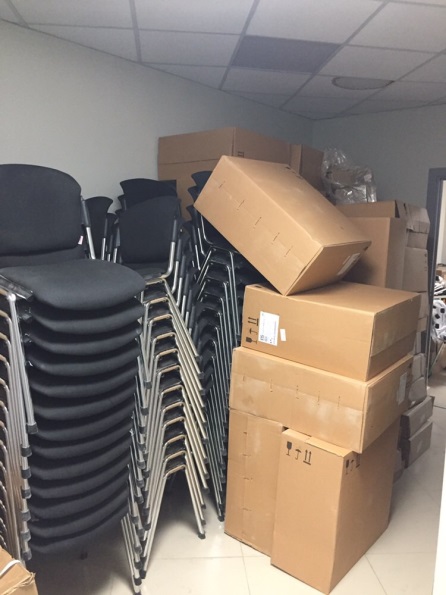 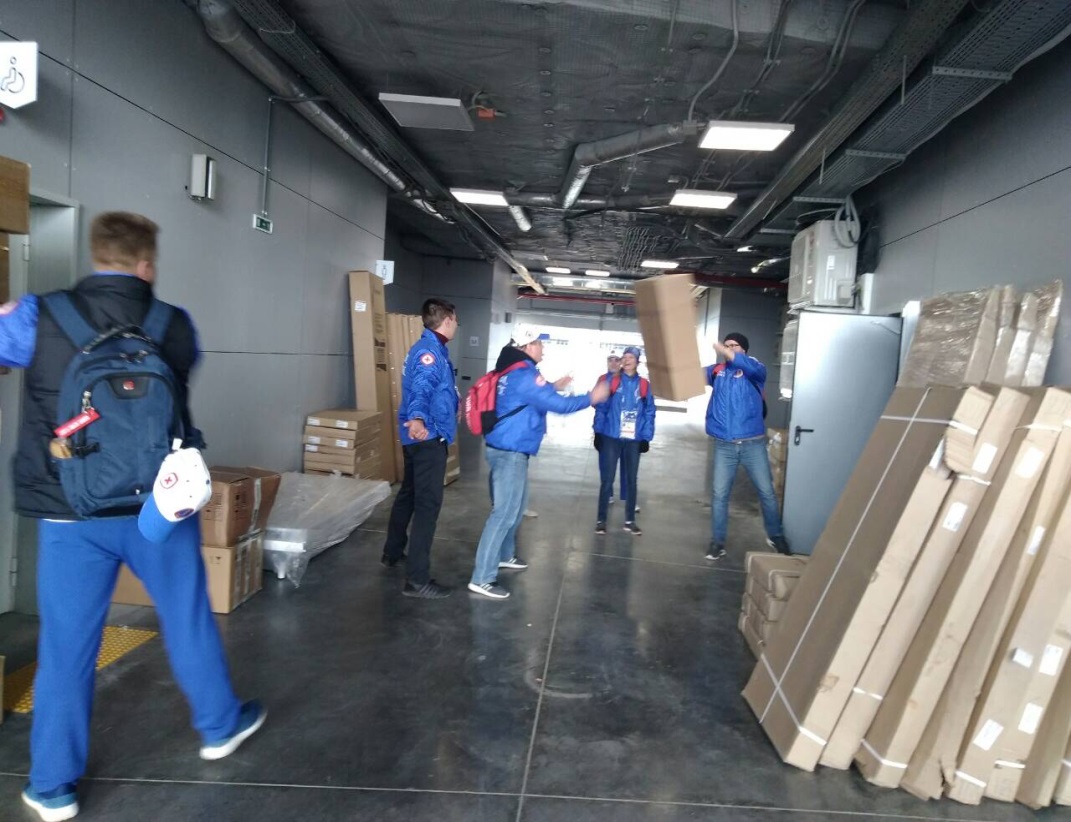 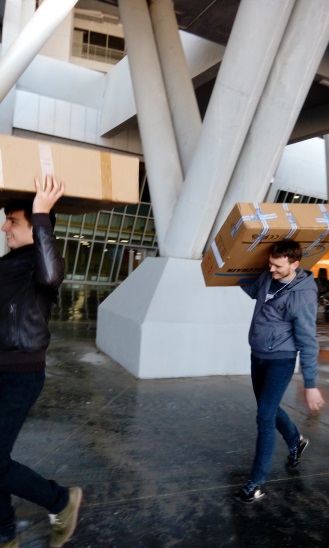 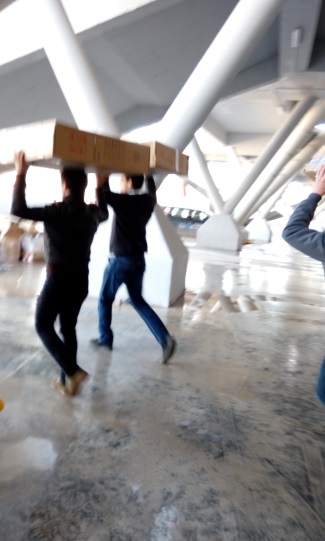 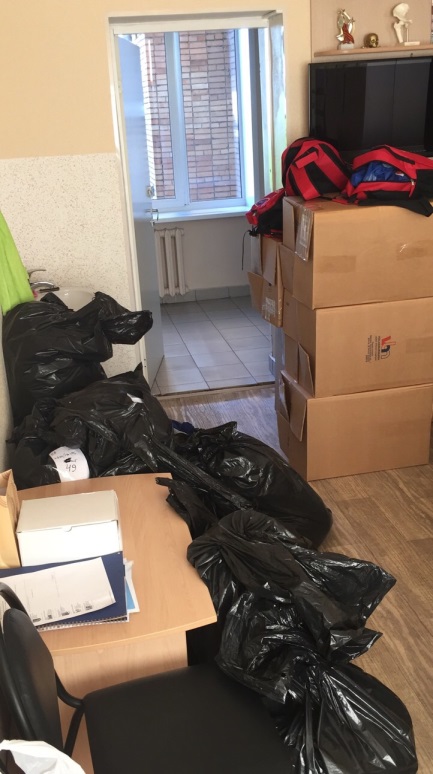 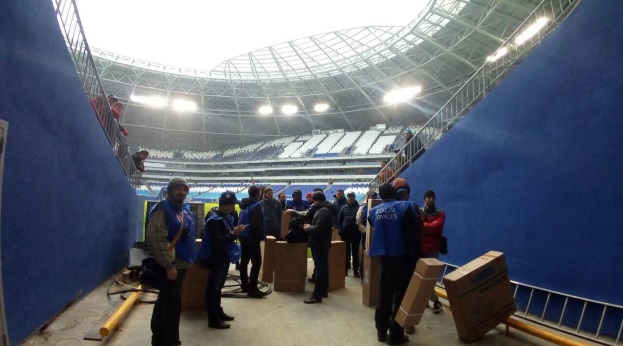 23
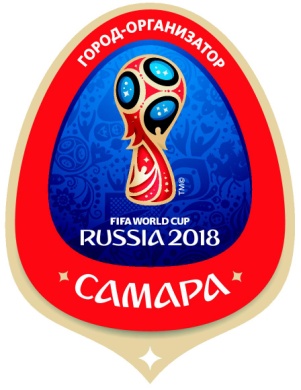 СВОИМИ  РУКАМИ – ТОЧНО  В  СРОК!
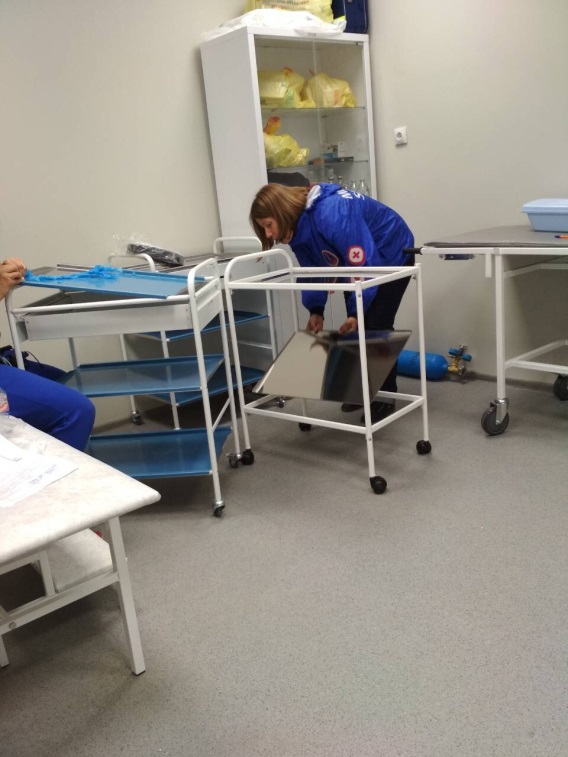 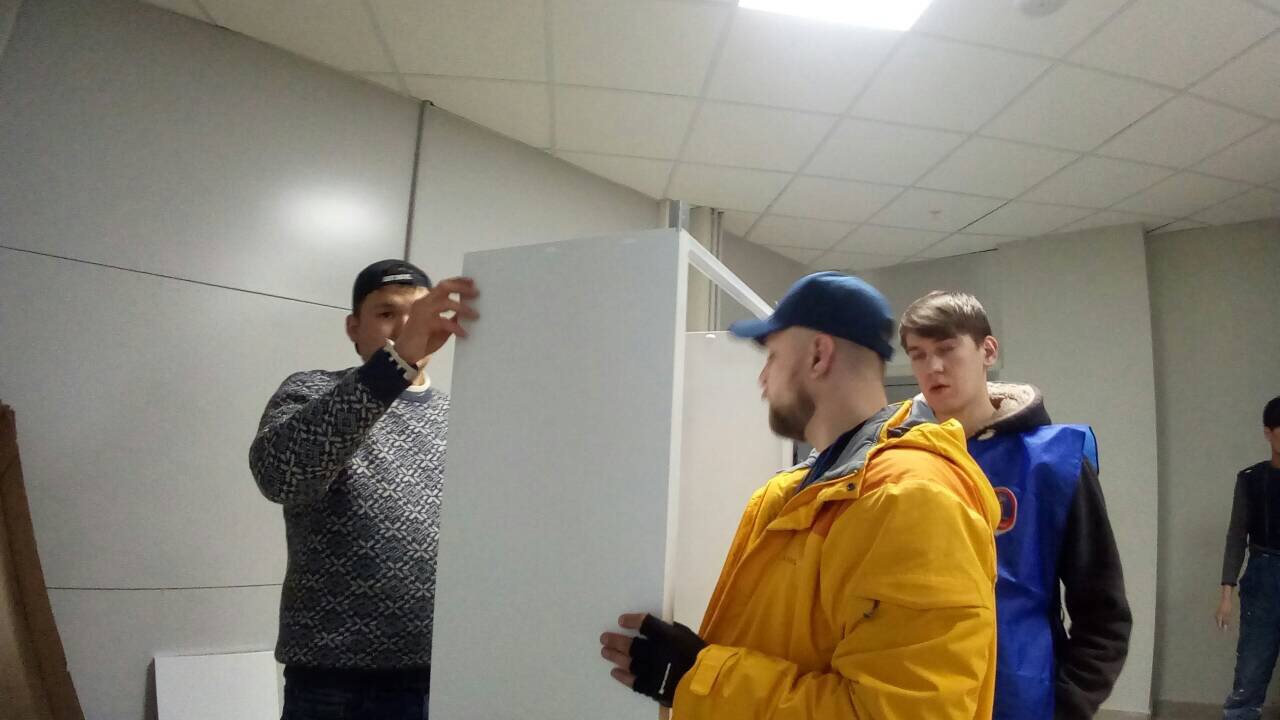 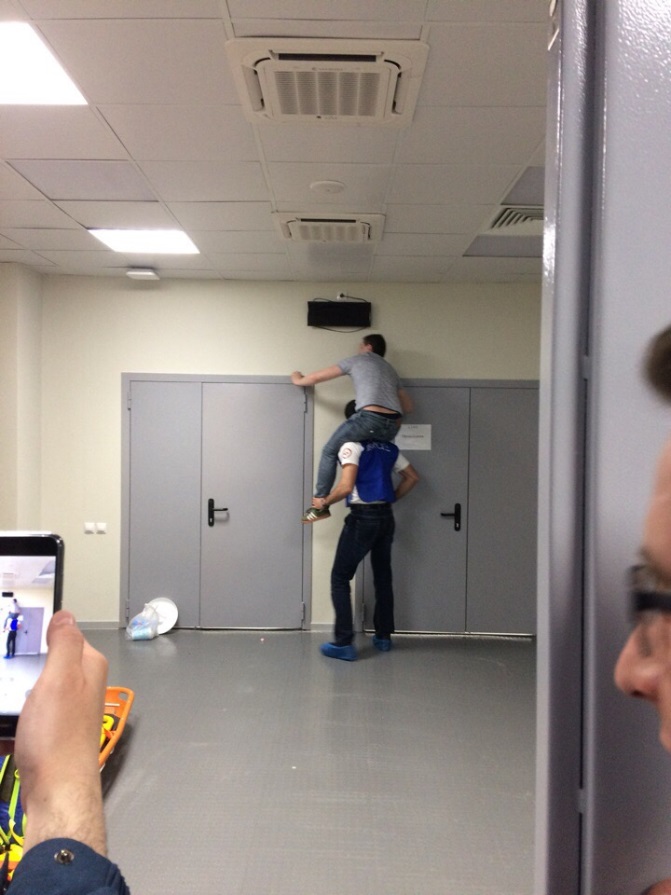 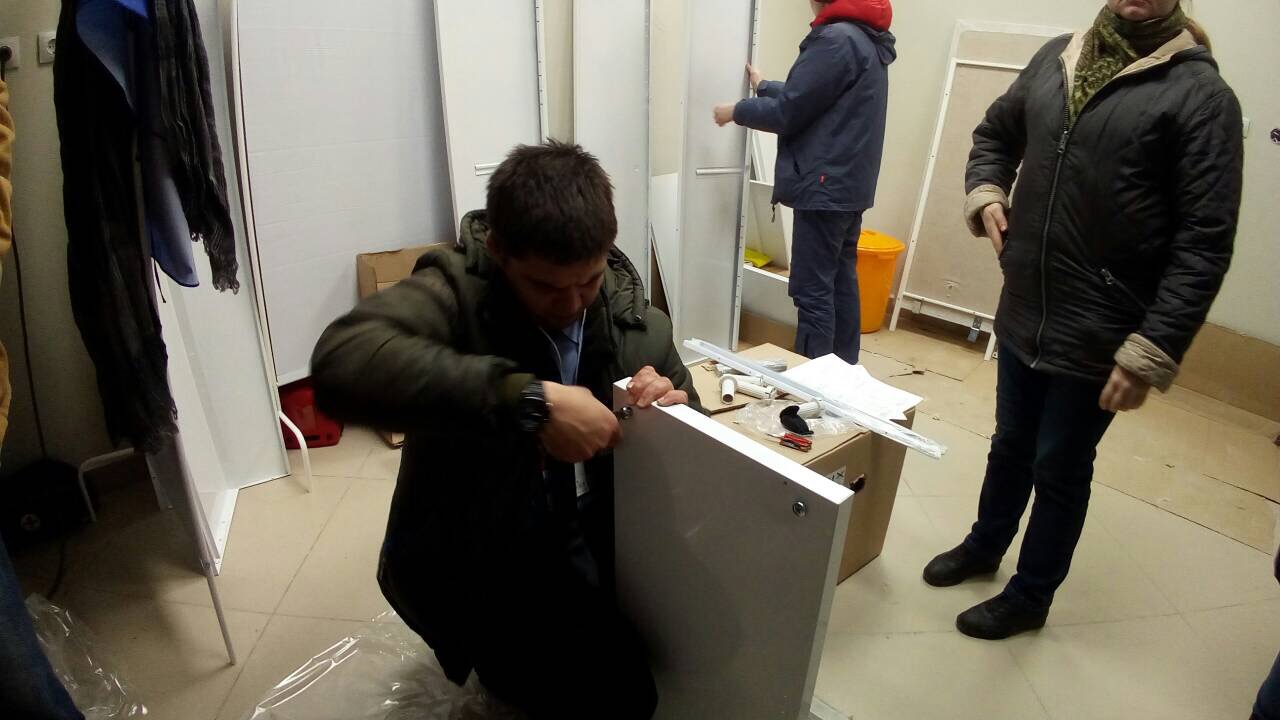 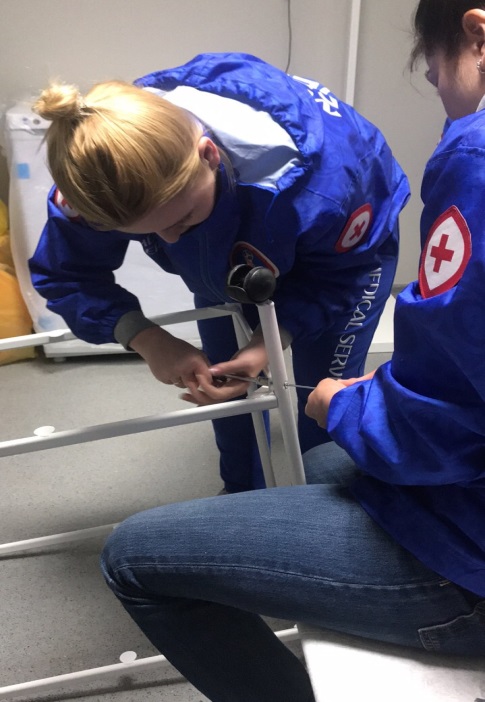 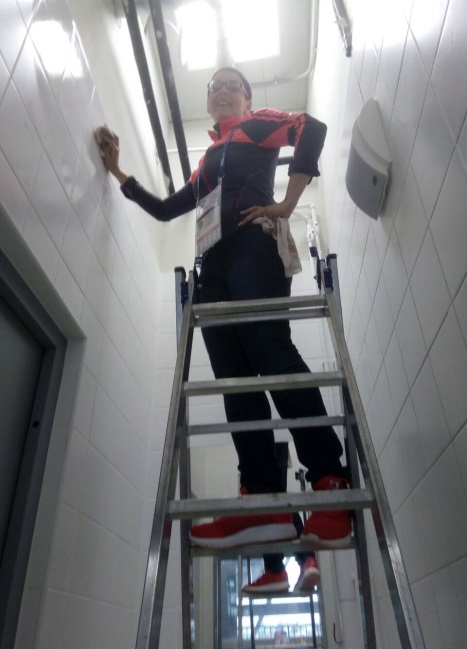 24
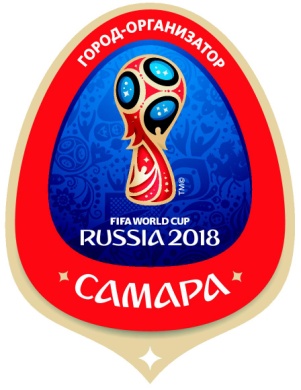 МЕДИЦИНСКИЕ ПУНКТЫ
Медицинский пункт
на стадионе
Медицинский пункт
на ФАН - зоне
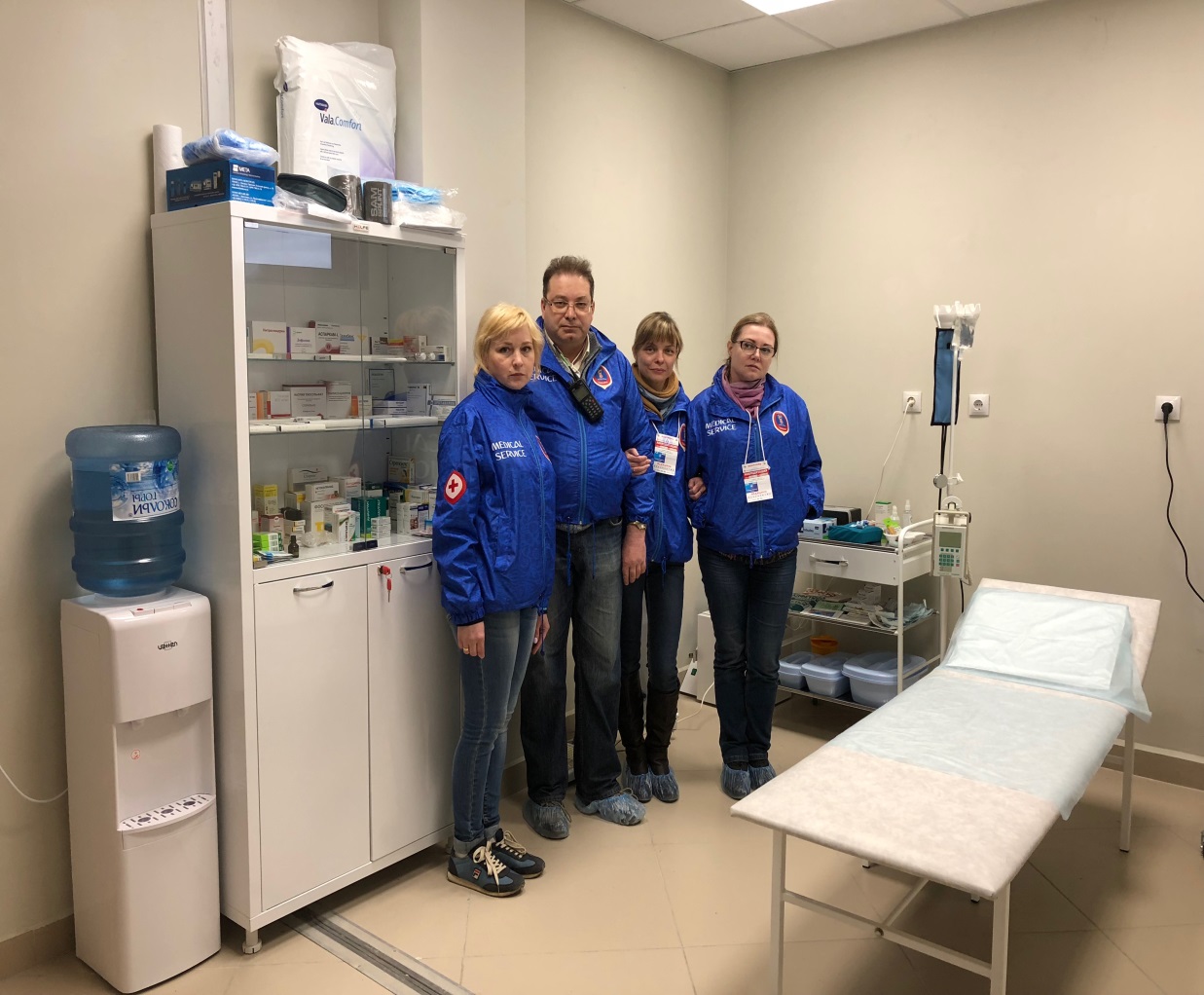 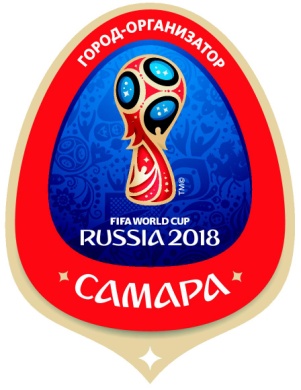 ПЕРИОДЫ ПОДГОТОВКИ
И ПРОВЕДЕНИЯ
2018
Эксклюзивный период
Чемпионат мира
Отчетность,
подведение итогов
26
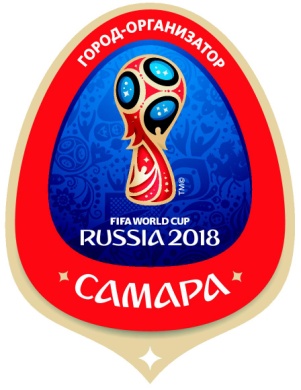 Оформление рабочей документации
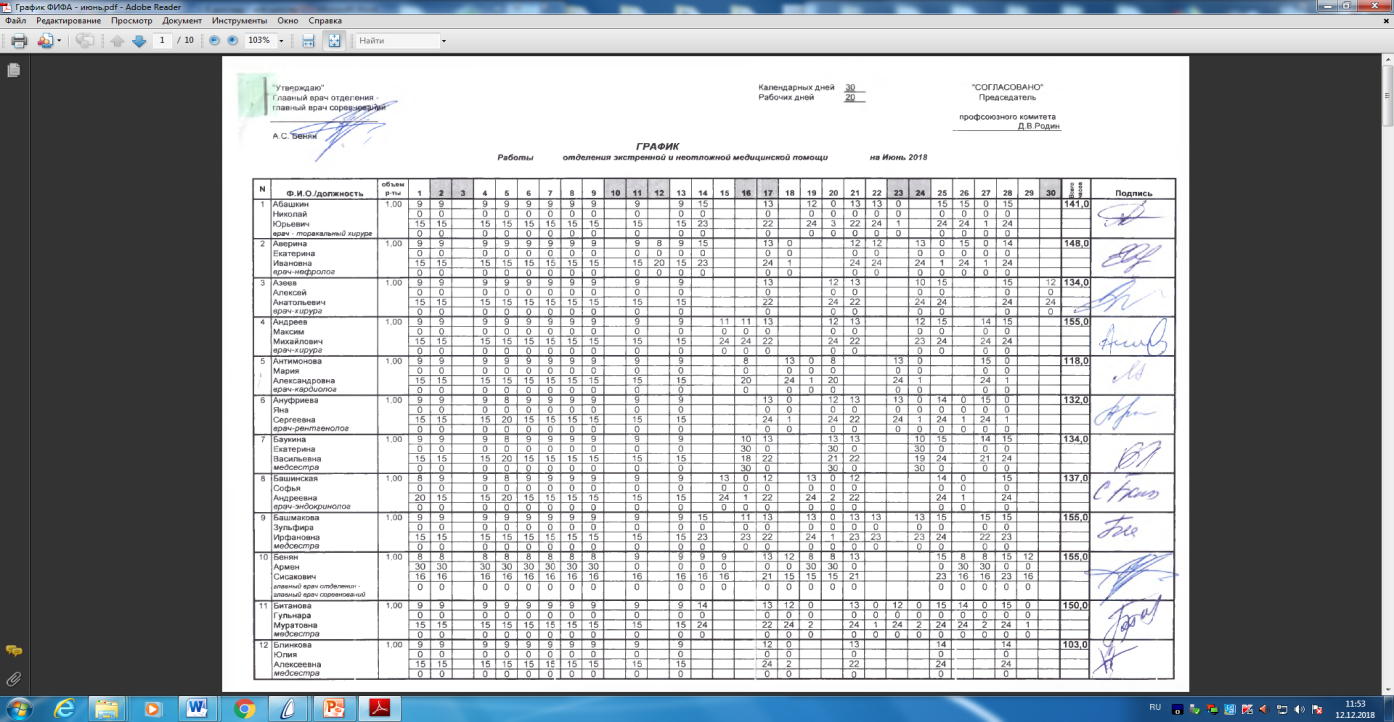 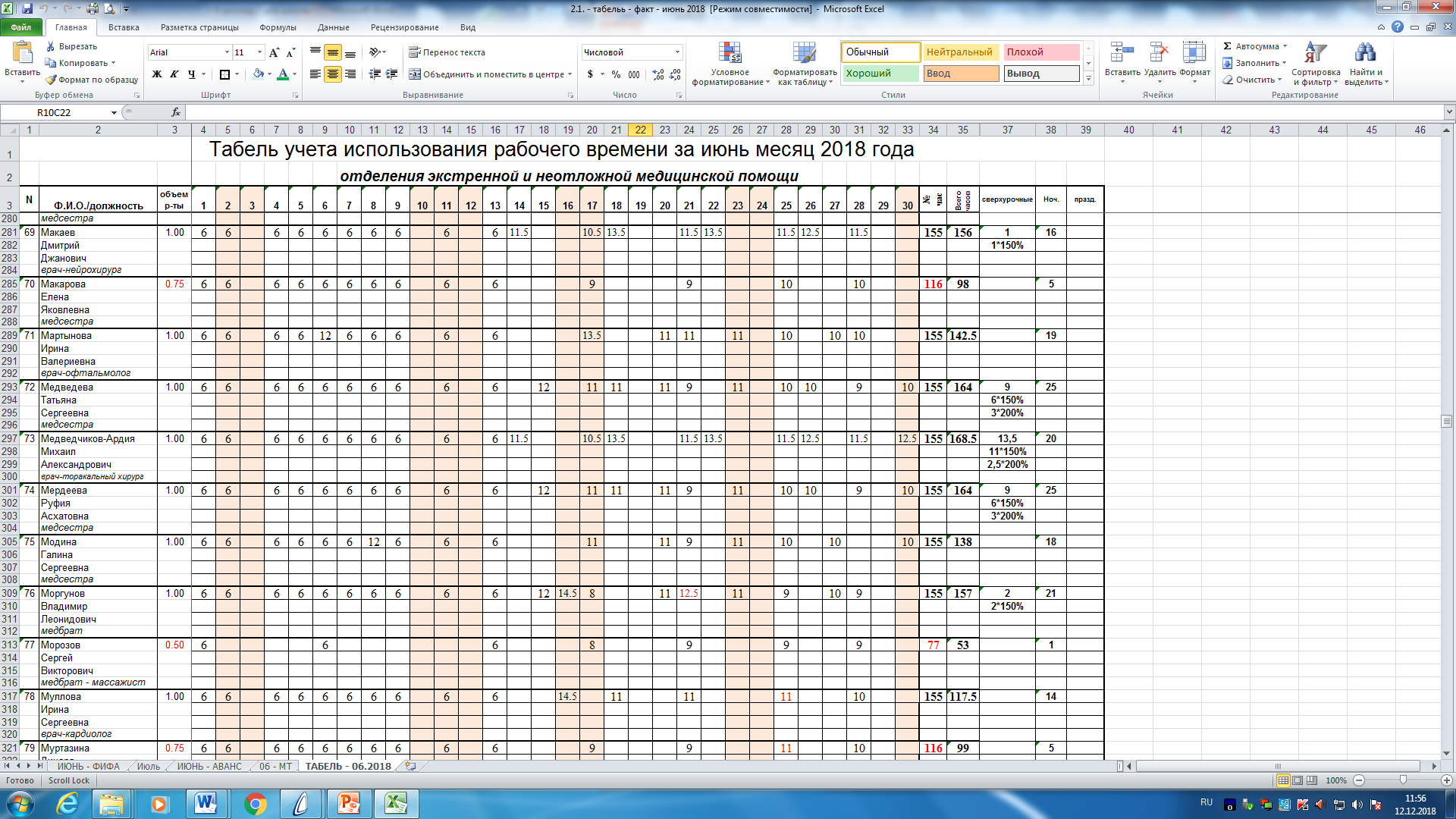 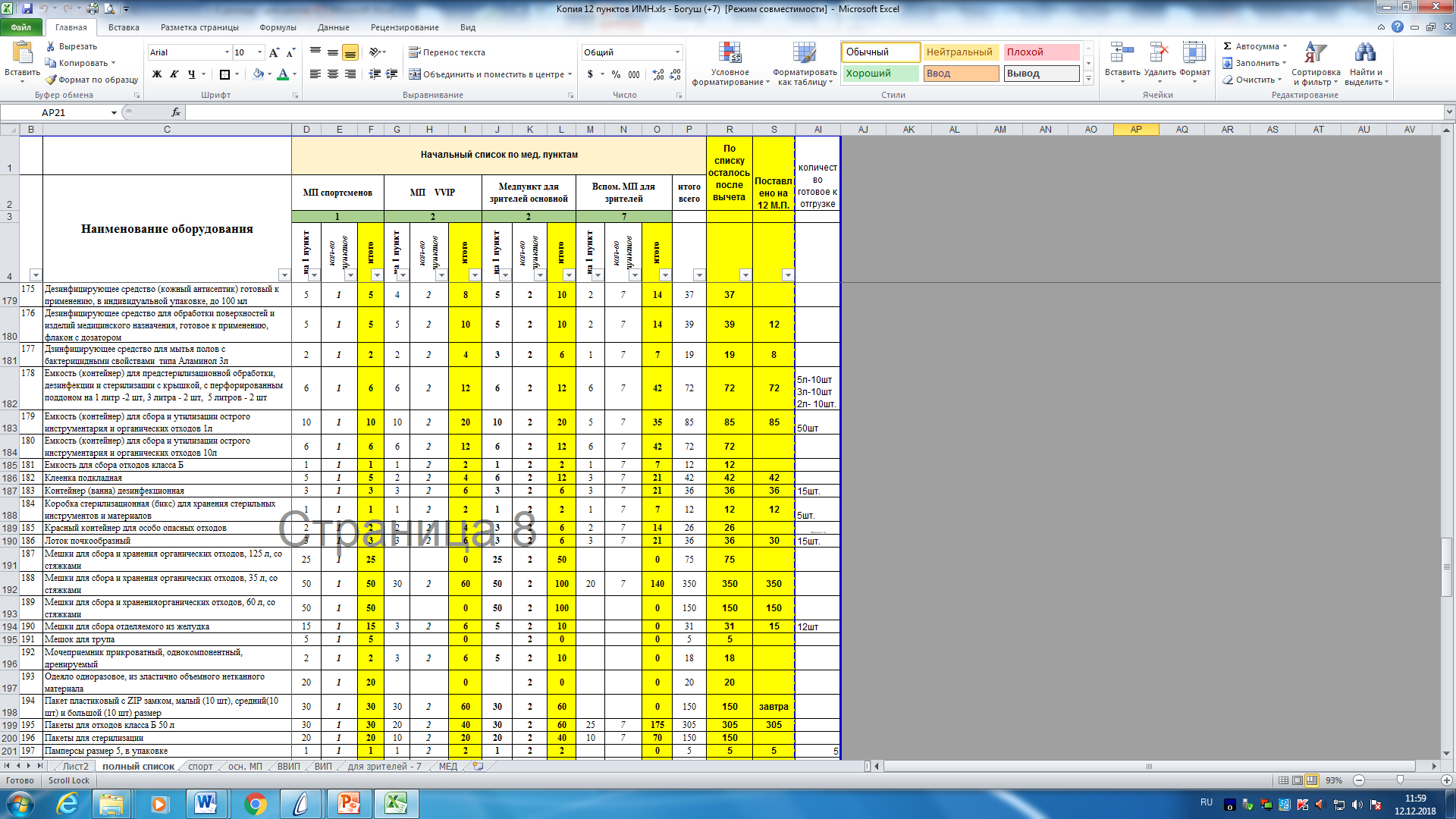 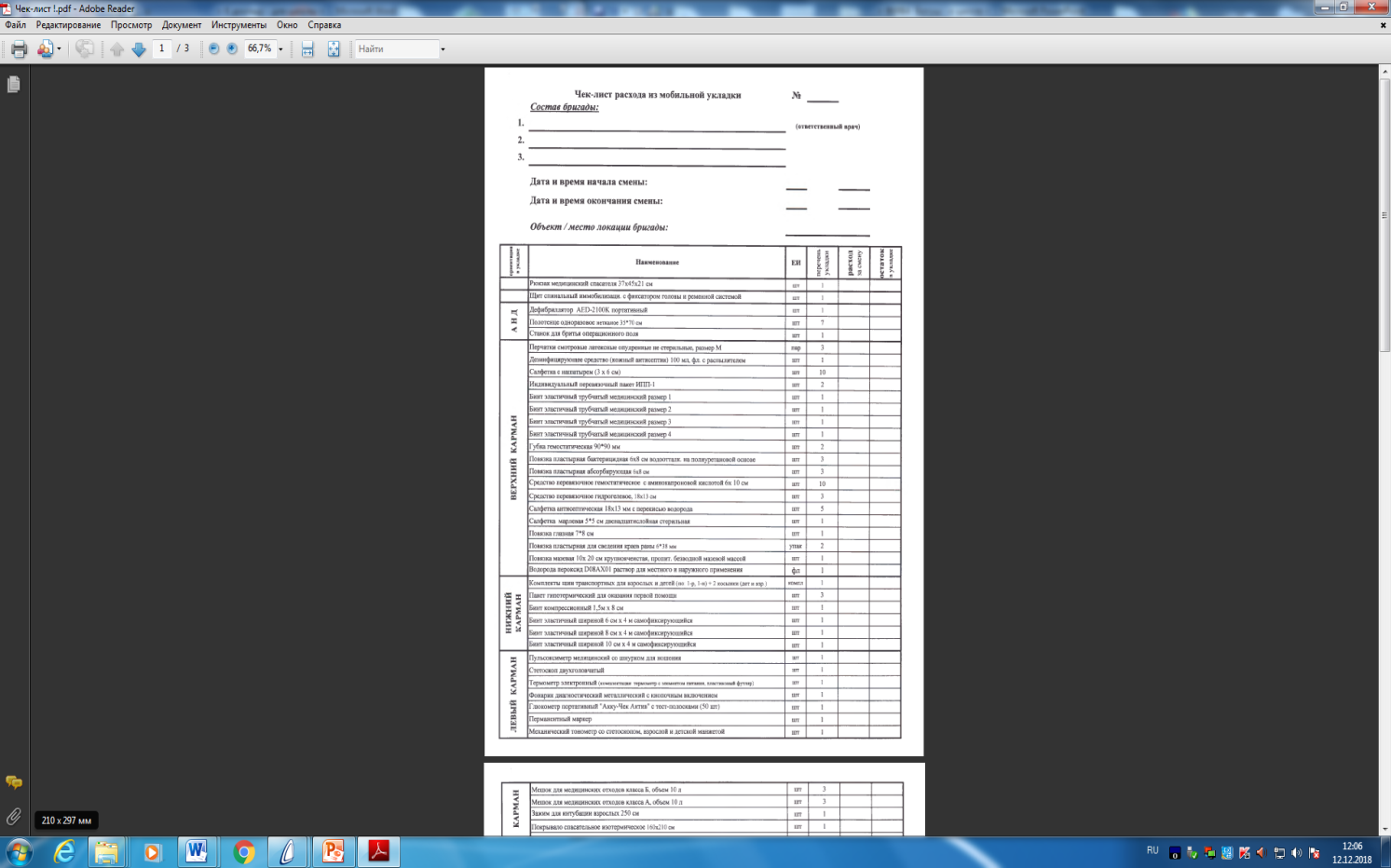 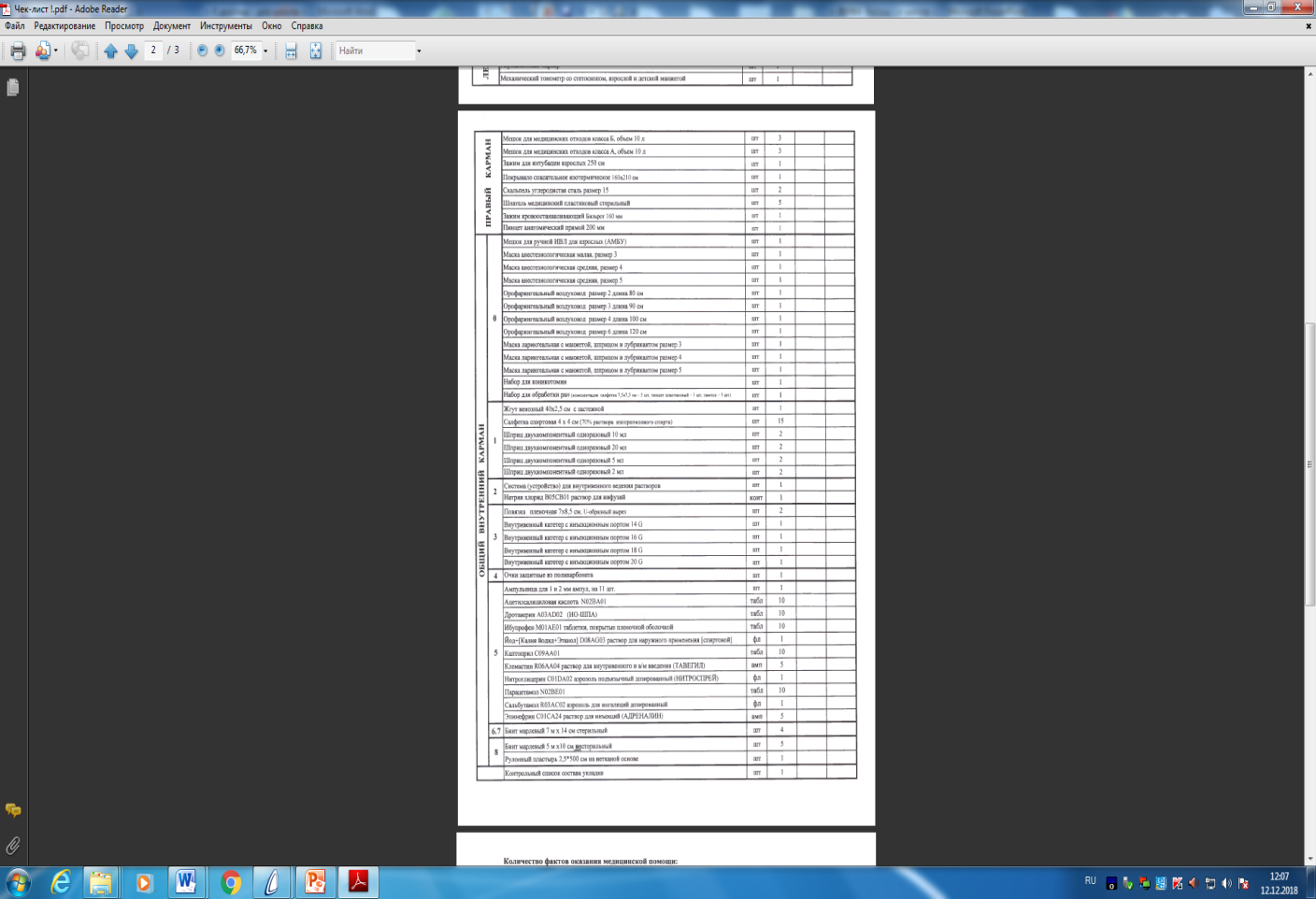 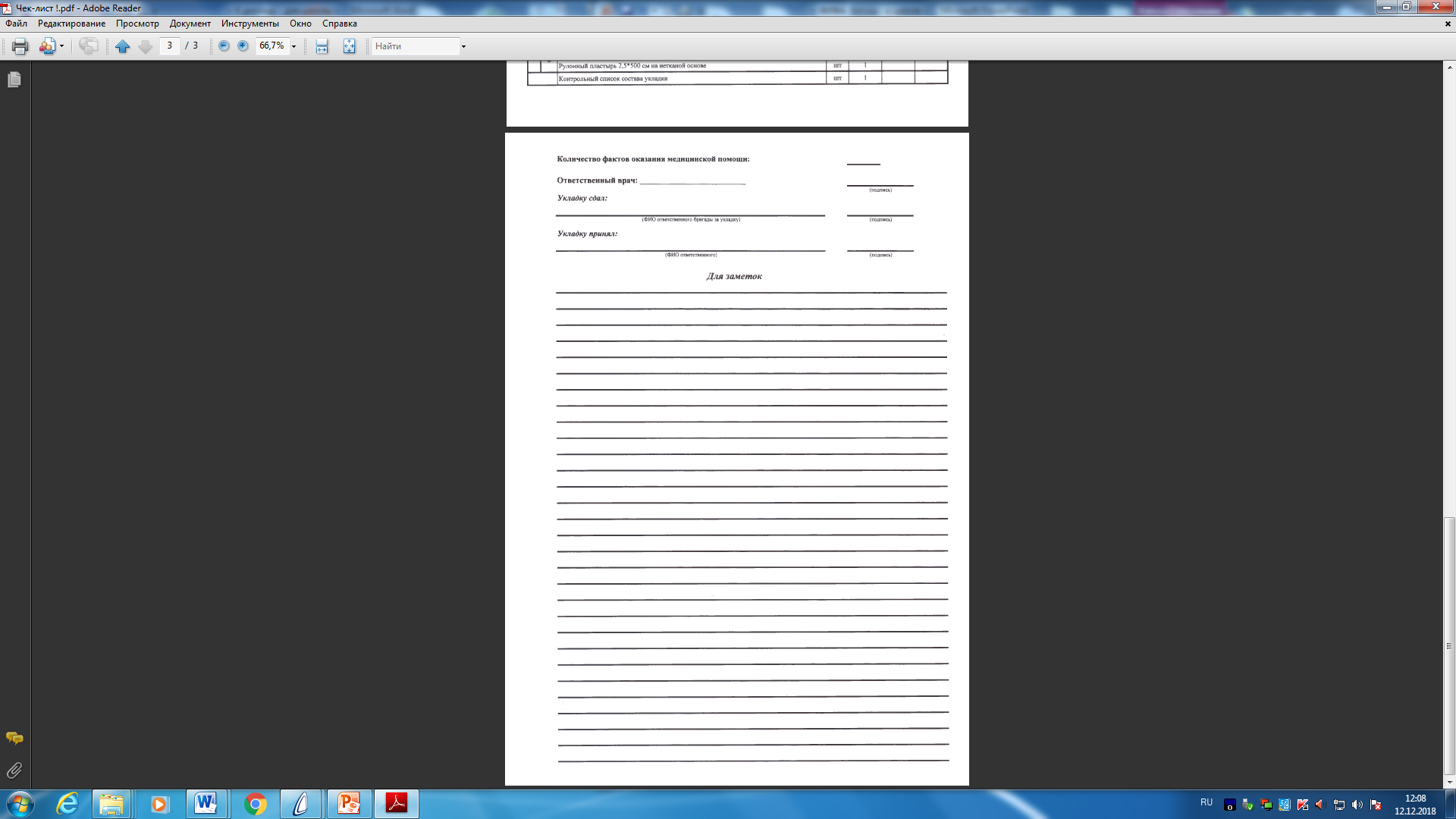 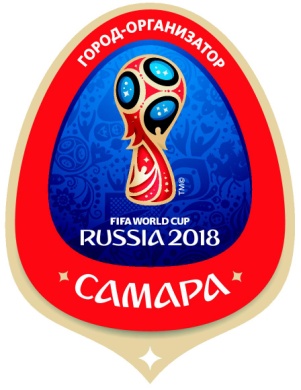 Обеспечение команды
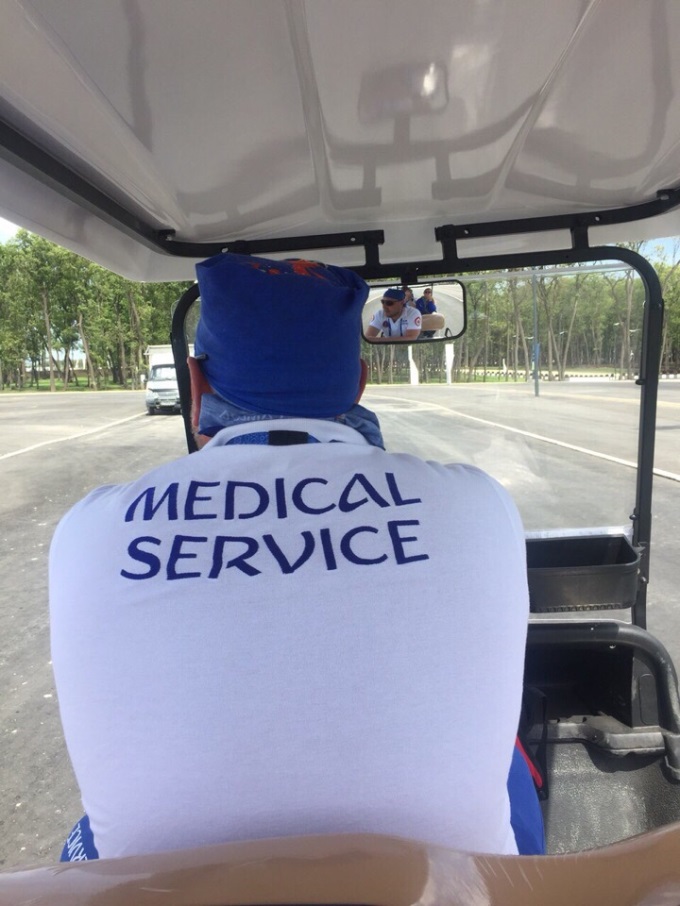 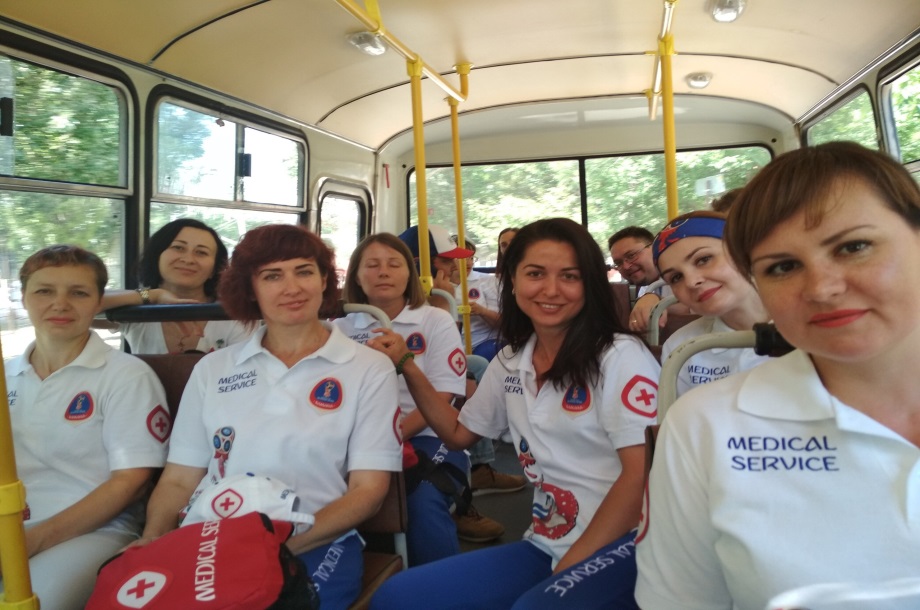 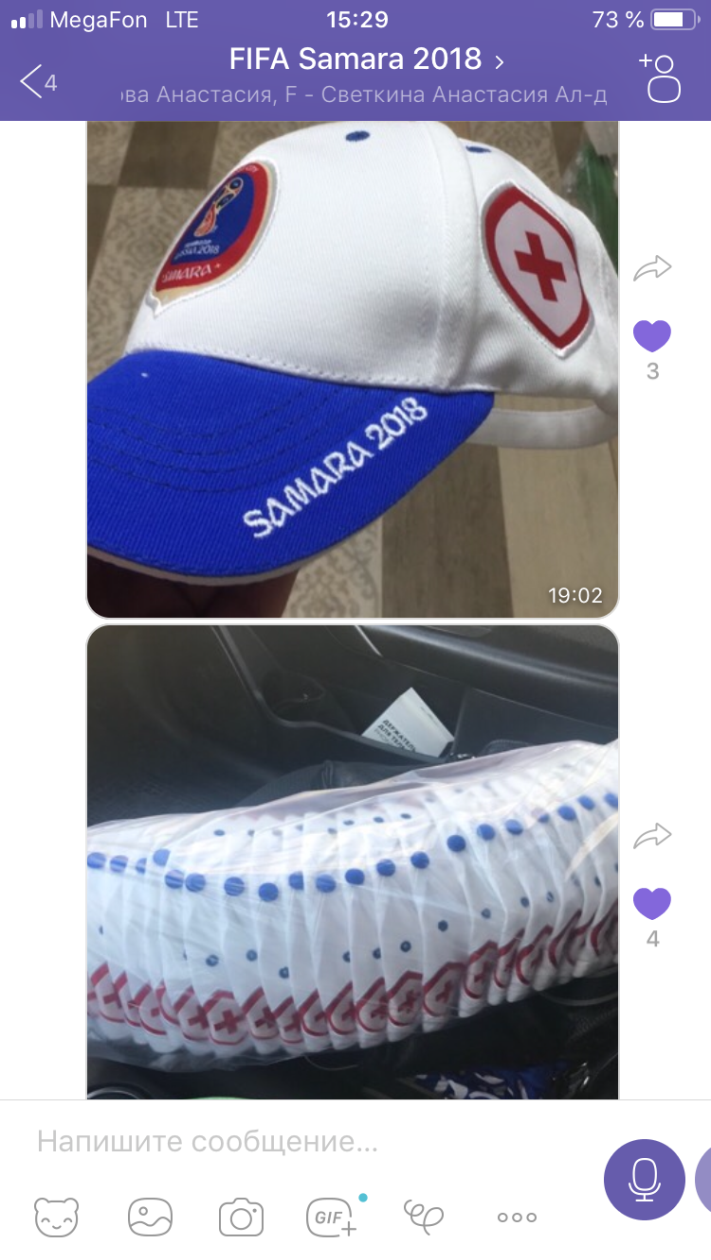 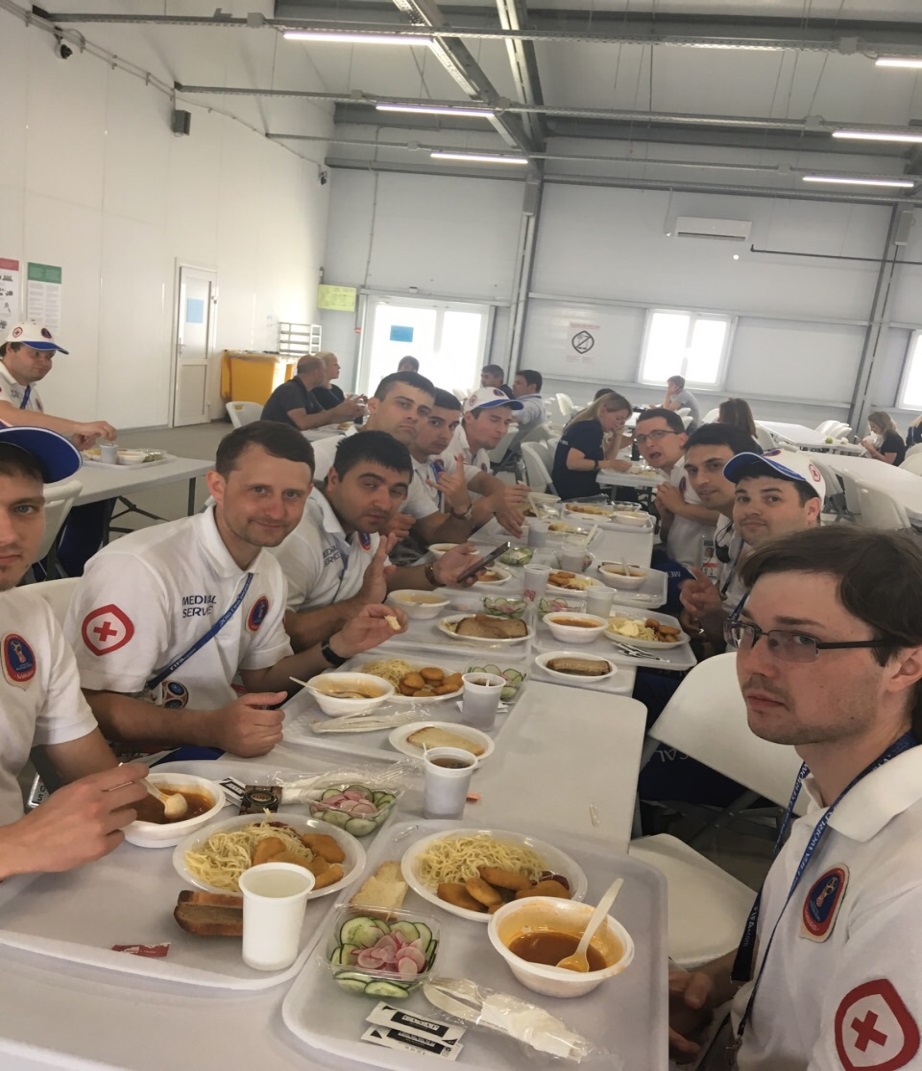 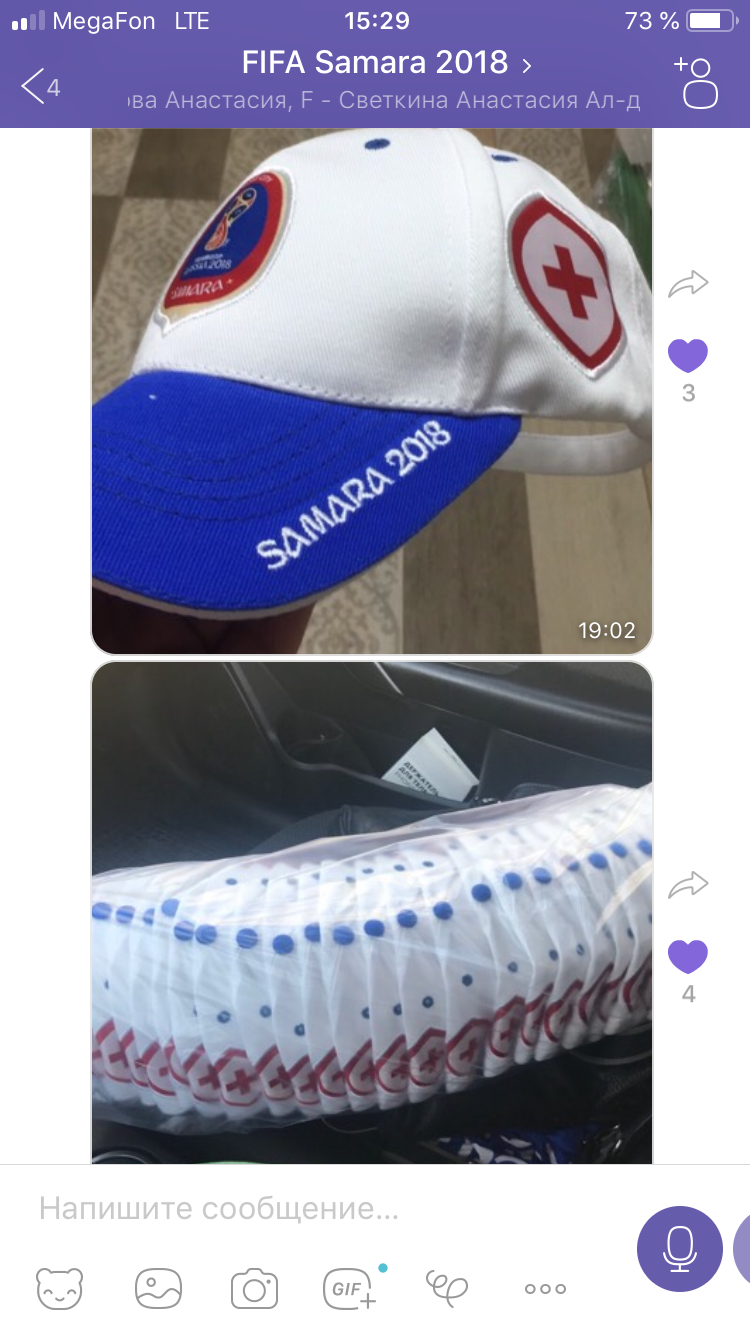 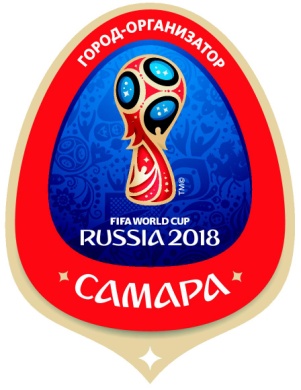 Мобильные укладки
Формирование и утверждение состава укладок мобильных бригад (составление чек-листов), отработка процесса их сдачи-приема и пополнения.
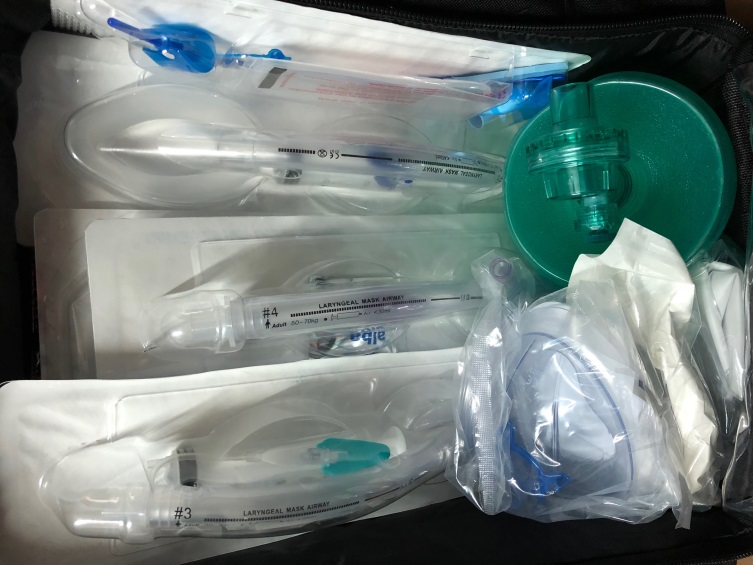 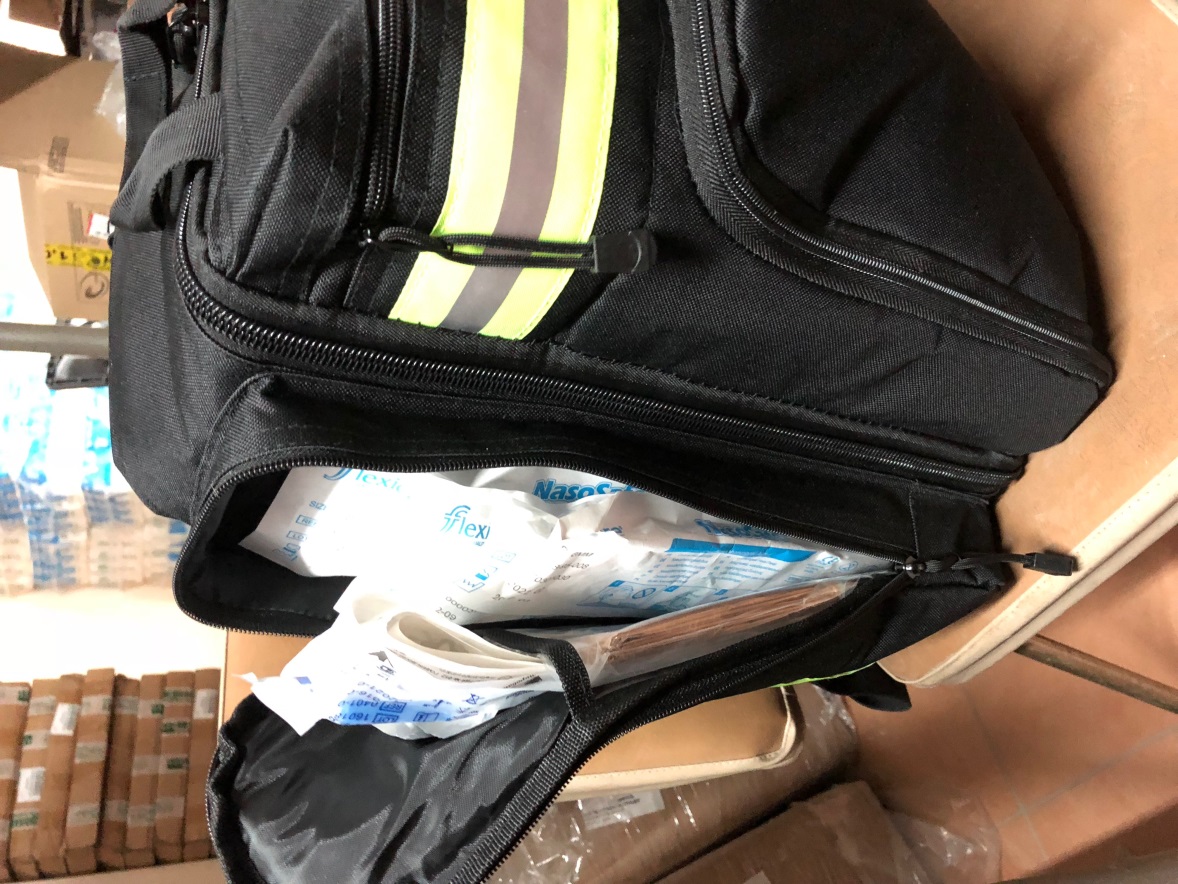 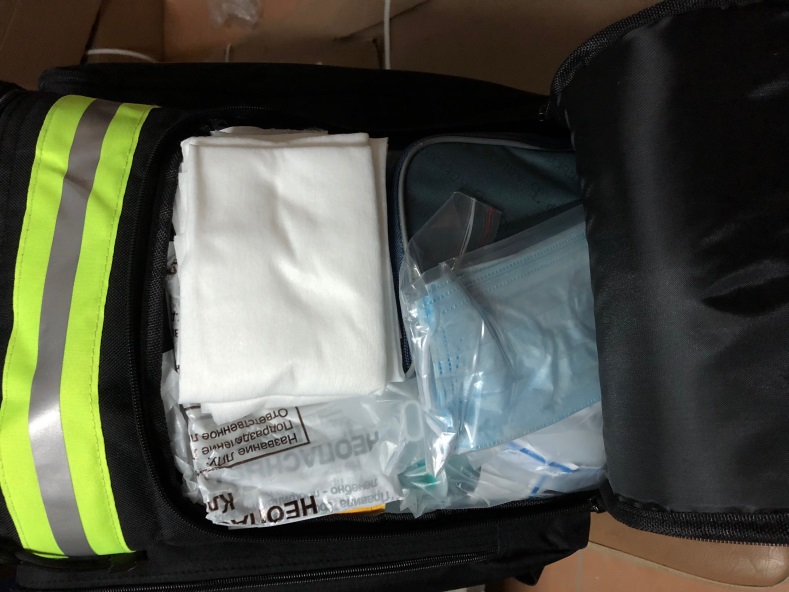 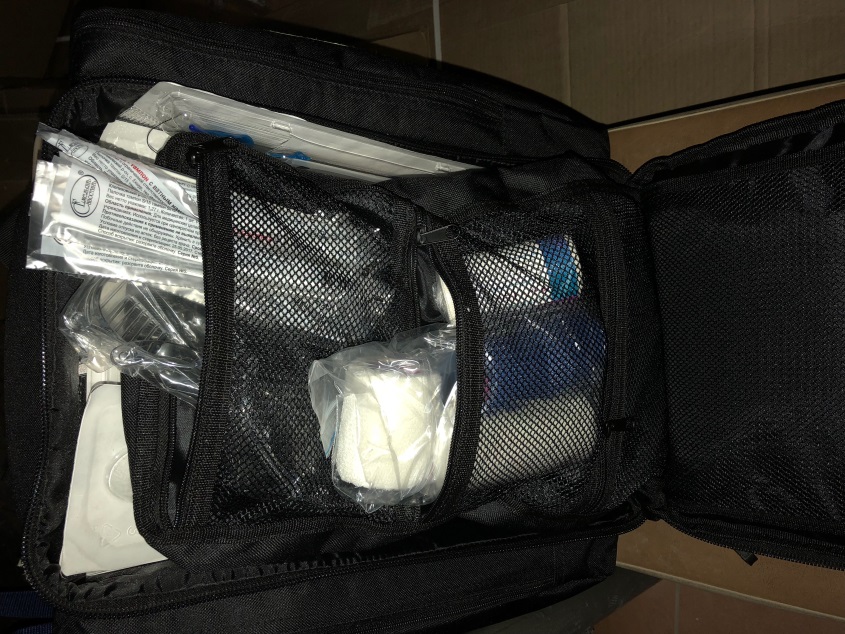 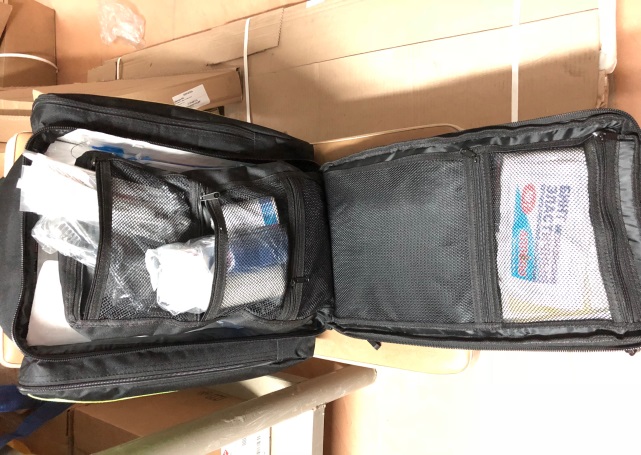 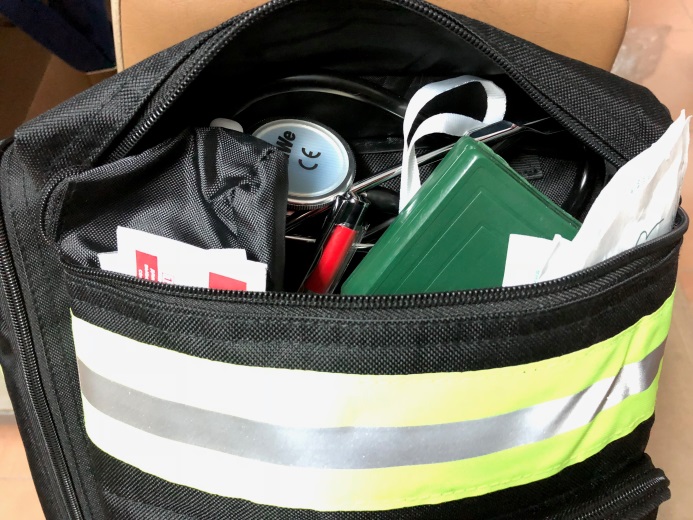 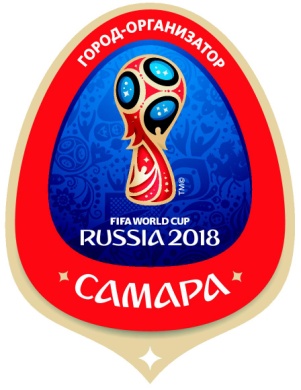 Дооснащение
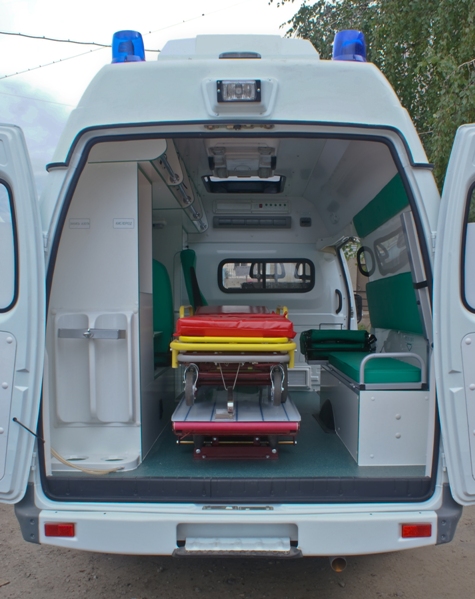 Оснащение остальных 7 из 12 медицинских пунктов (МП) стадиона и 3 медицинских пунктов на территории Fan-Fest (сборка, расстановка мебели и оборудования)
Тестовые работы на аппаратуре в МП и машинах СМП
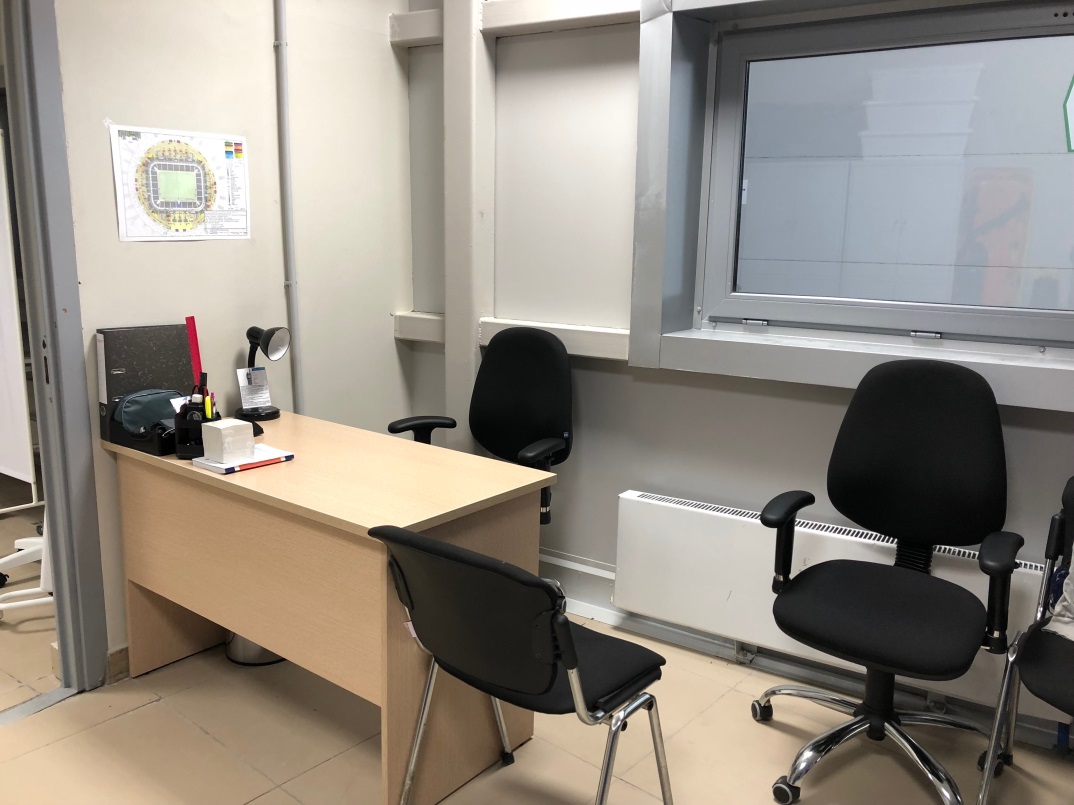 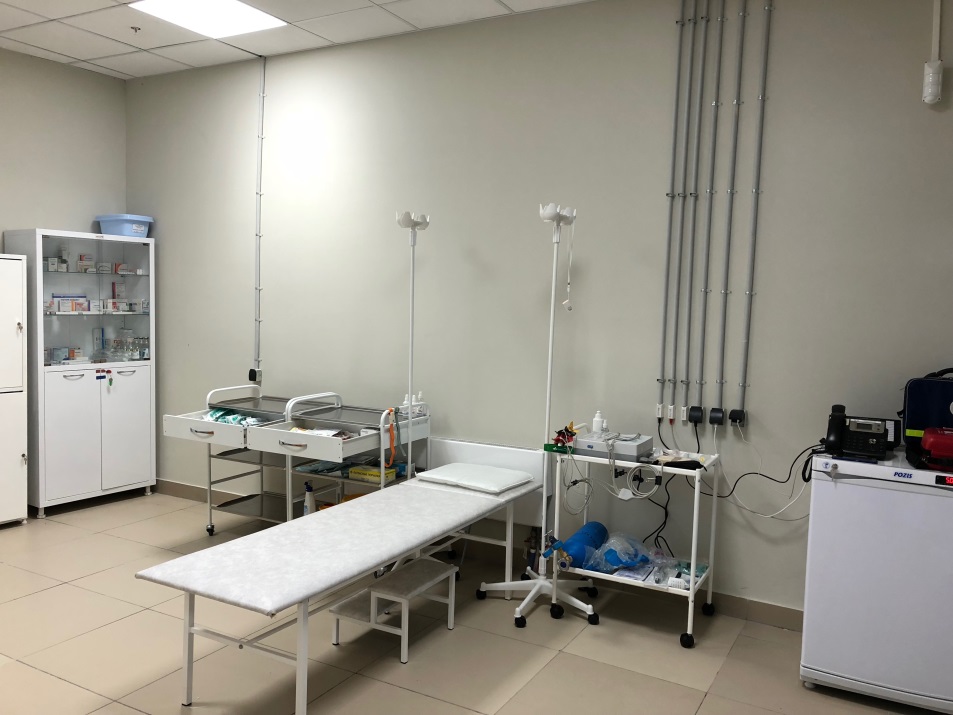 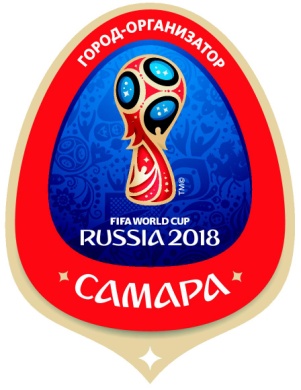 Тренировка команды на объектах
Работа мобильных бригад: освоение маршрутизации стадиона «Самара-Арена» и Fan-Fest, отработка радийной связи мобильных бригад с медицинскими пунктами и бригадами СМП, через координаторов.
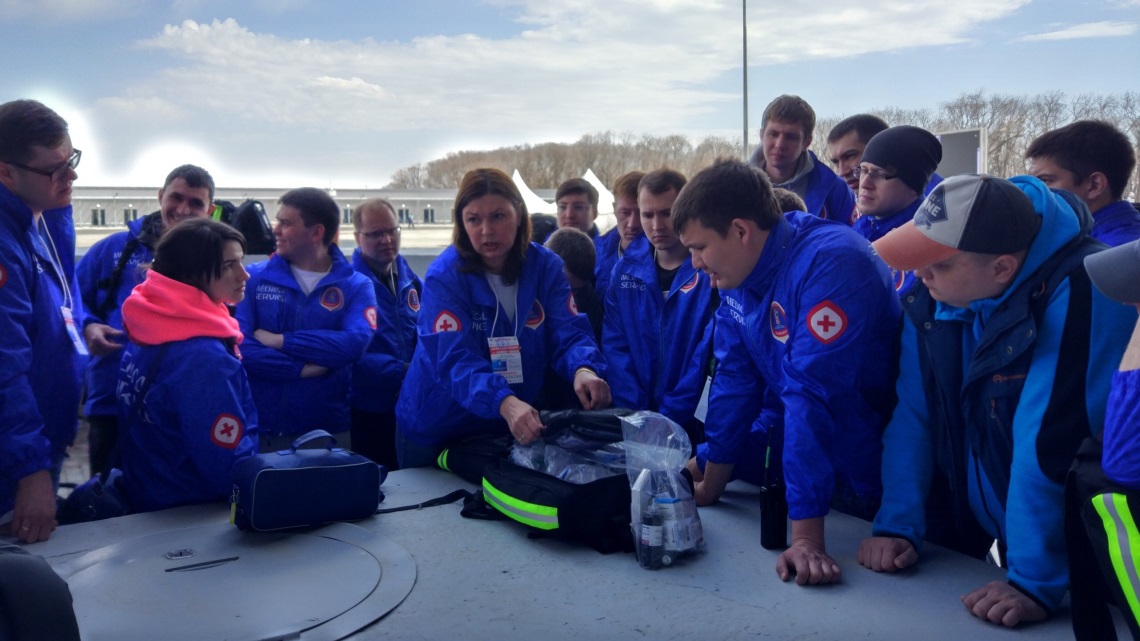 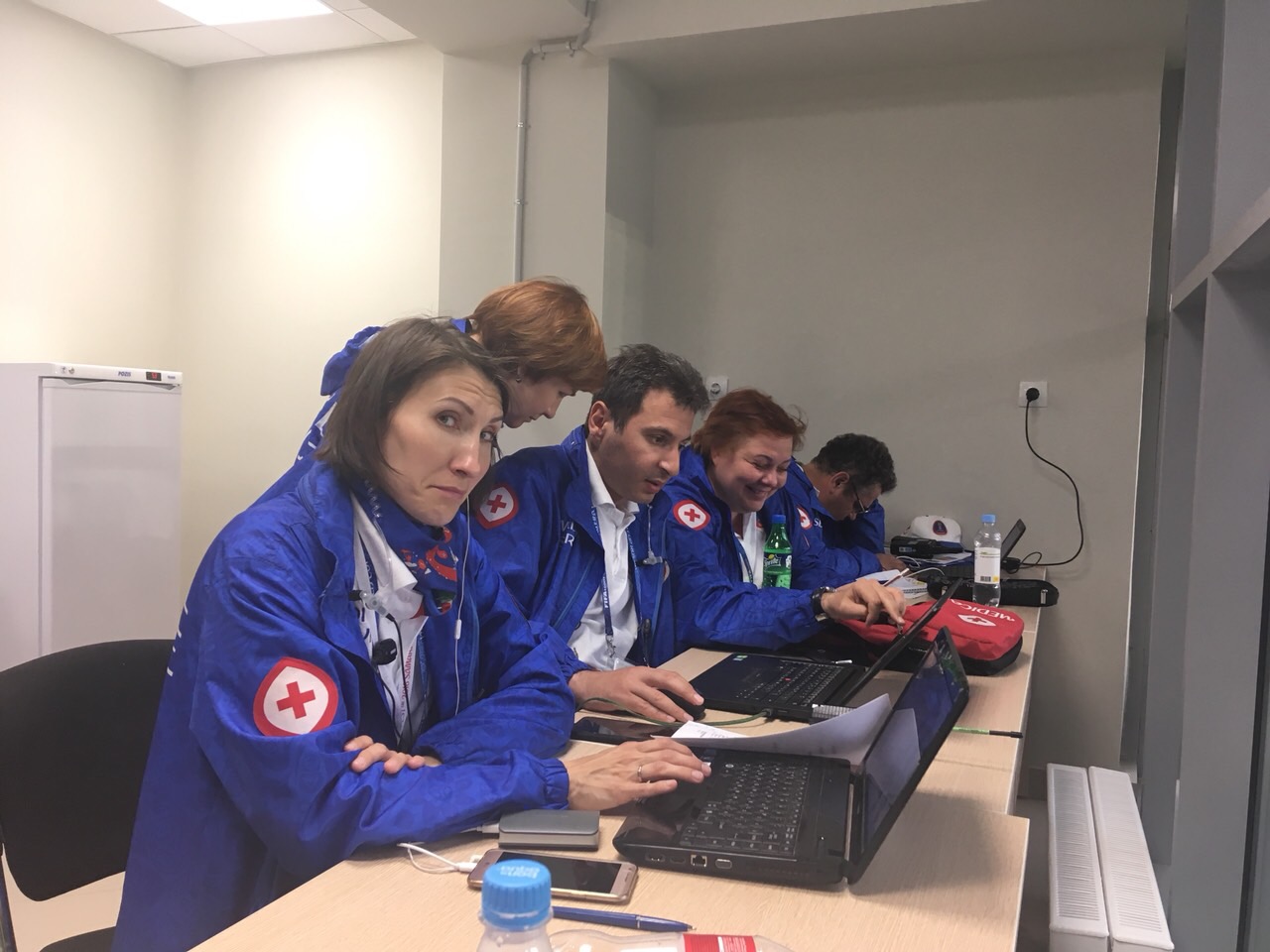 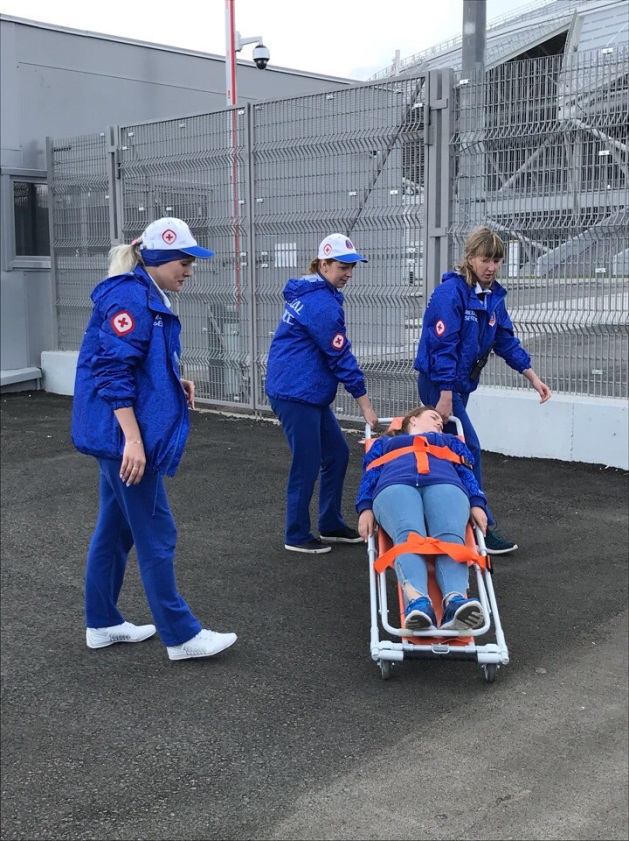 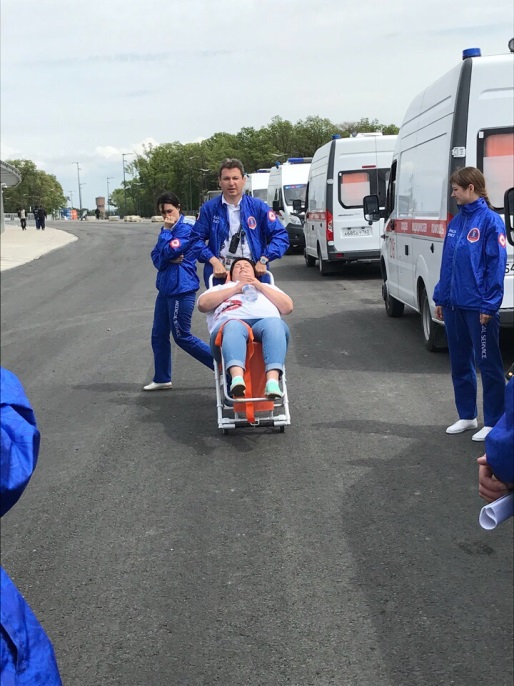 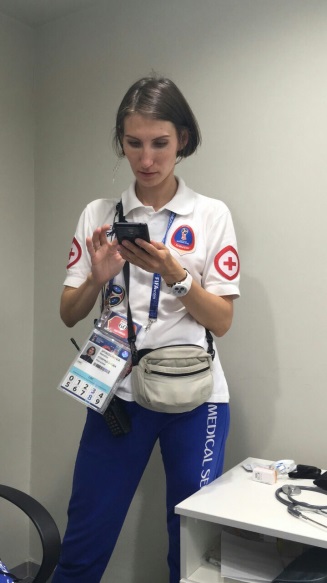 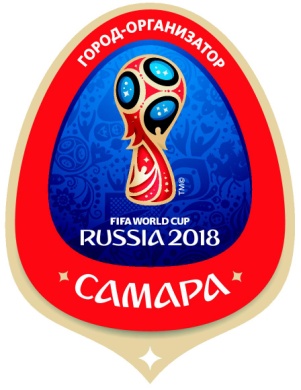 Самарская медицинская команда FIFA 2018 «Команда мечты»
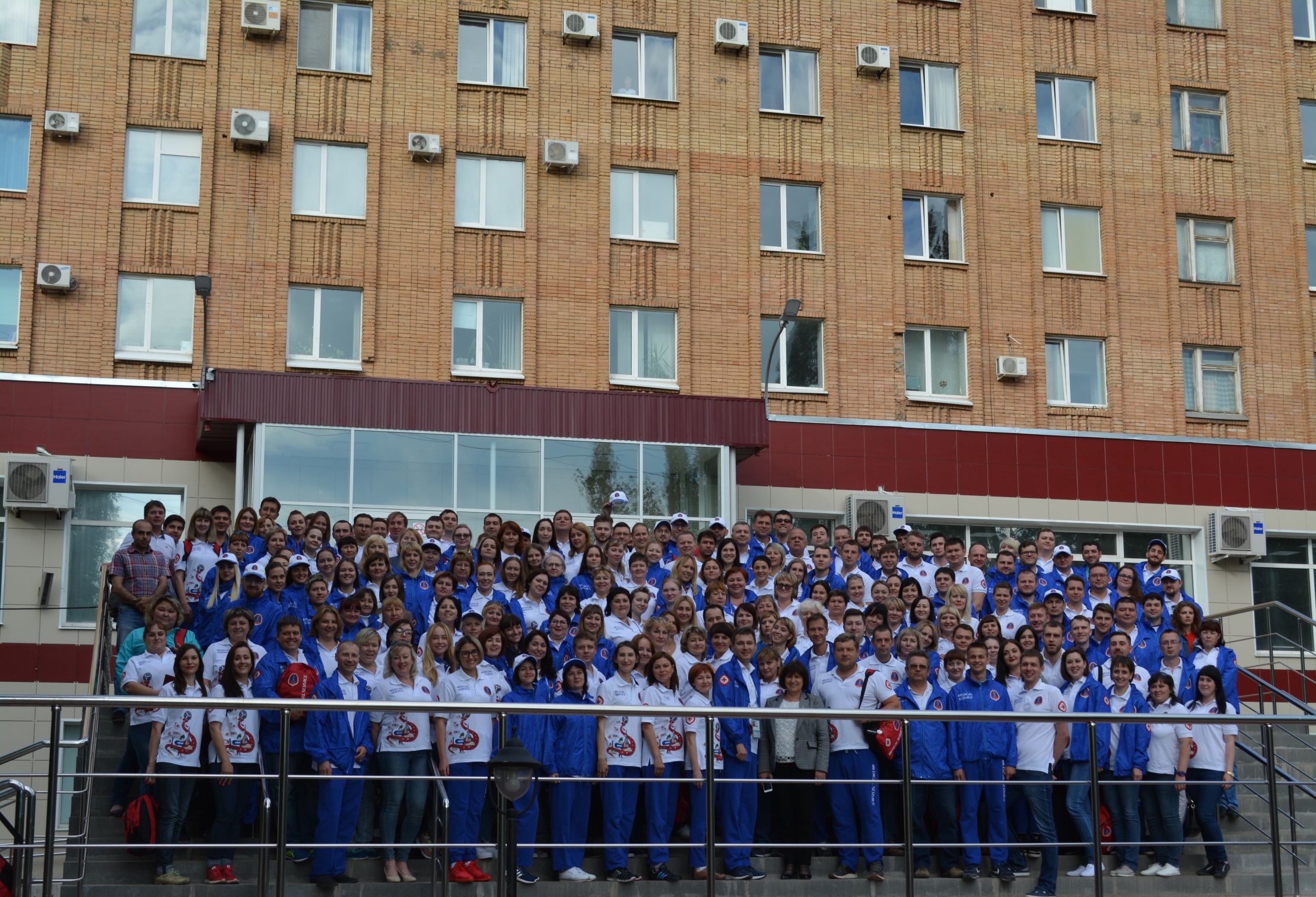 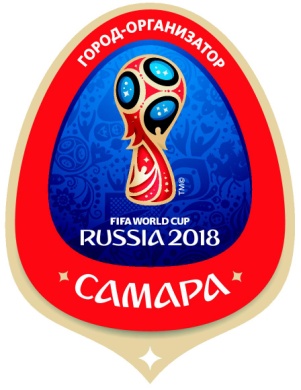 Качество медицинской помощи
Представление лучших качеств отечественной медицины
Пациент-ориентированный подход
Грамотность и профессионализм 
Эрудированность и коммуникабельность 
Деликатность и предупредительность
Дружелюбие и гостеприимство
33
Медицинское обеспечениев событиях и часах
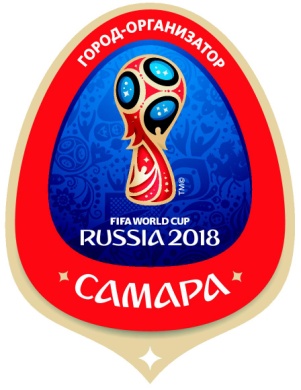 248 медицинских работников 
41 мобильная медицинская бригада (ММБ)
44 бригады медицинских пунктов (МП)
47 бригад скорой медицинской помощи (СМП)

6 матчей на стадионе «Самара-Арена»
12 предматчевых тренировок на стадионе «Самара-Арена» и тренировочных площадках «Энергия» и «Восход»
11 закрытых и 2 открытые тренировки сборной Швейцарии на тренировочной площадке «Торпедо»
62 трансляции на площадке Фестиваля болельщиков - 25 дней 

270 дежурств ММБ = 9414 часов работы на стадионе и Фестивале болельщиков
520 дежурств СМП = 29382 часов работы на стадионе, Фестивале болельщиков, в гостинице FIFA, в предматчевых гостиницах и на базе размещения
34
Режим безопасностиМежведомственная Рабочая Группа по Обследованию
Подготовка
Отчёт о проделанной работе
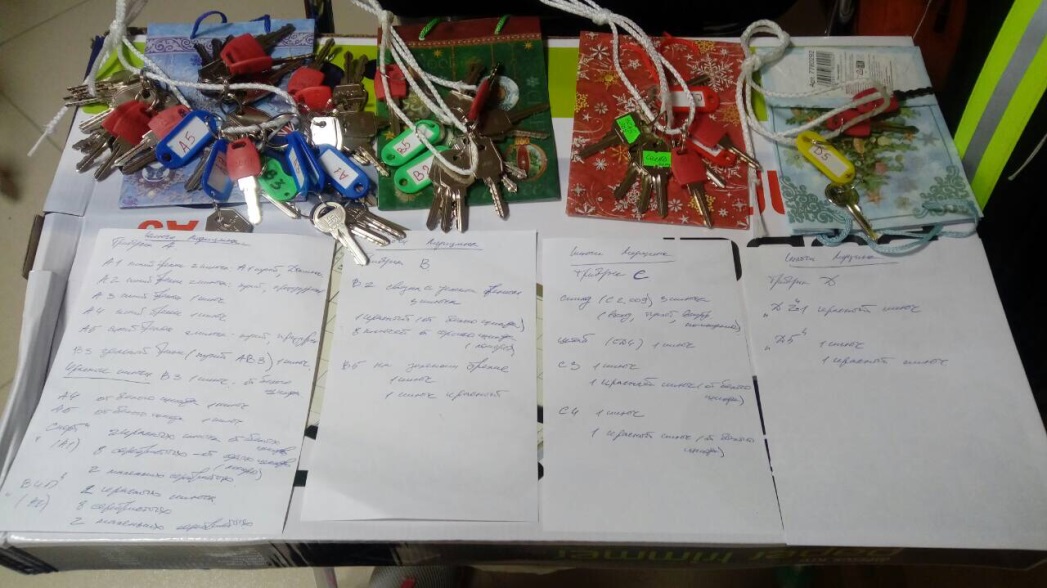 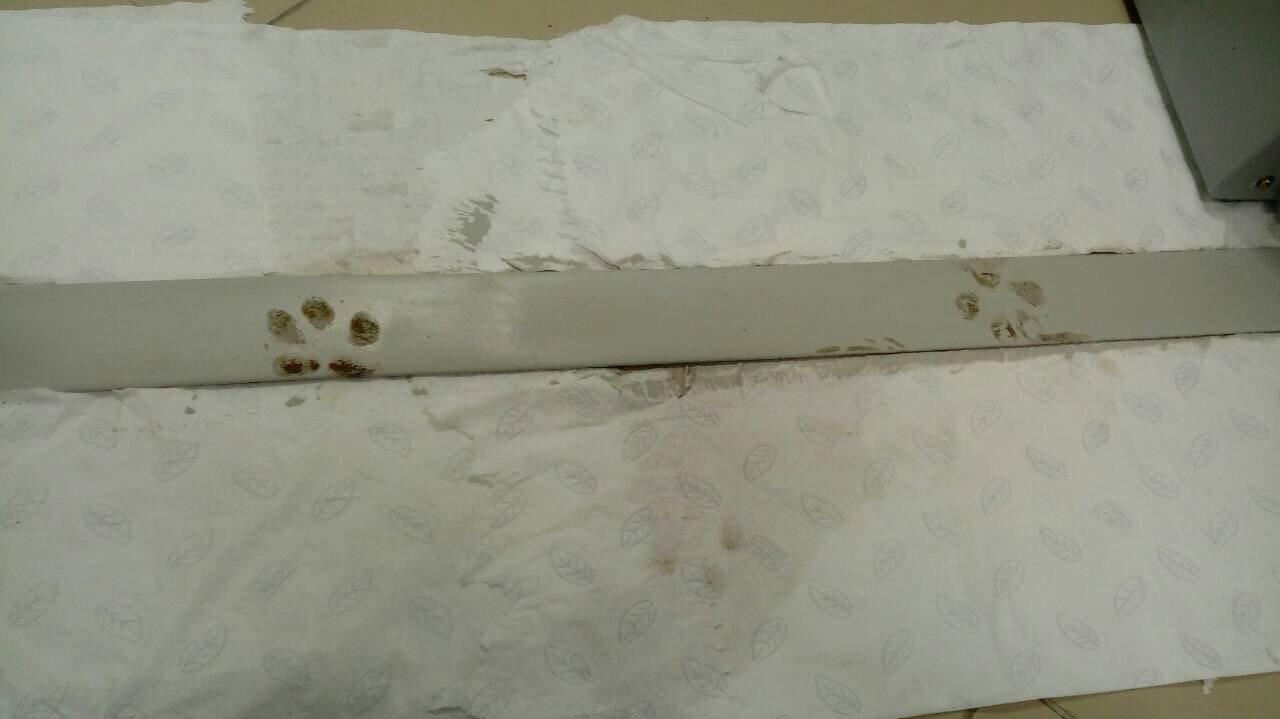 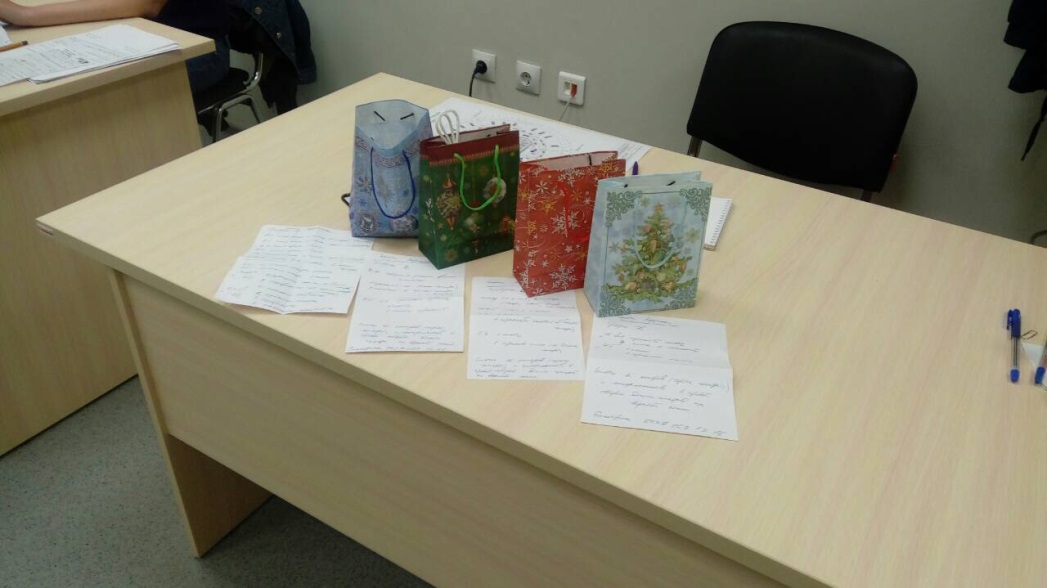 35
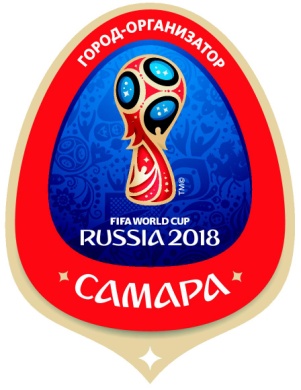 Немного статистики
Количество обращений – 2685 
Помощь оказана на месте – 2526 / 94%
Эвакуировано в стационар – 159 / 6%
Госпитализировано – 34 / 1,3%
Медпункт – 2428 / 90,4% 
СМП – 210 / 7,8%
ММБ – 47 / 1,7%
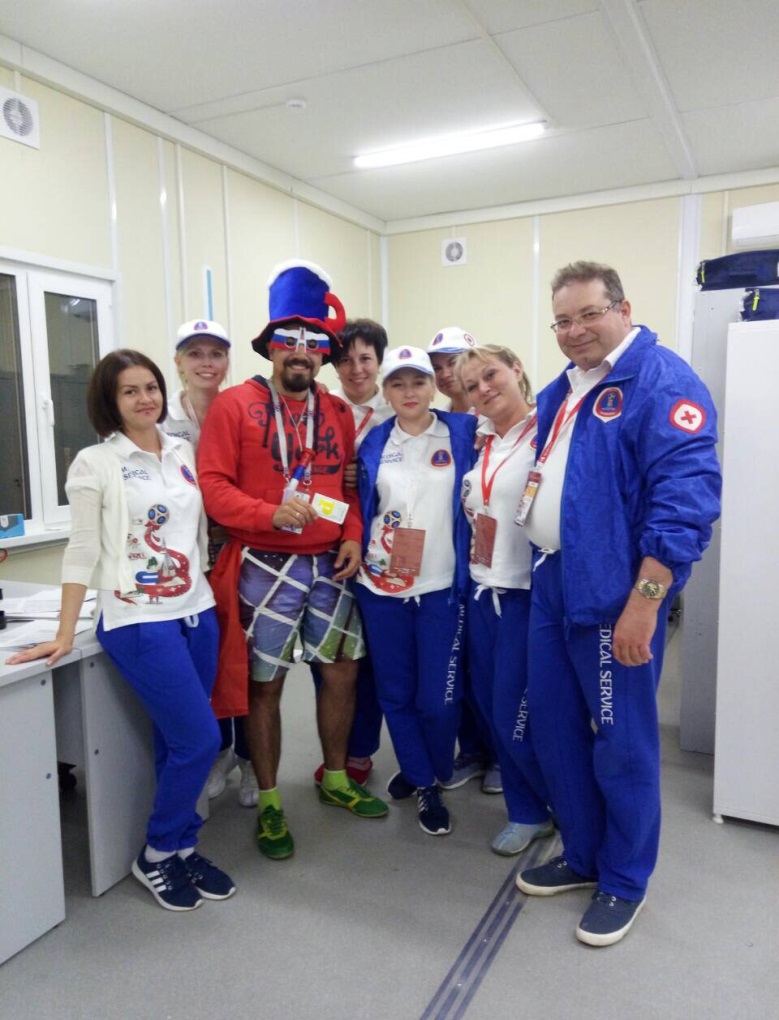 Тепловые удары
Ссадины
Порезы
Ушибы
Укусы
Травмы
Отравления
Психологическая помощь
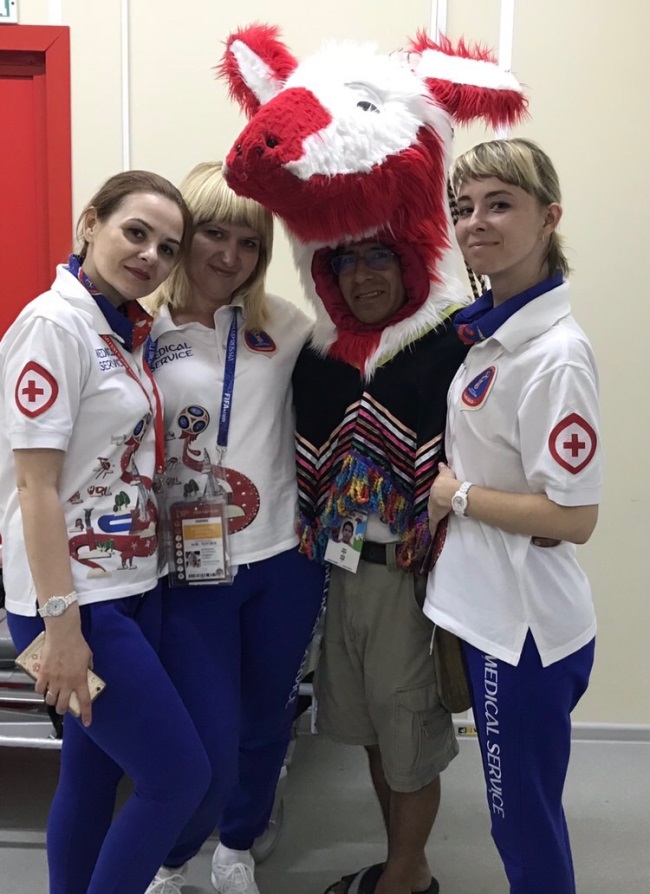 36
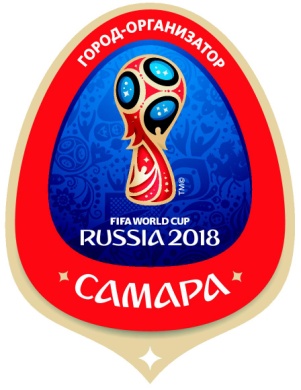 —  Этот пример говорит о том качестве медицинской
помощи, которая оказывалась.
	Молодцы, замечательно сработали реаниматологи,
травматологи, врачи спортивной медицины, фельдшеры скорой помощи.

					Честь и хвала всей вашей команде!
— Самарская медицинская команда является «национальным резервом» для мероприятий самого высокого уровня, которые будут проводиться в будущем.
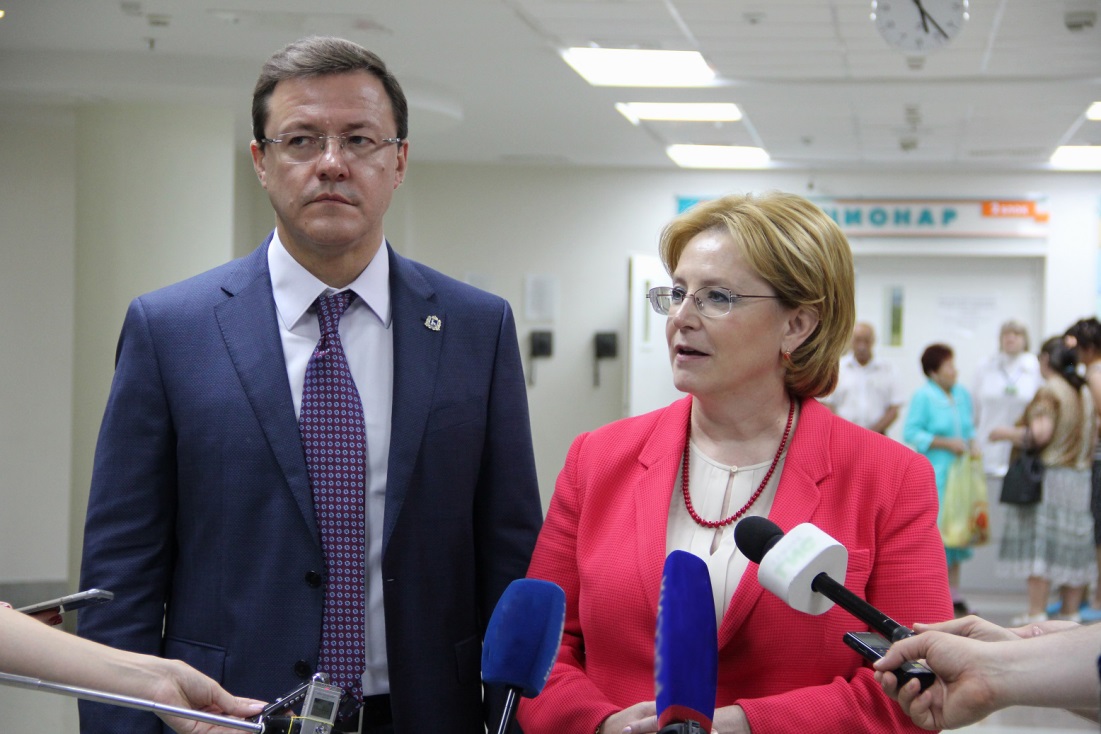 Министр Здравоохранения Российской  Федерации

Вероника Игоревна Скворцова
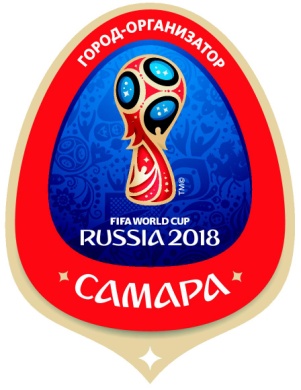 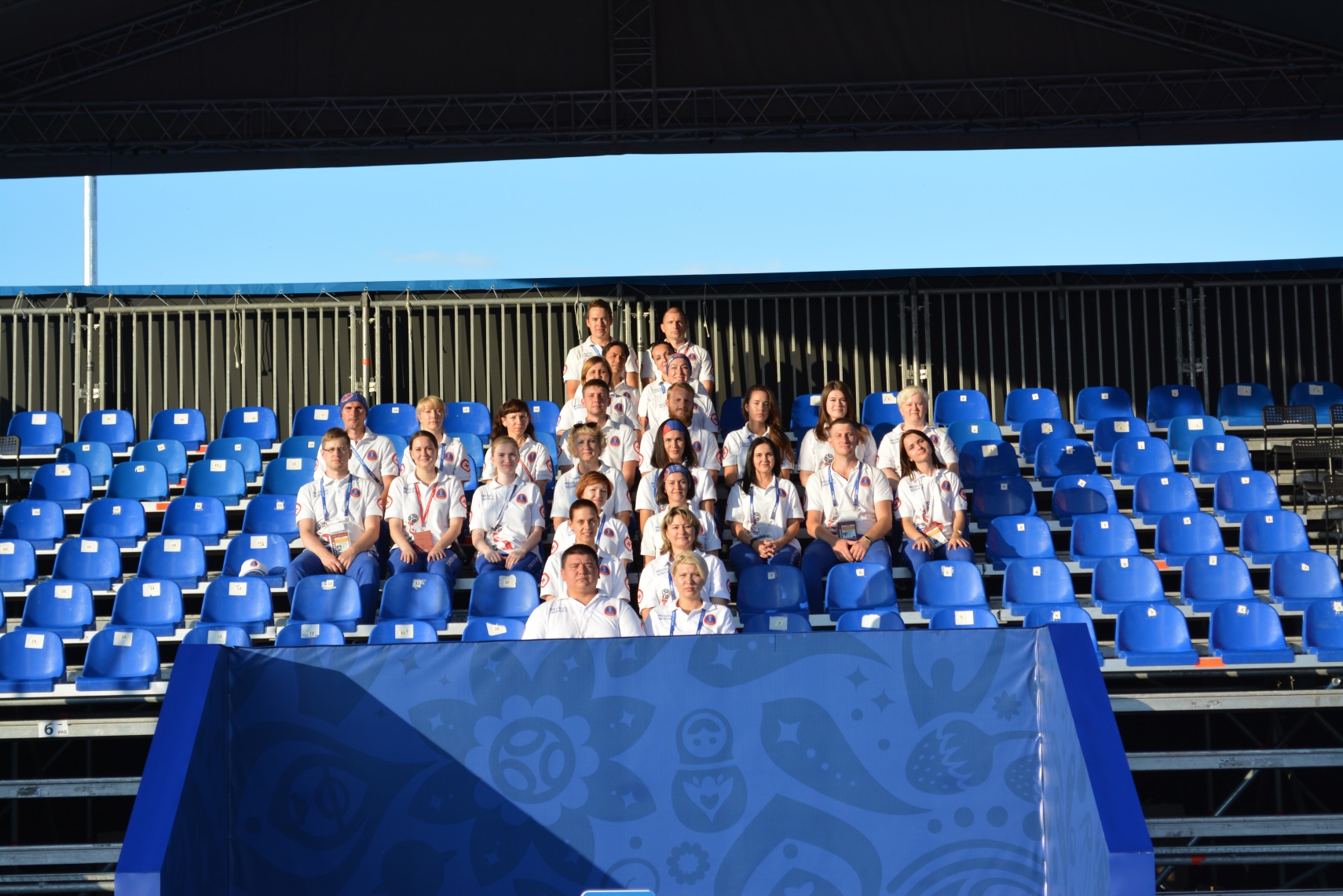 Международное признание работы медицины на ЧМ
Отражение опыта и результатов работы в периодических изданиях, в том числе зарубежных
Хорошие личные взаимоотношения
Команда
Система управления
Опыт
Идеи
38
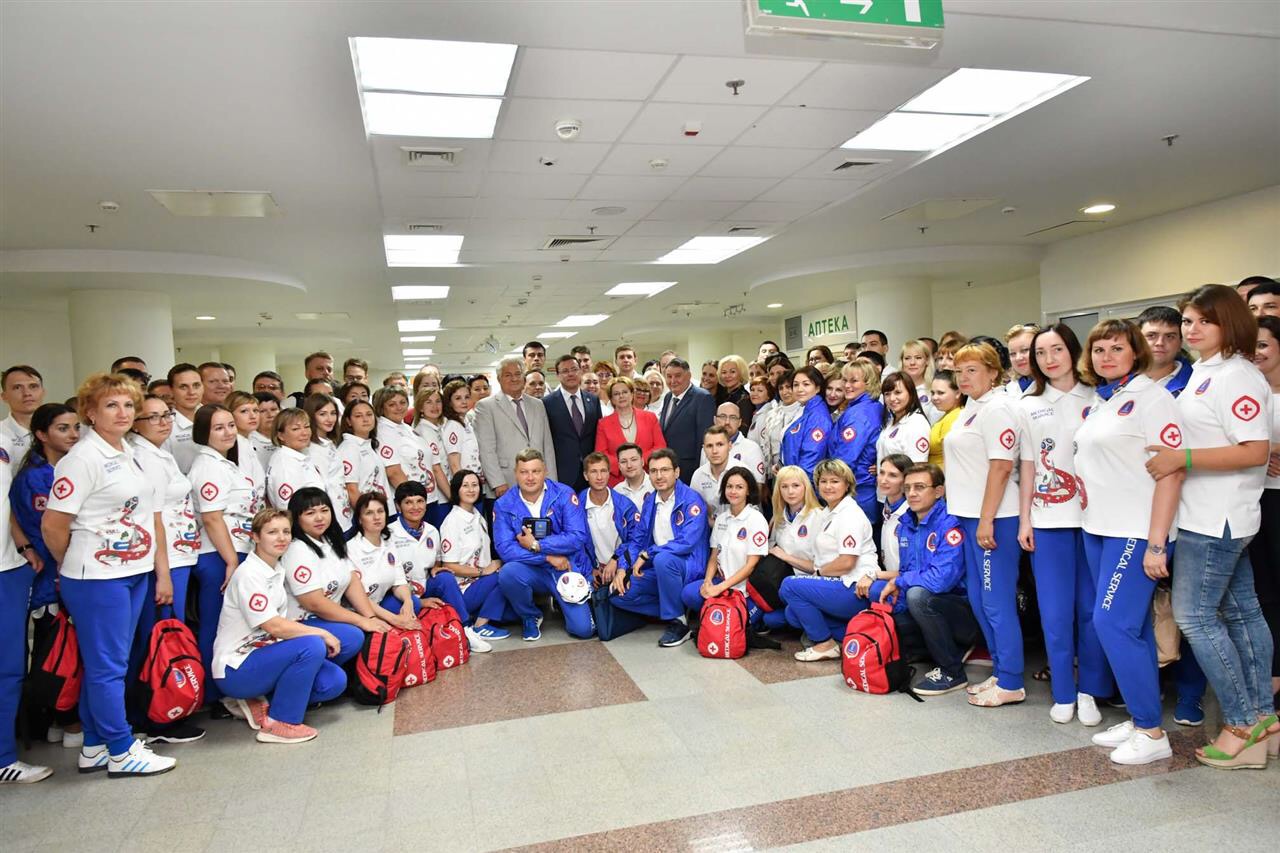 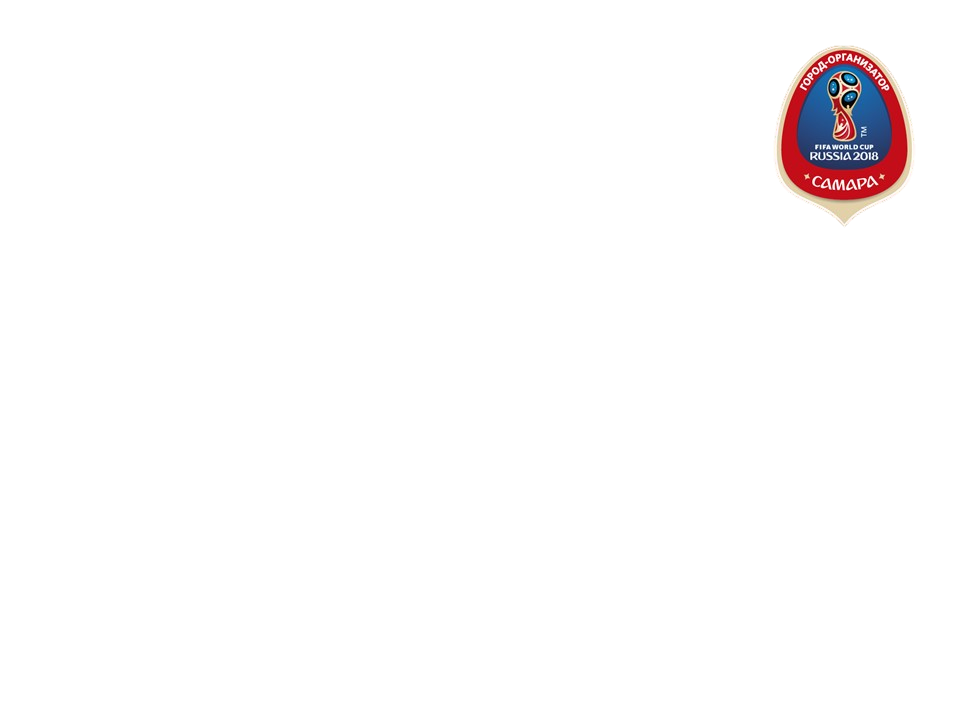 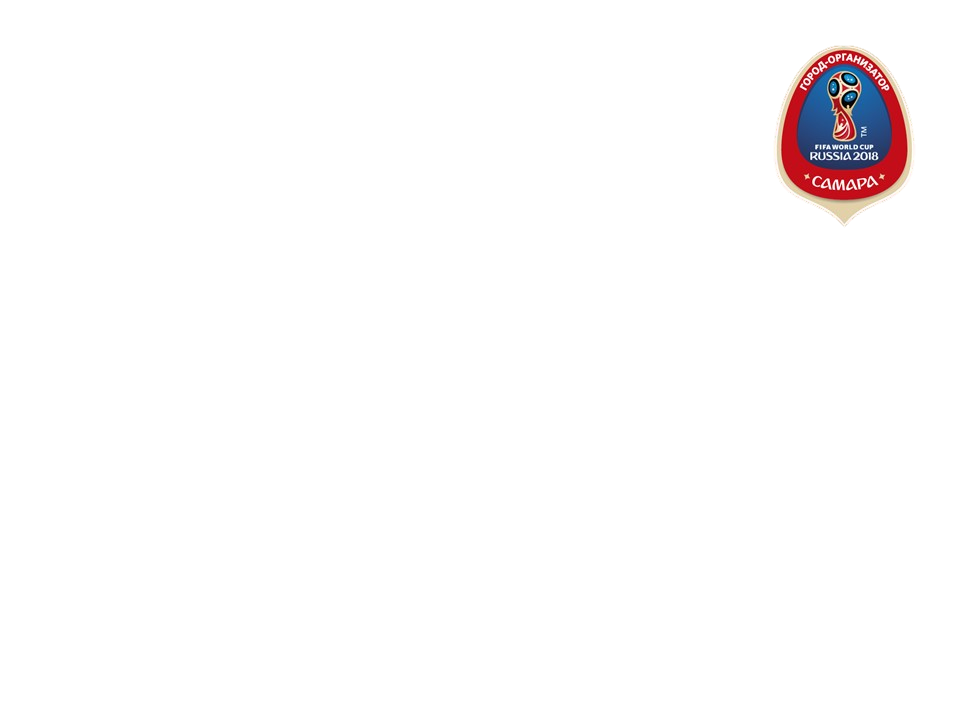 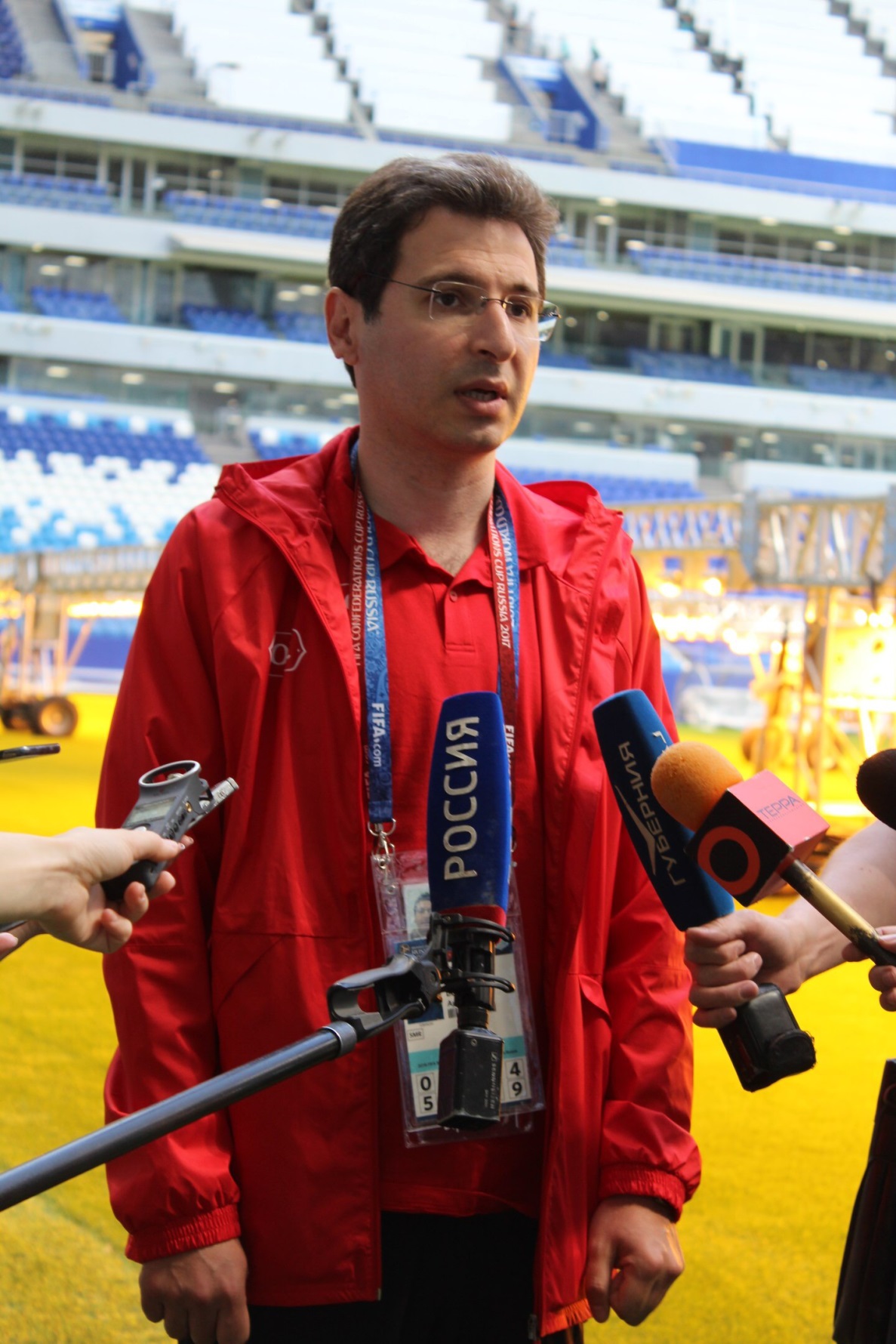 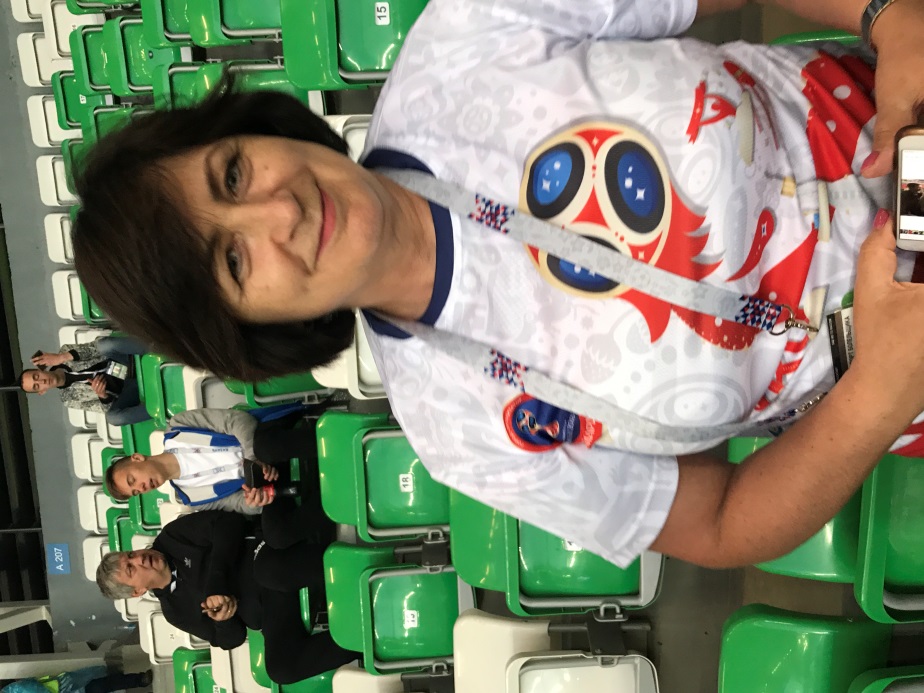 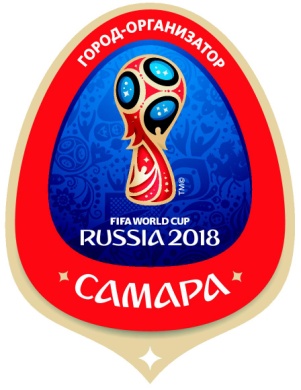 Активностькоманды управления
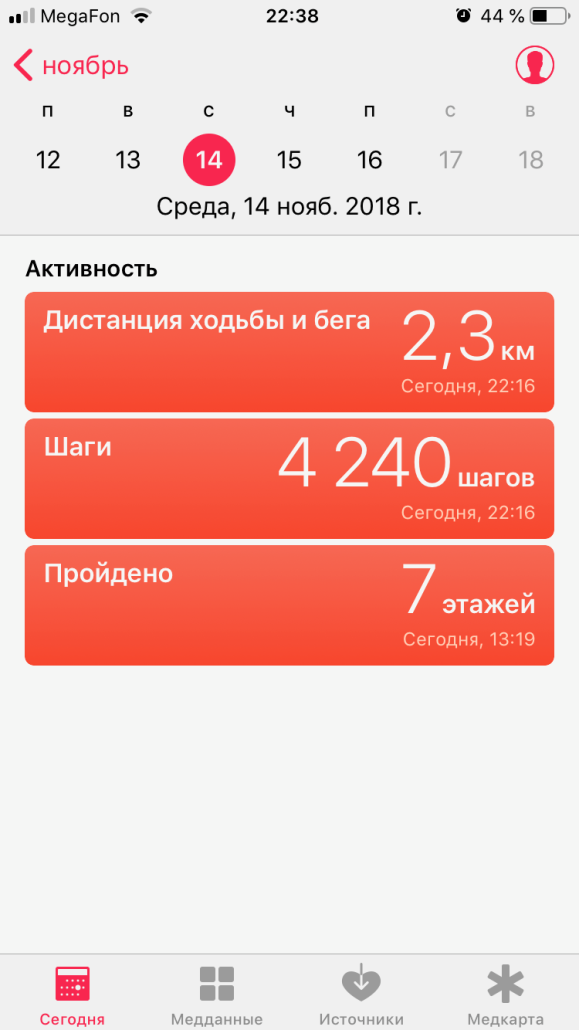 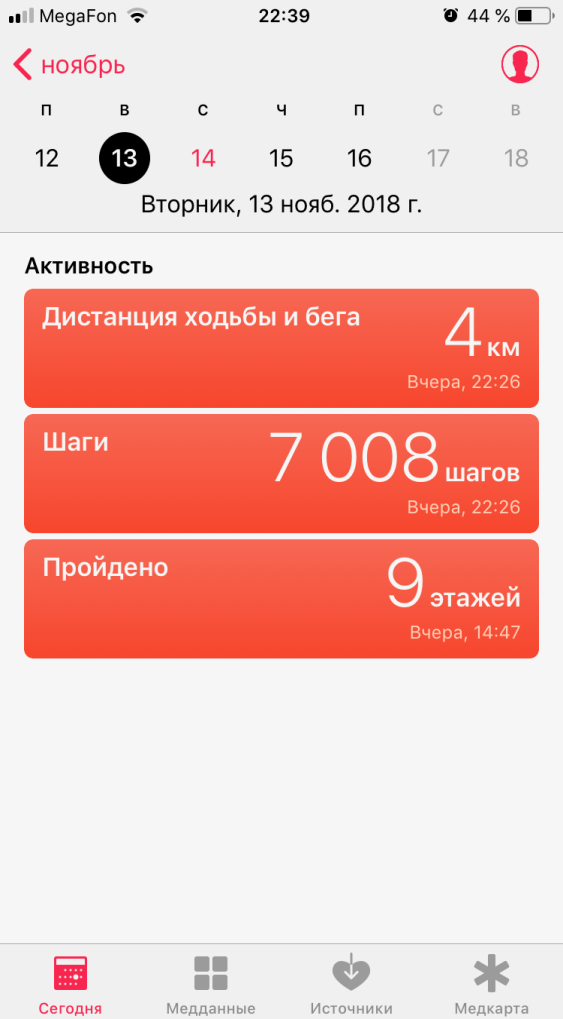 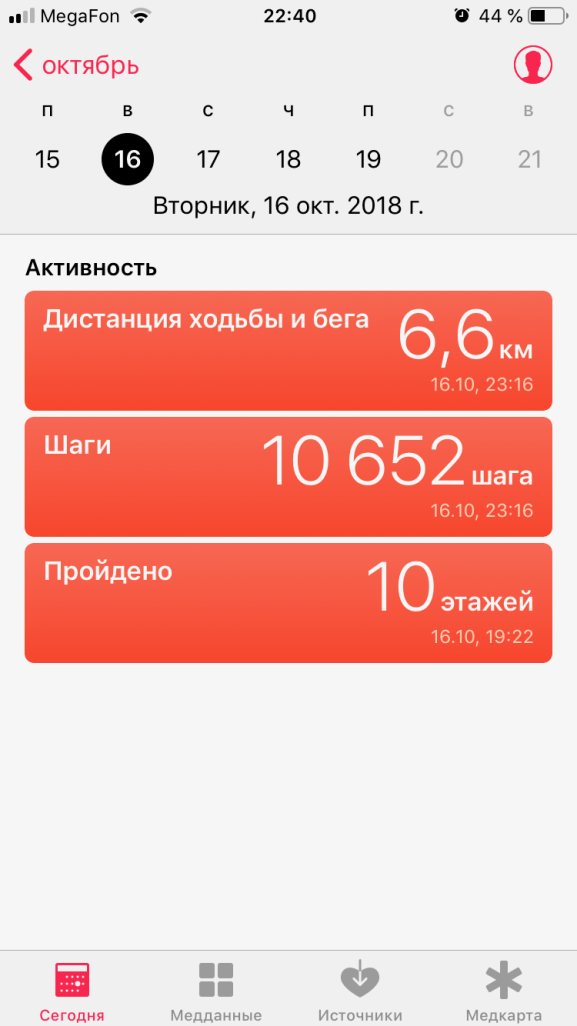 Активность во время подготовки
и проведения чемпионата мира FIFA 2018
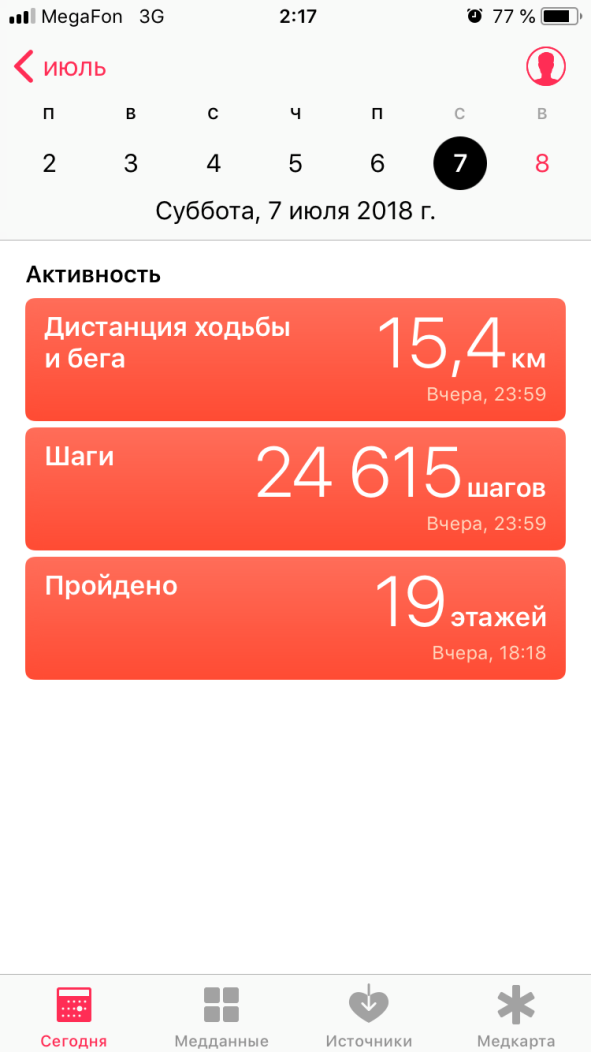 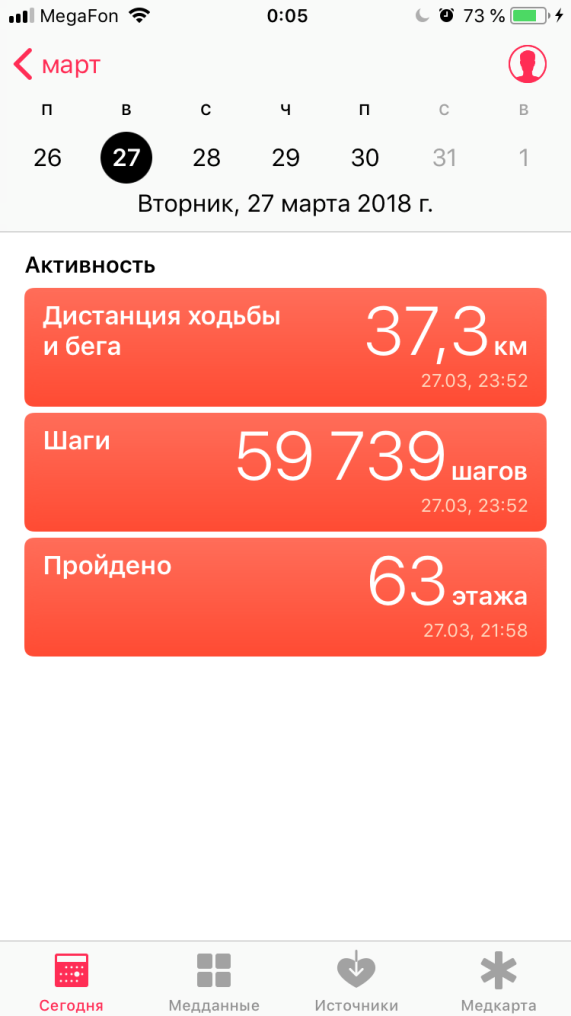 40
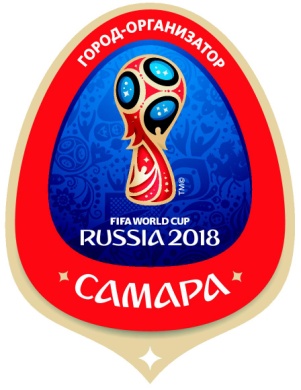 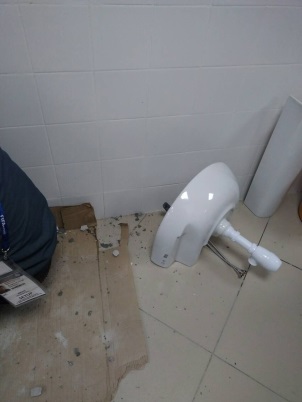 Почувствуй разницу
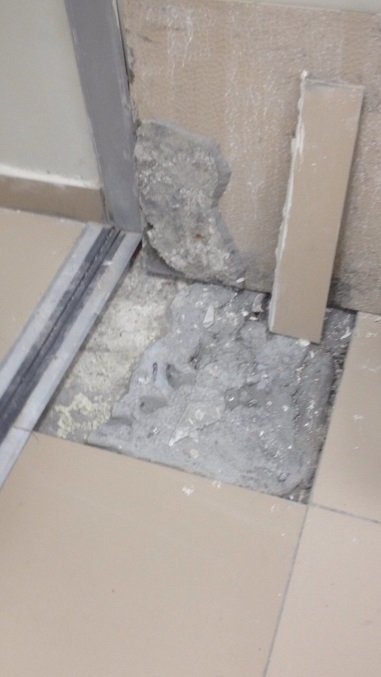 НЕ матчевые дни
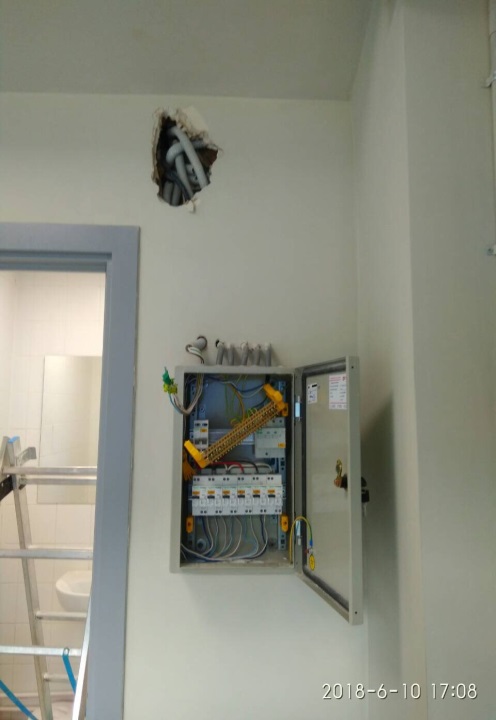 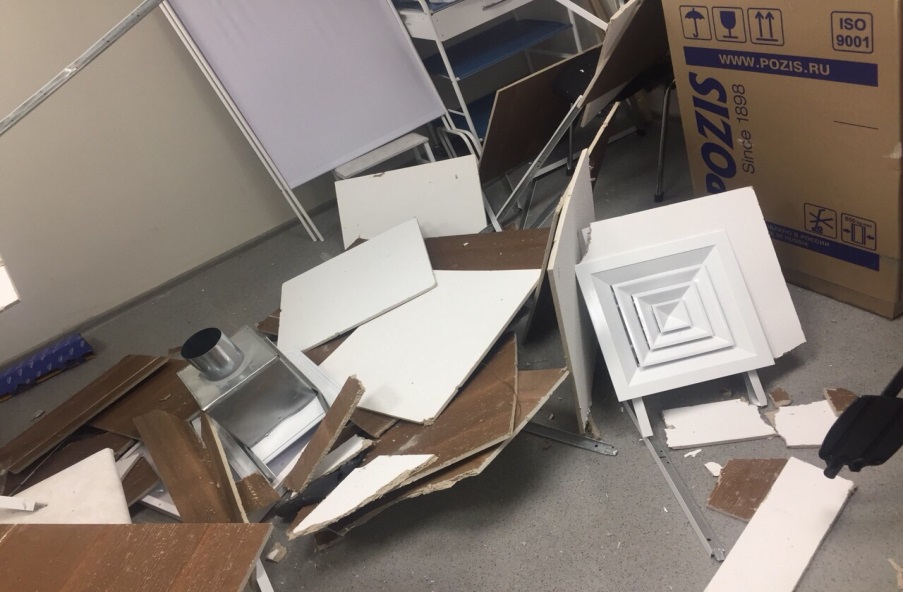 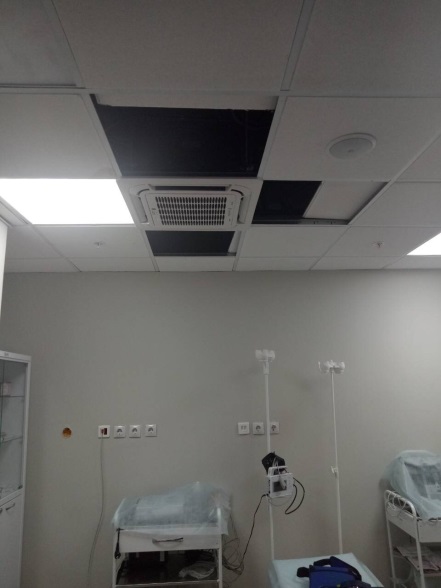 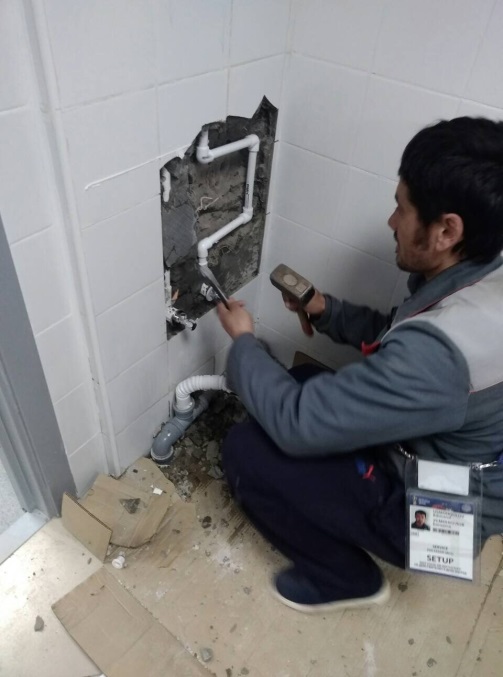 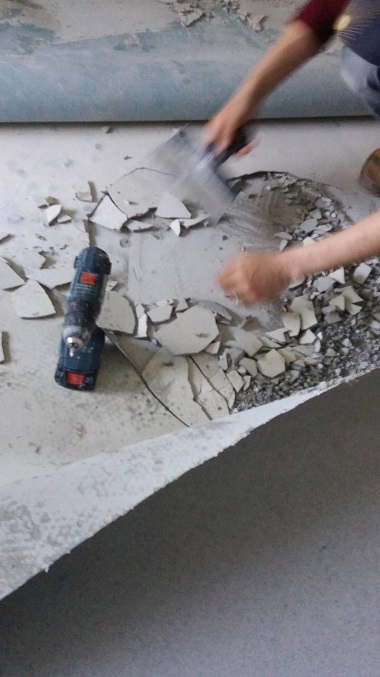 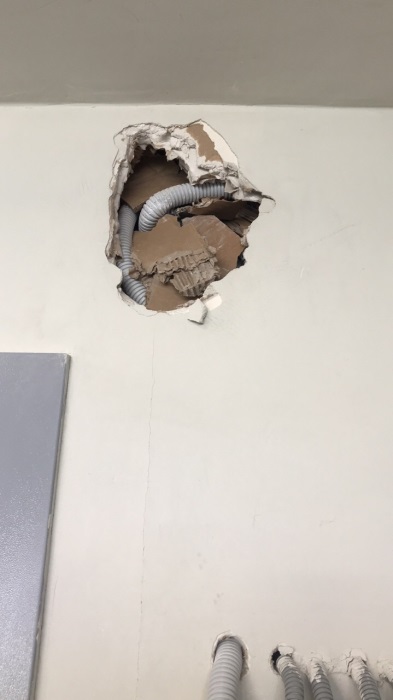 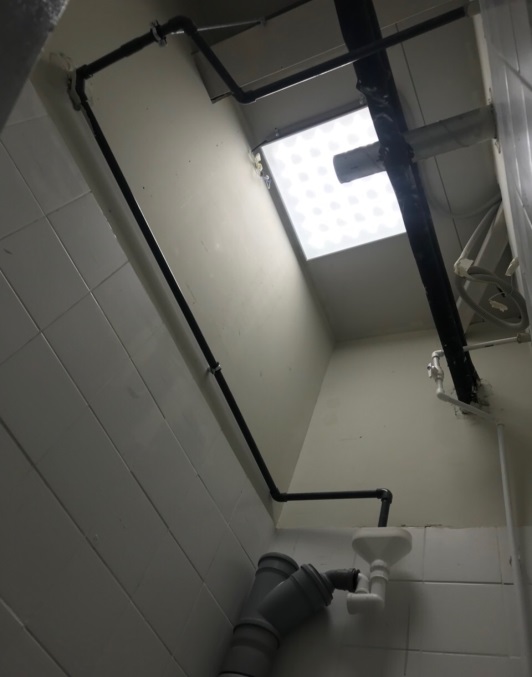 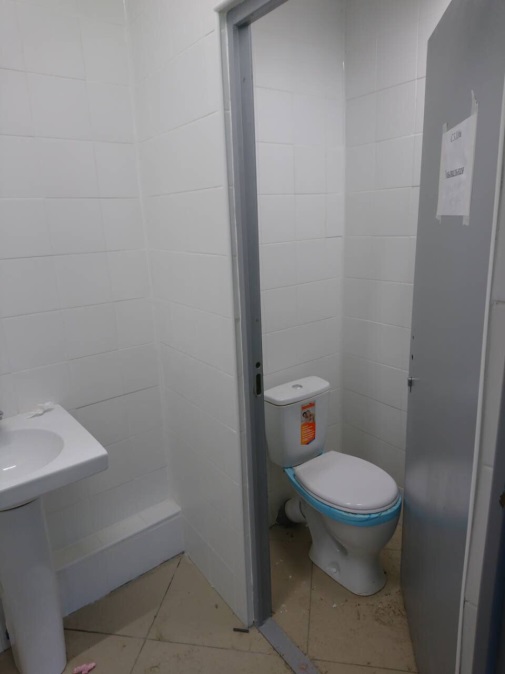 41
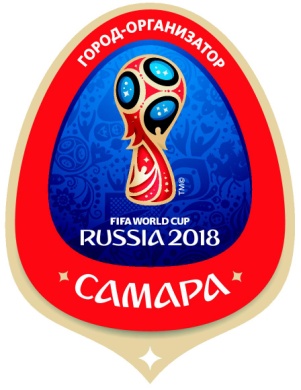 Почувствуй разницу
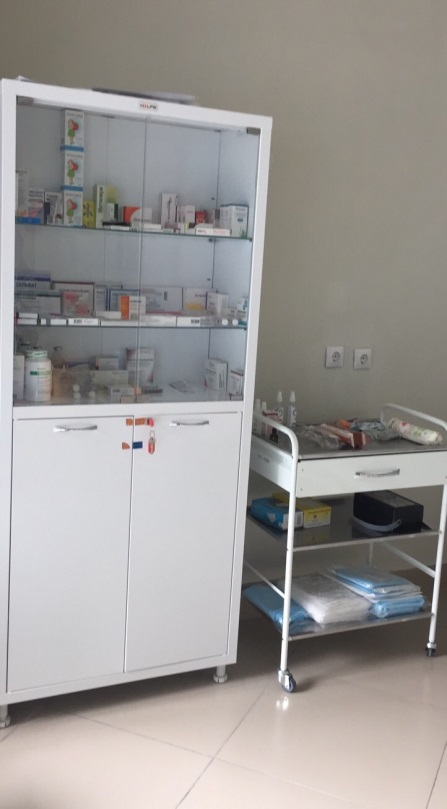 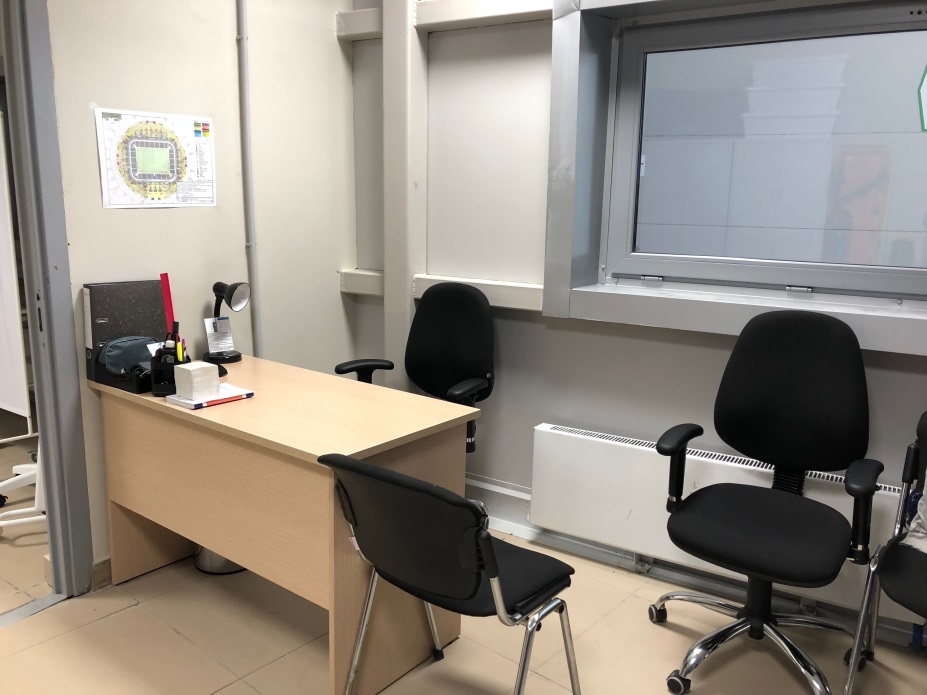 Матчевые дни
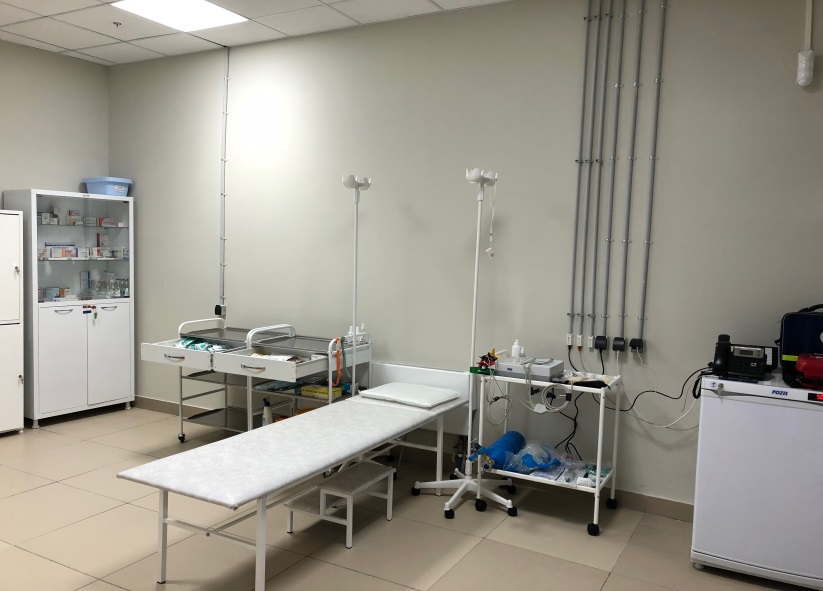 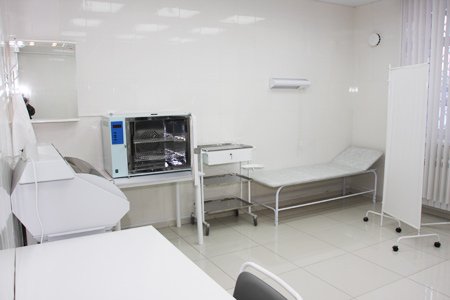 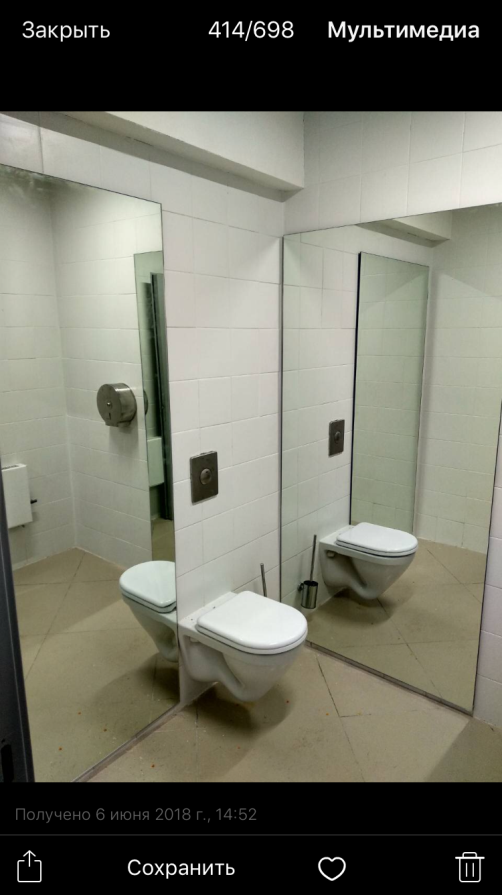 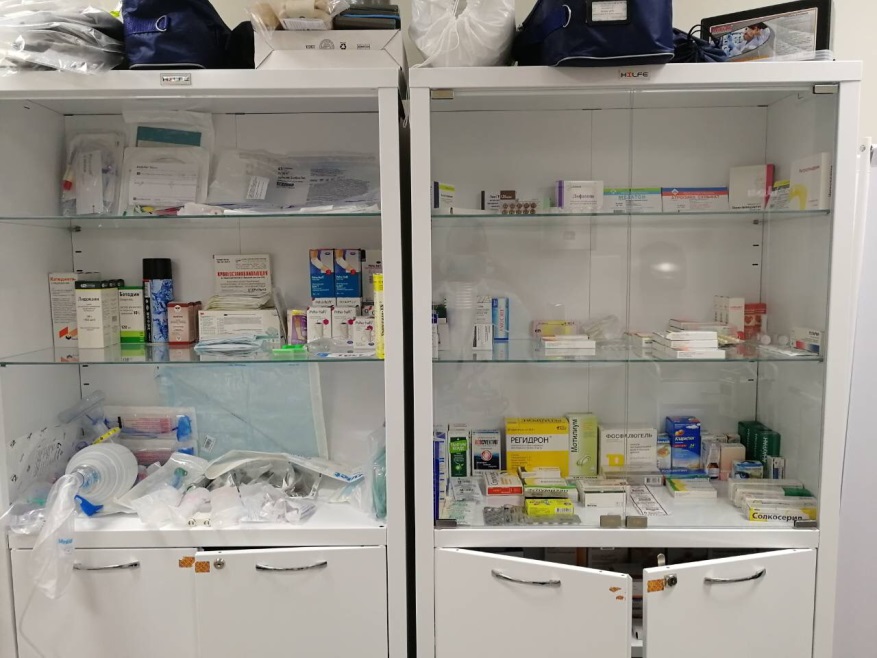 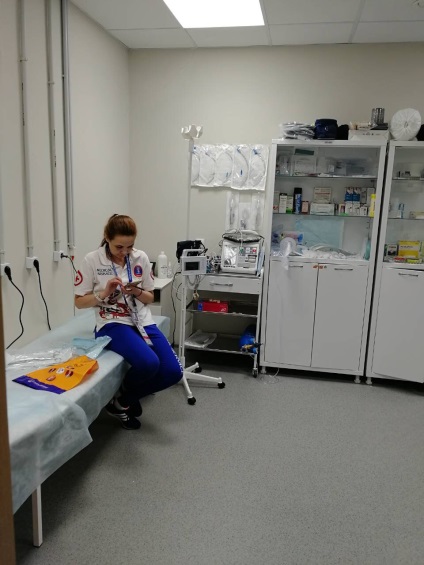 42
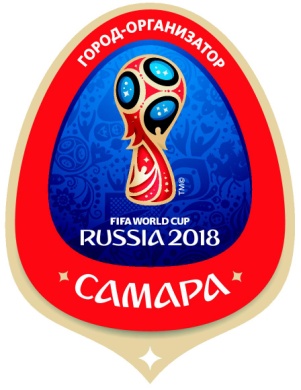 КВЕСТ «Найди выход из положения…»
А вы бы как хранили???
А вдруг жара ???
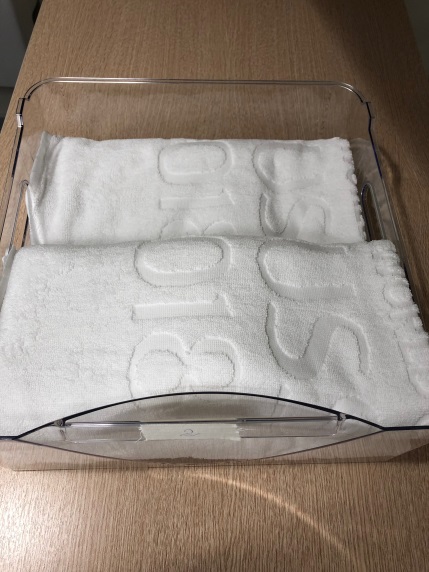 2
1
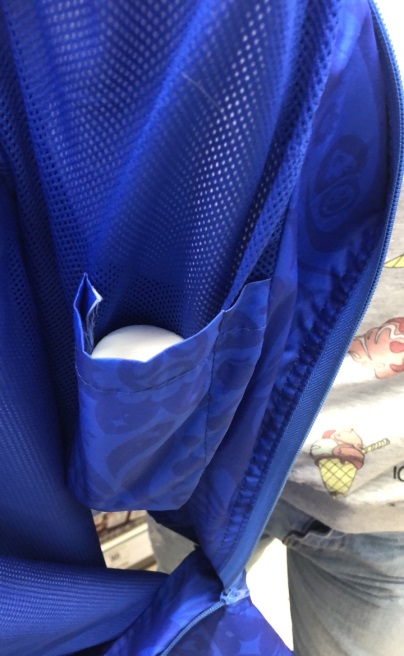 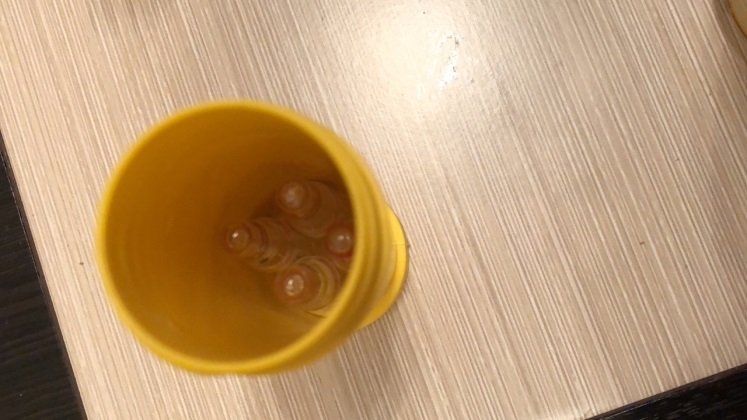 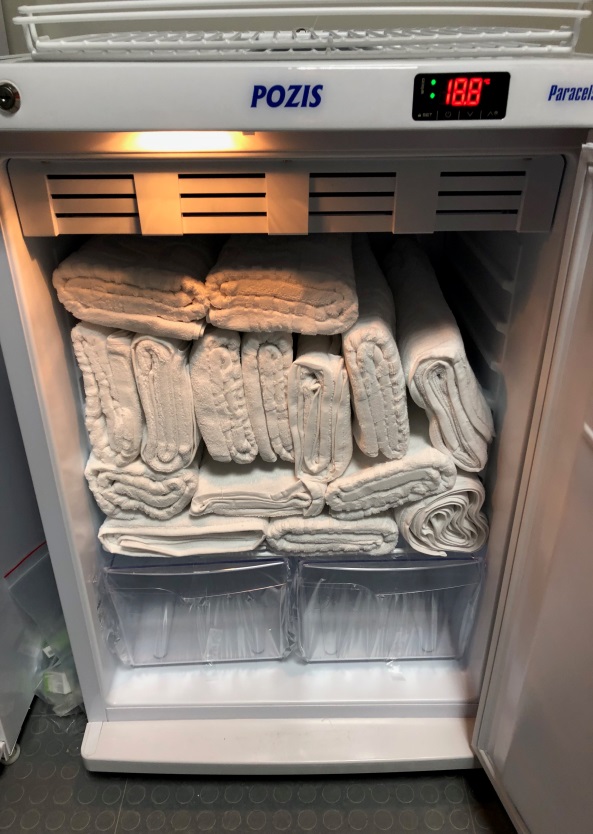 3
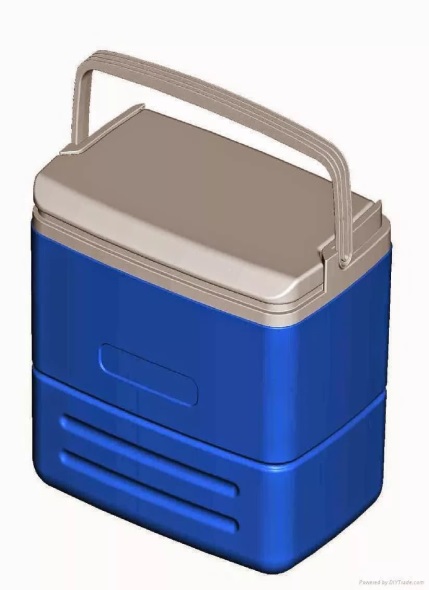 4
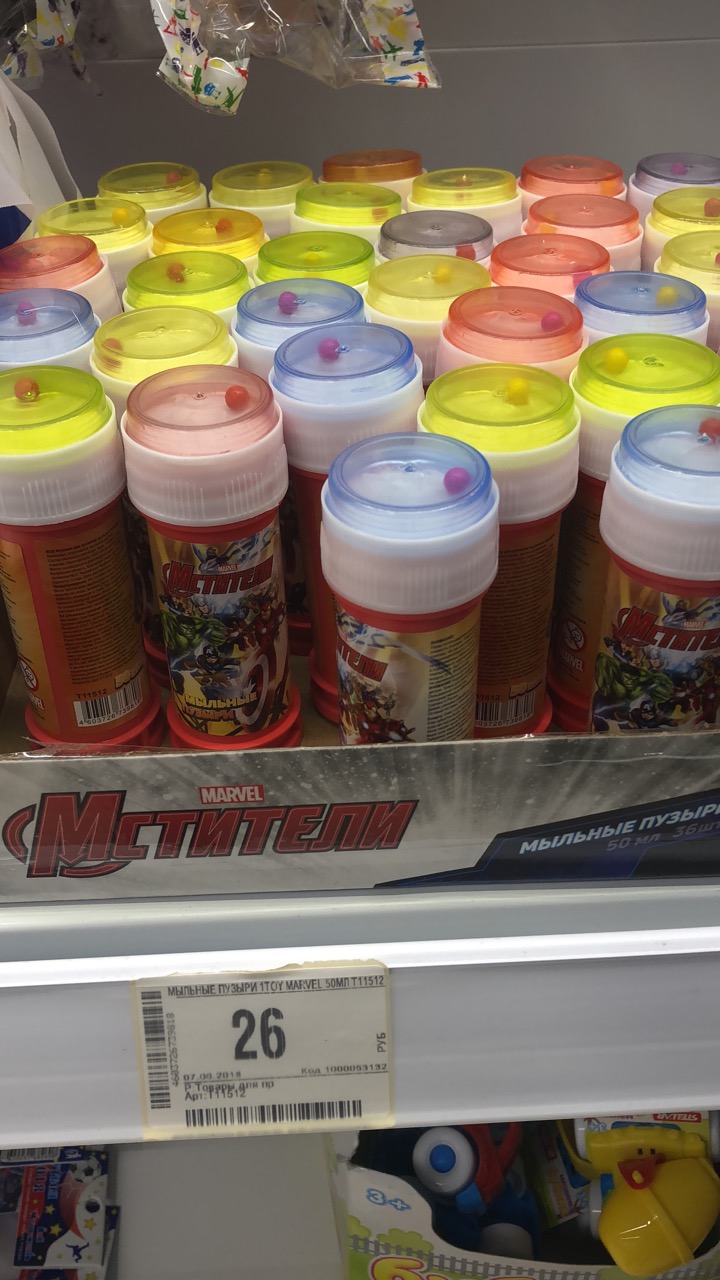 43
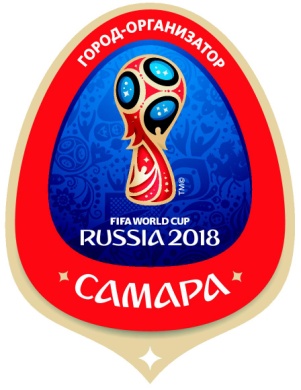 Мы своих не бросаем!!!                                          Мужчины команды Fifa
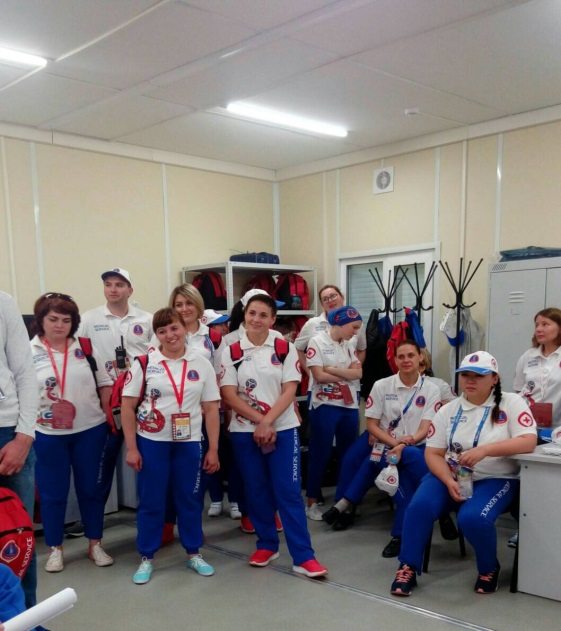 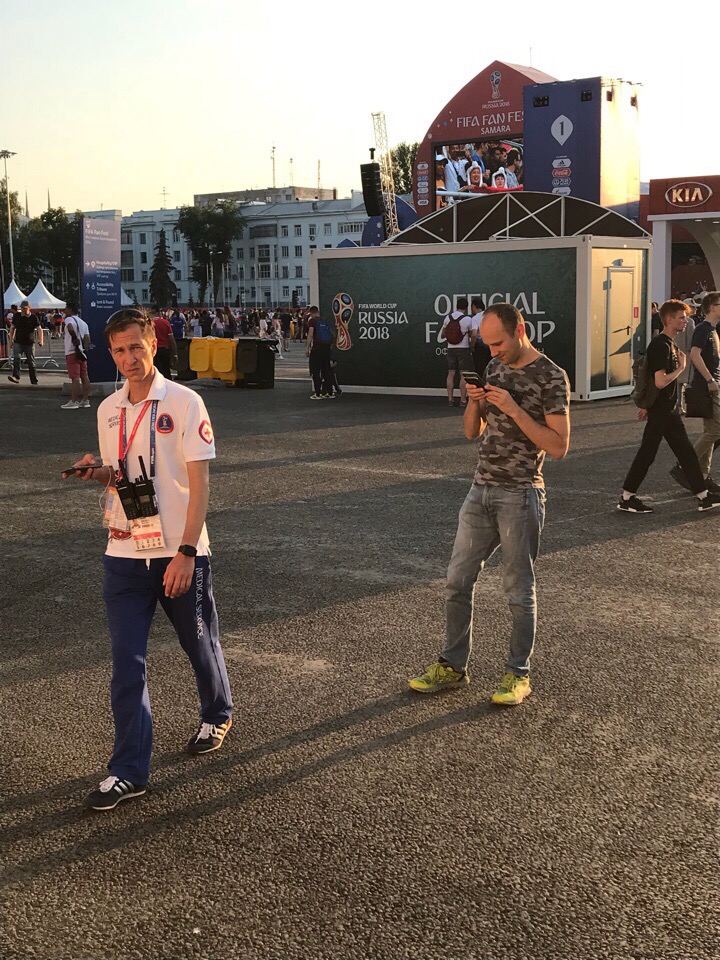 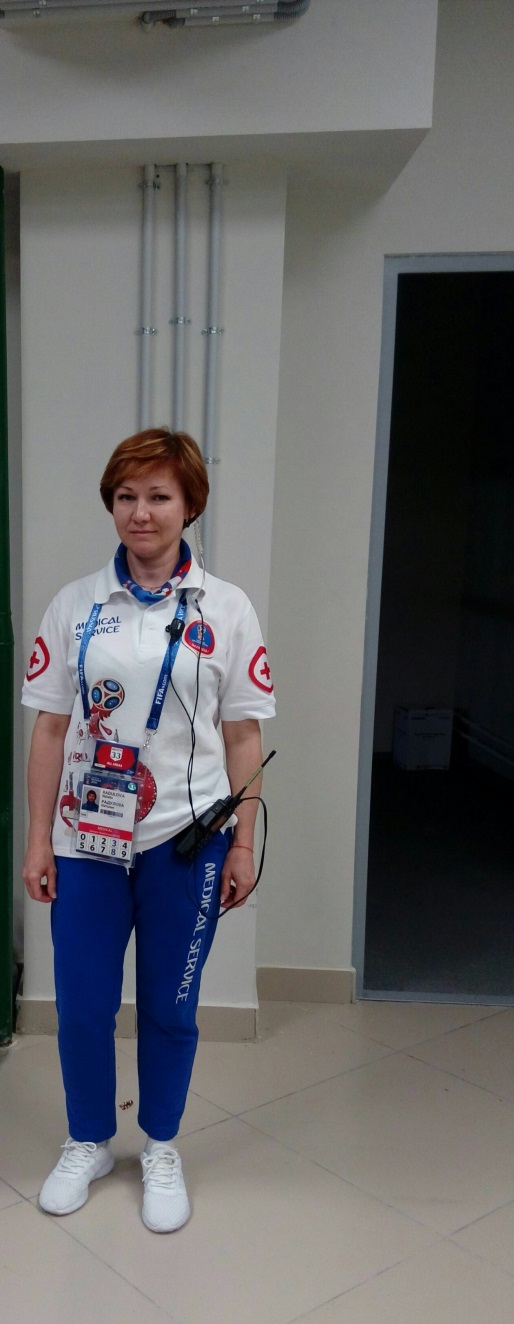 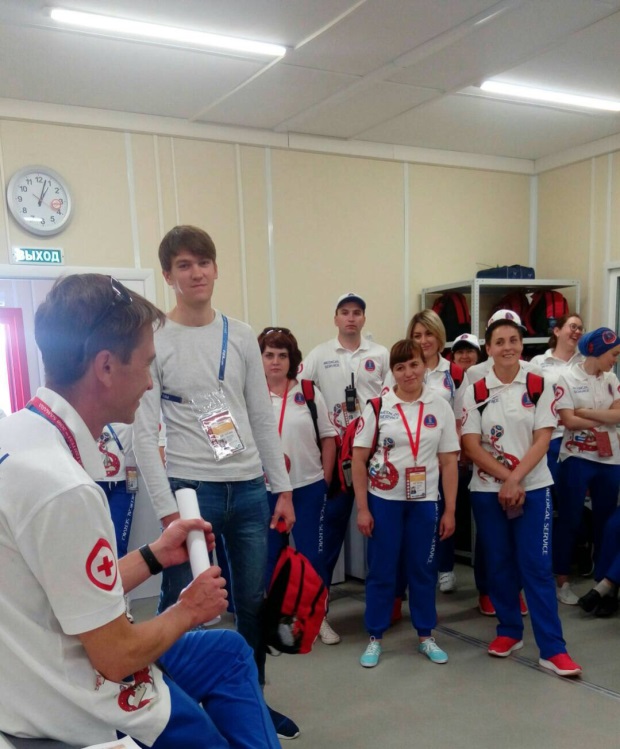 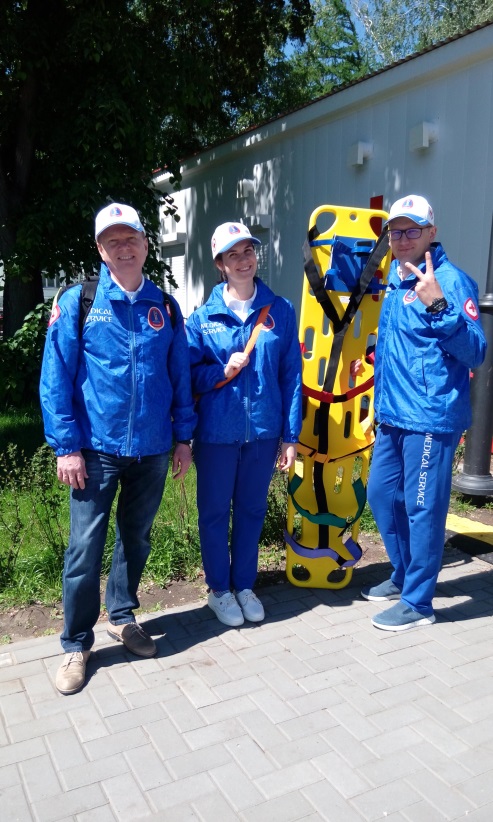 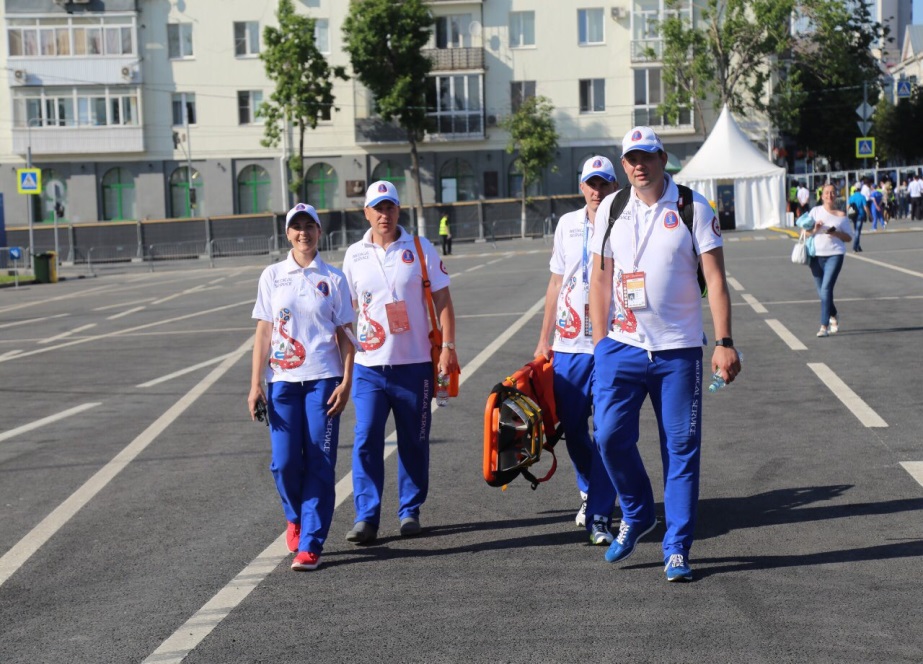 44
Тем,
кто выжил – посвящается!!!
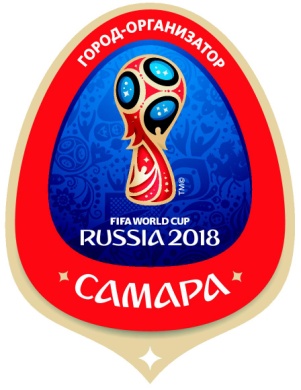 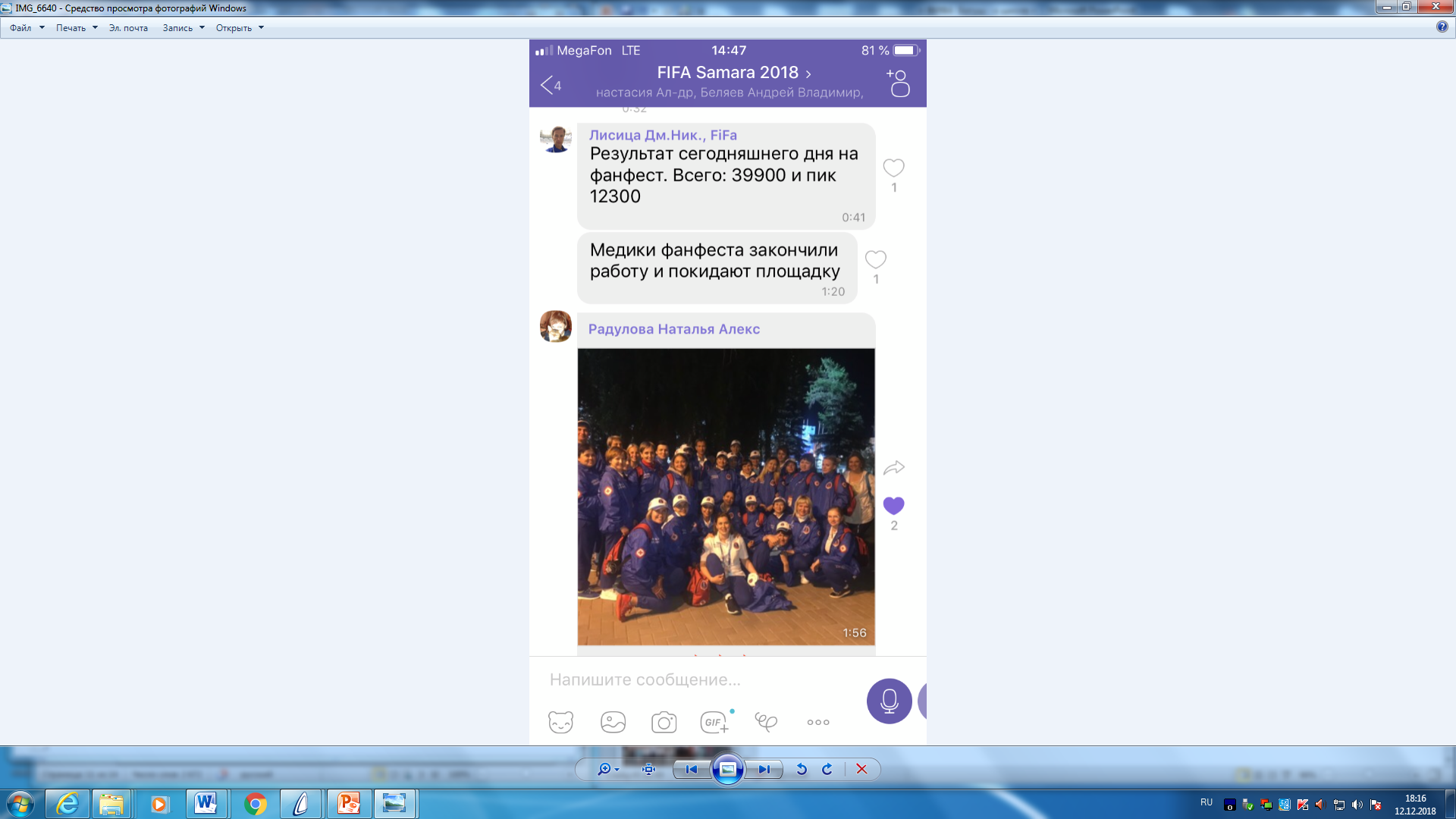 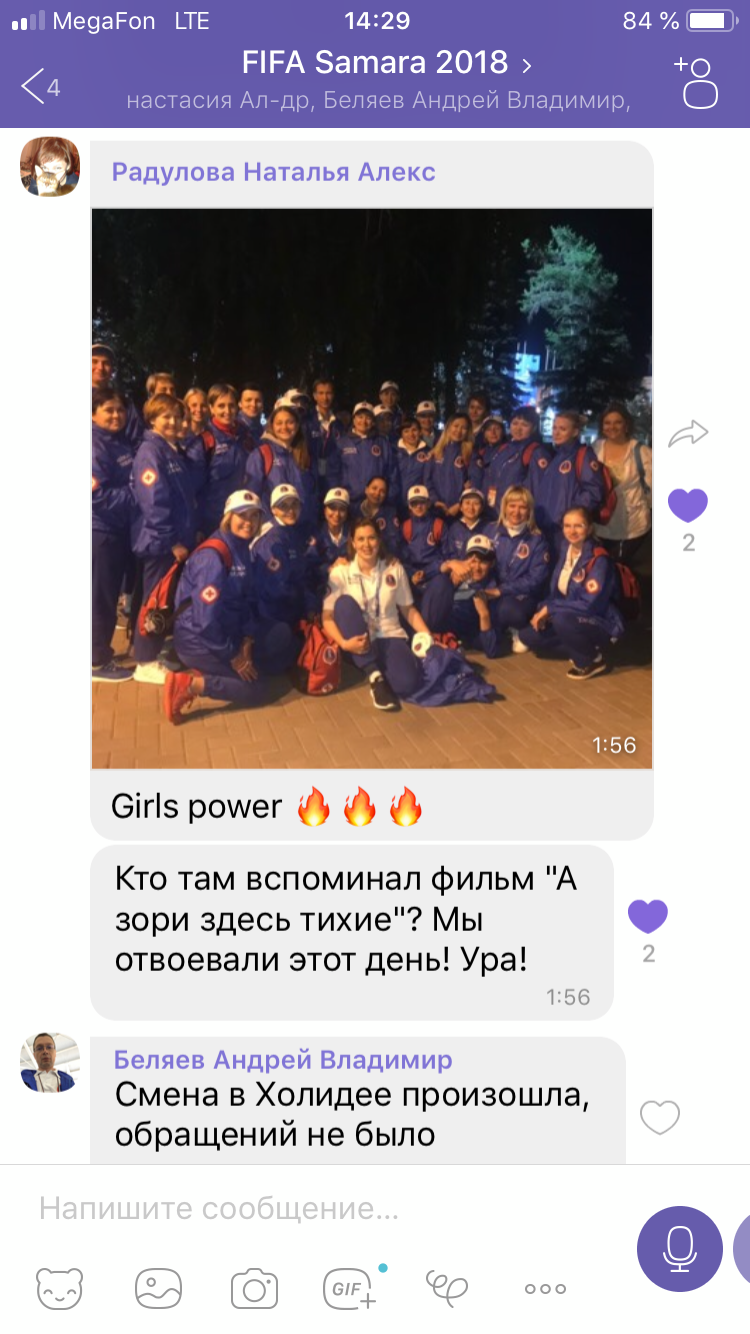 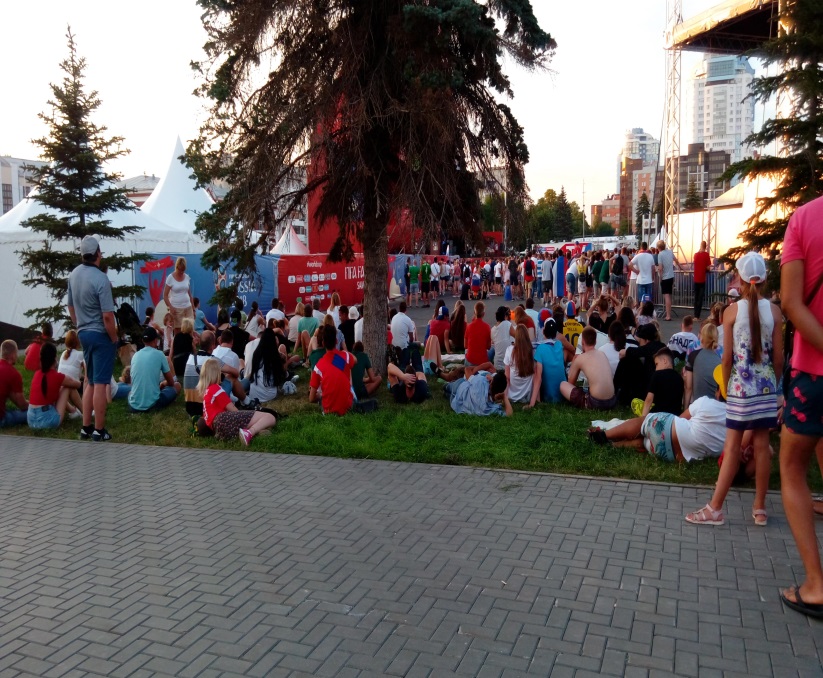 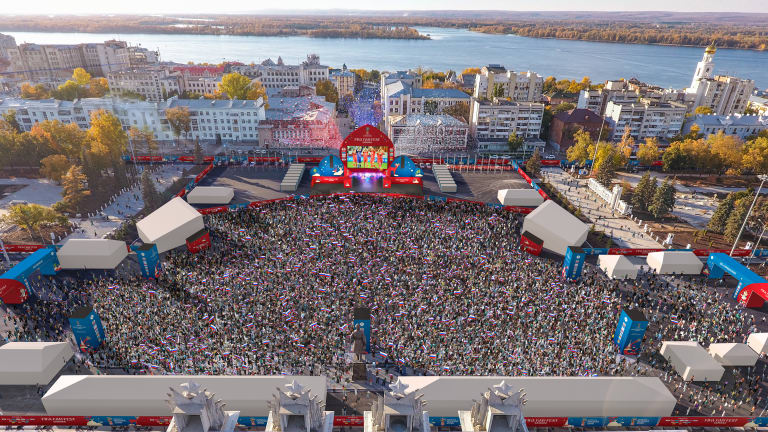 45
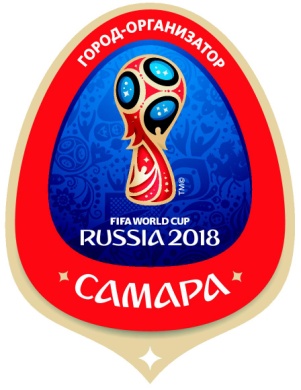 Ожидания от проекта у каждого были свои!
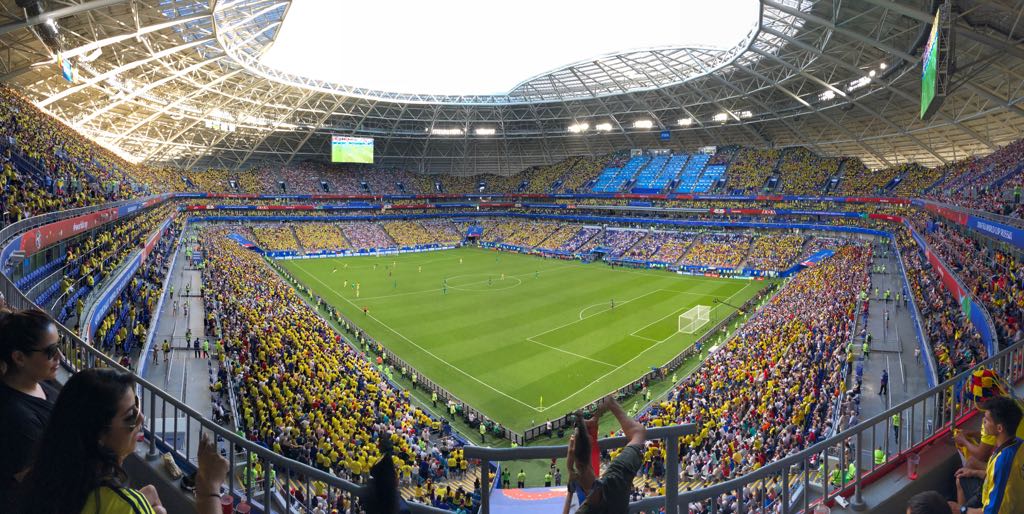 Посмотреть стадион
  и поприсутствовать на матчах




  Обрести новые знакомства
  



  Неоценимый опыт работы во время
  проведения массовых мероприятий





  Получить новые знания
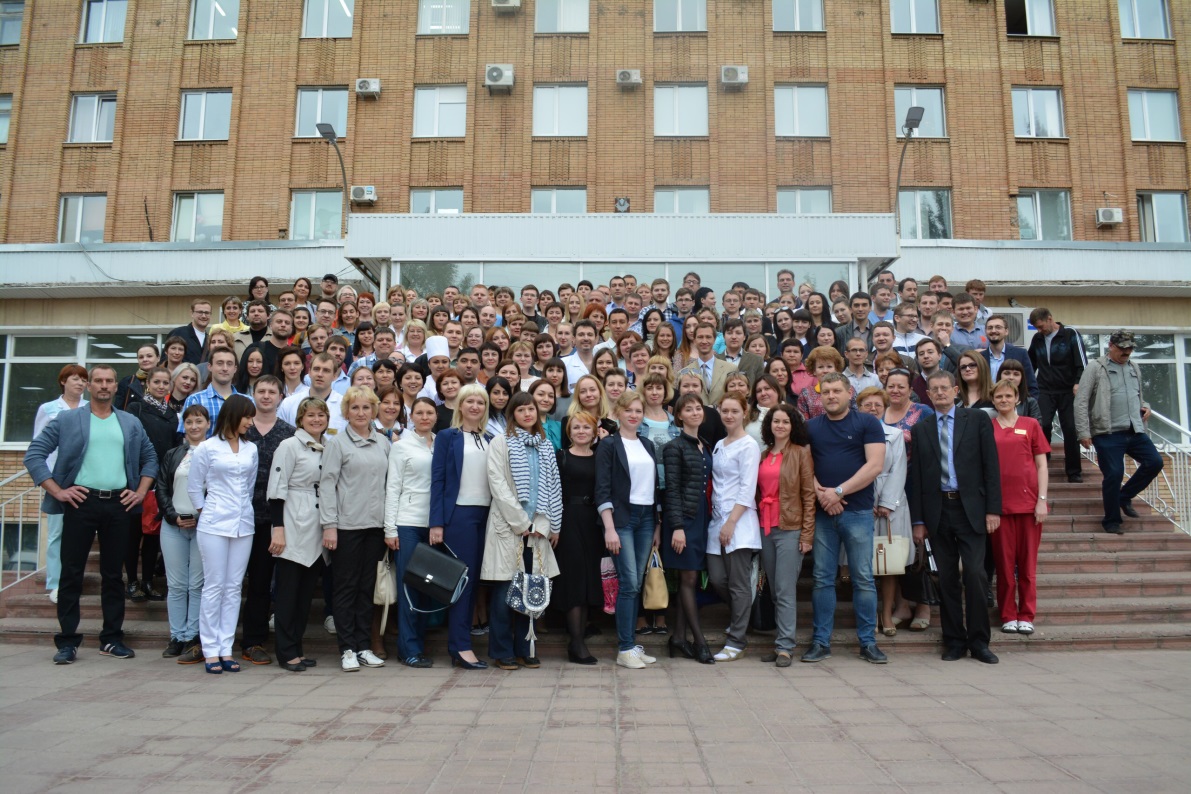 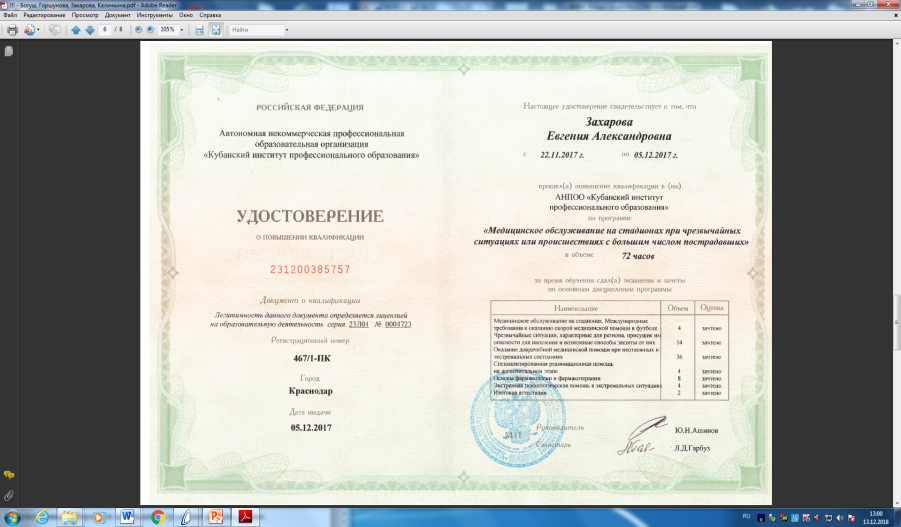 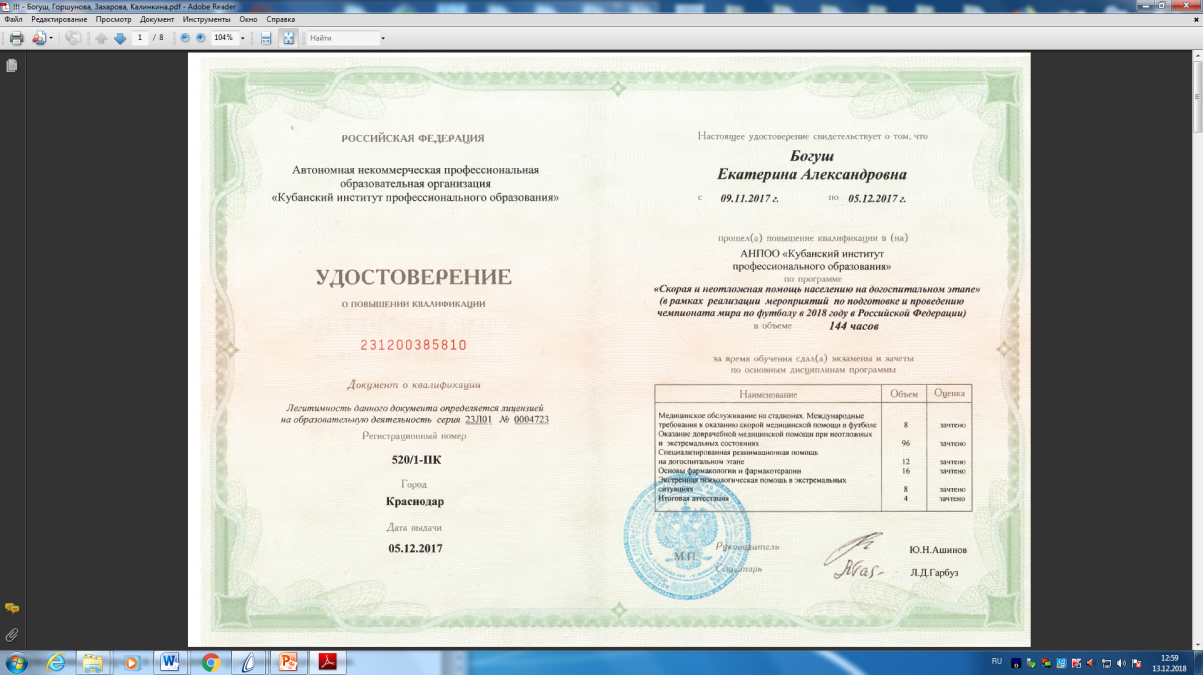 46
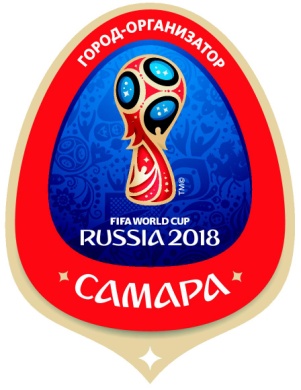 Ожидания от проекта у каждого были свои!
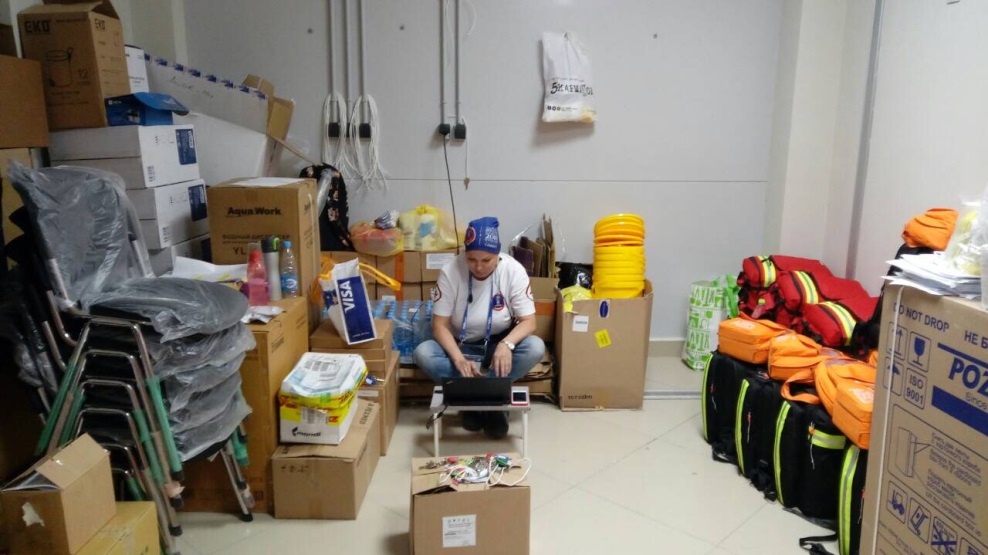 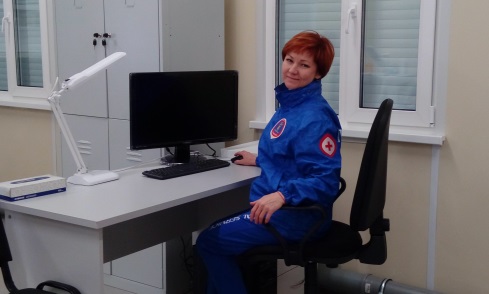 Условия работы







  Достойная
   заработная плата
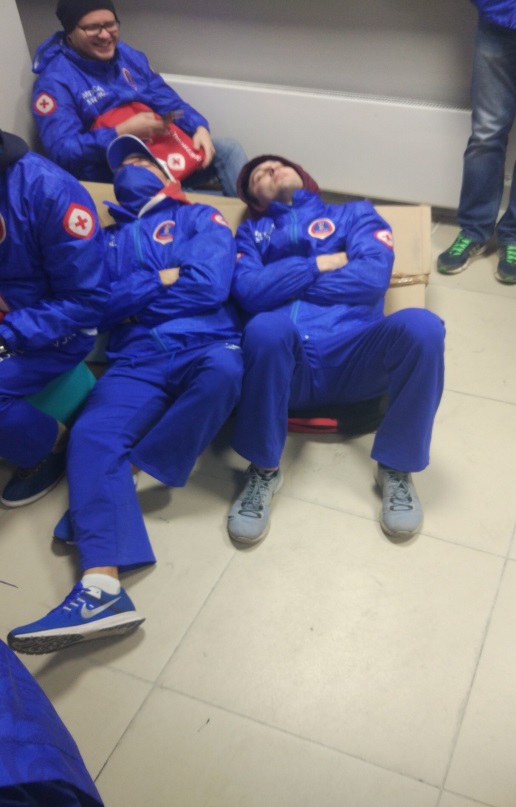 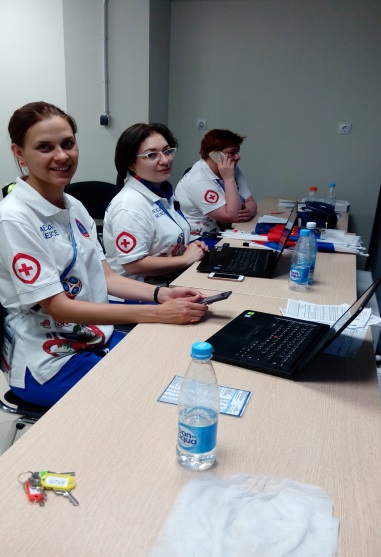 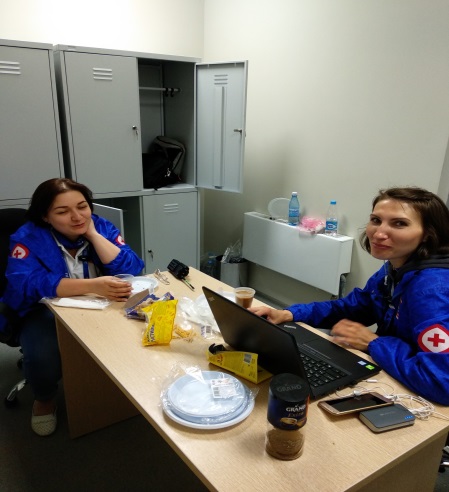 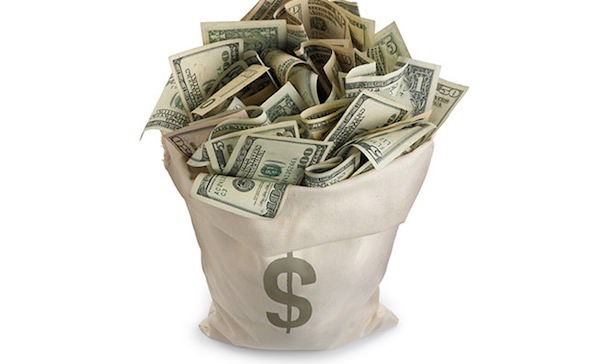 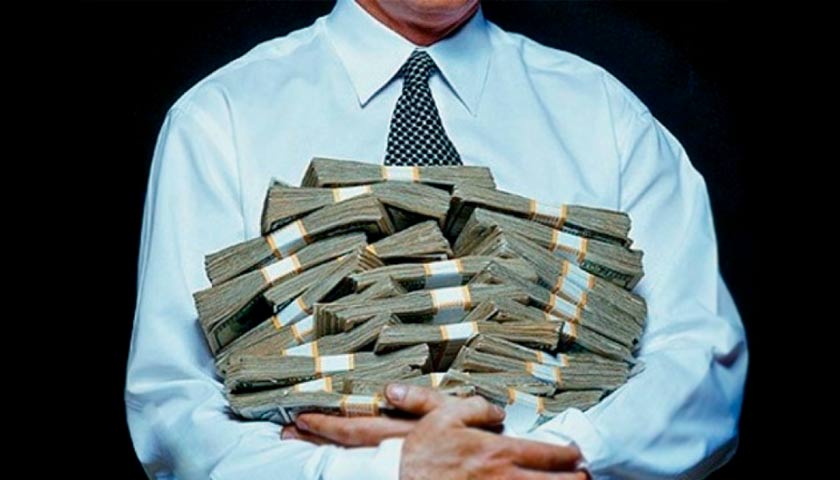 47
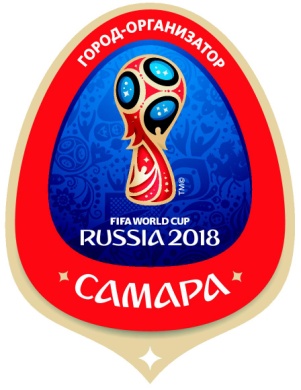 Команда единомышленников
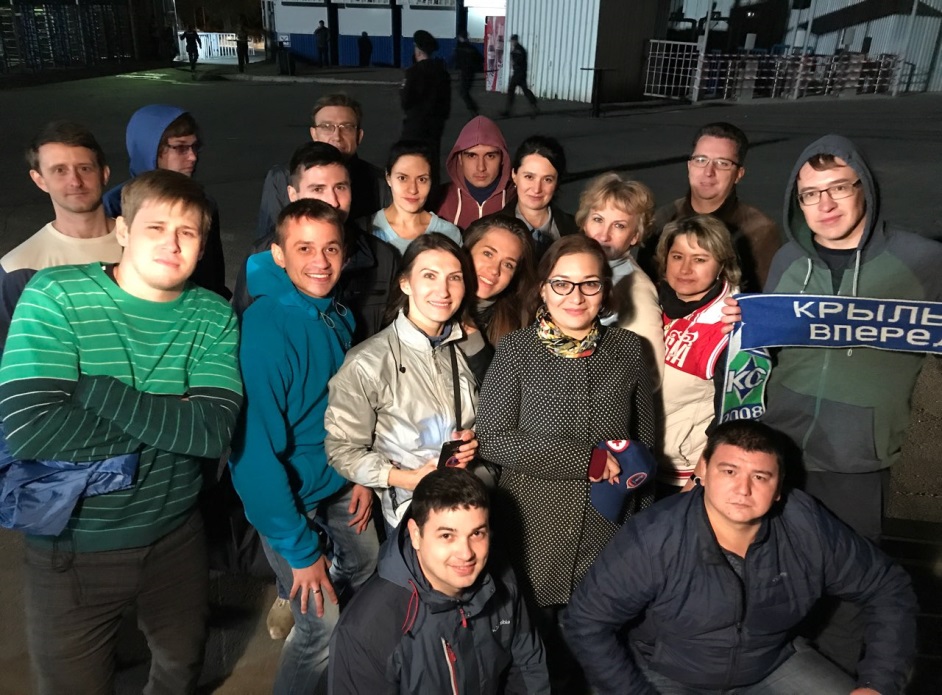 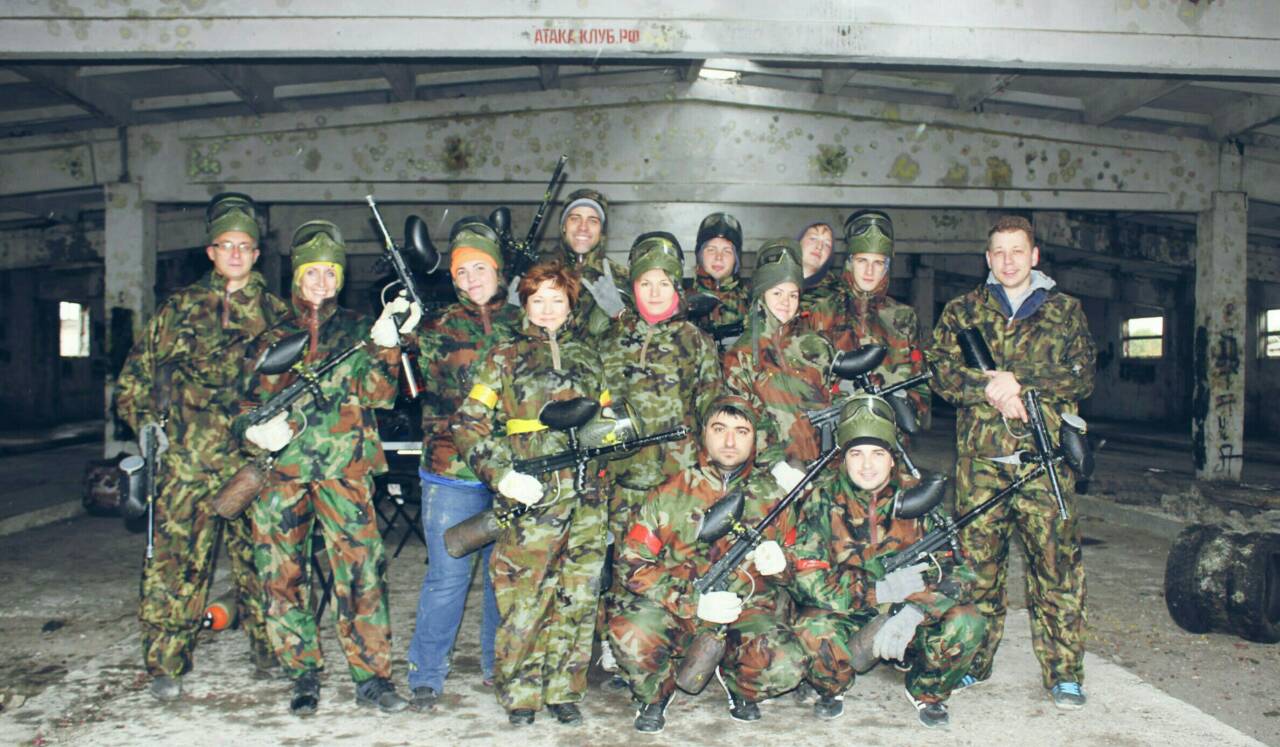 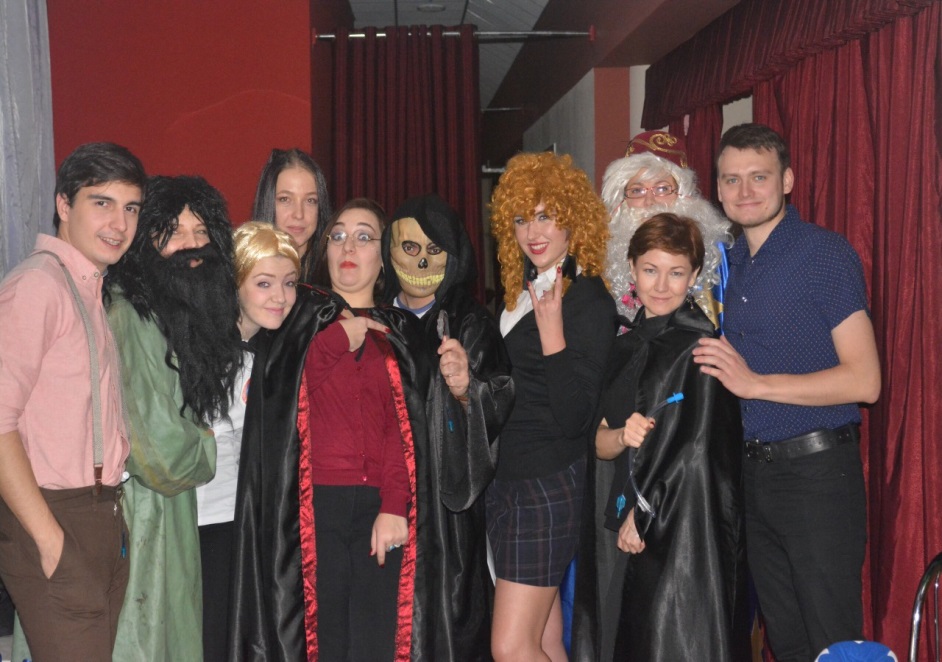 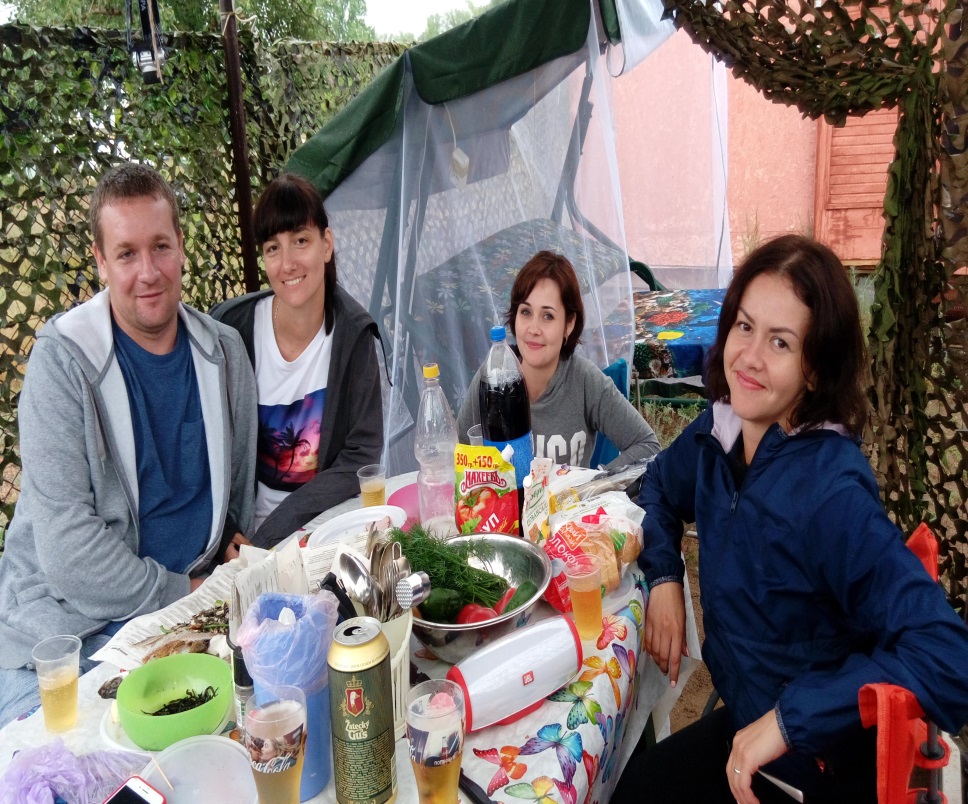 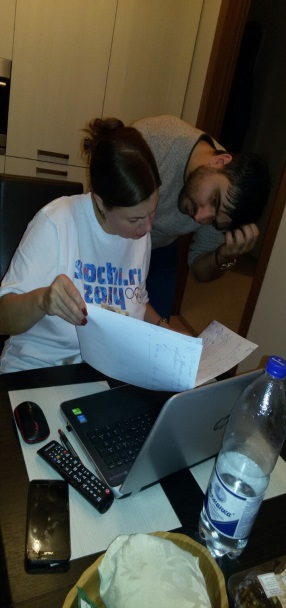 48
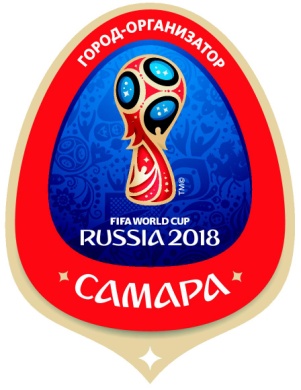 СПЛОЧЕННОСТЬ  КОМАНДЫ– ЗАЛОГ  УСПЕХА
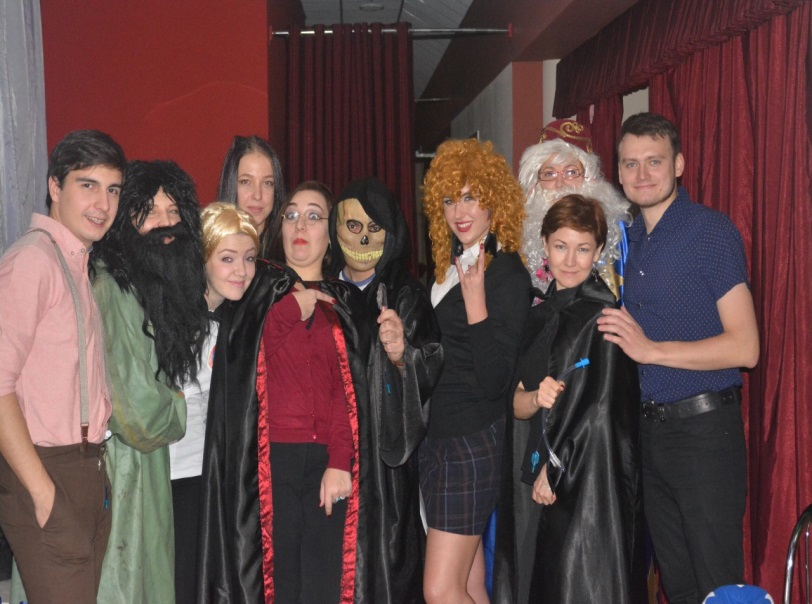 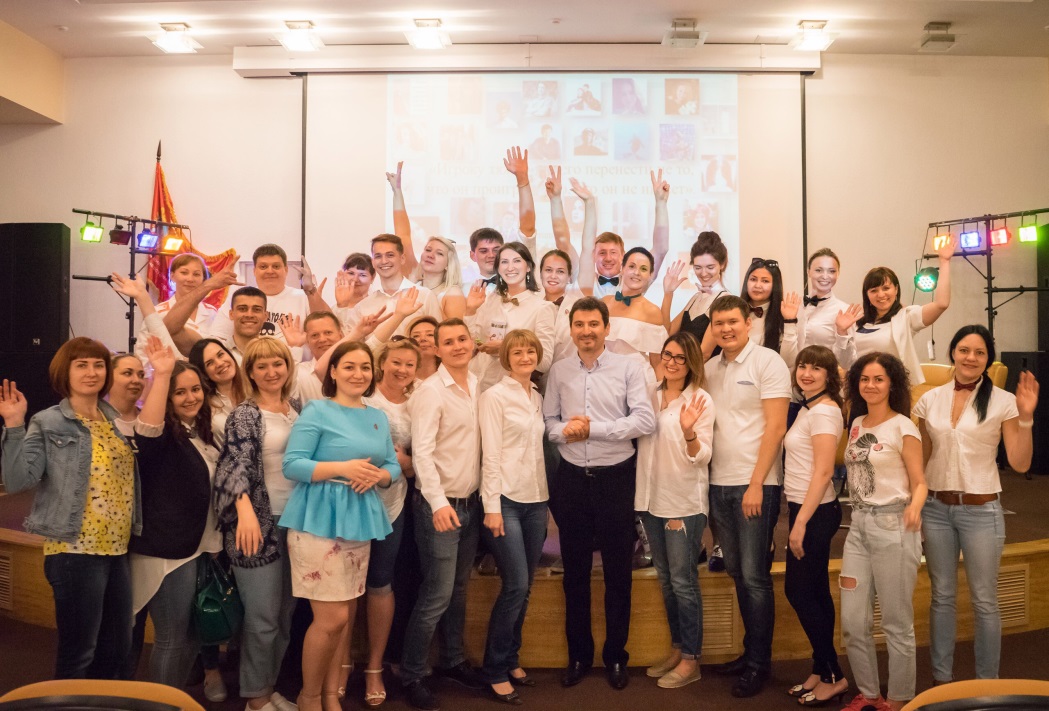 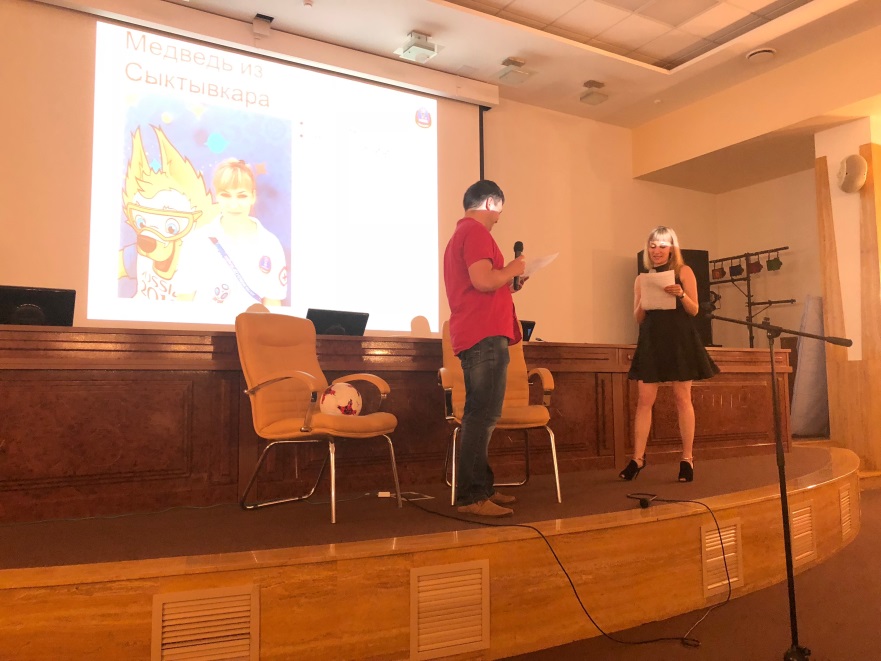 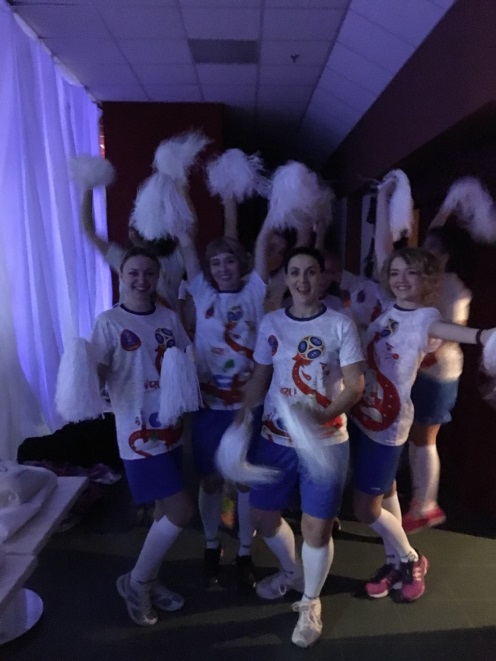 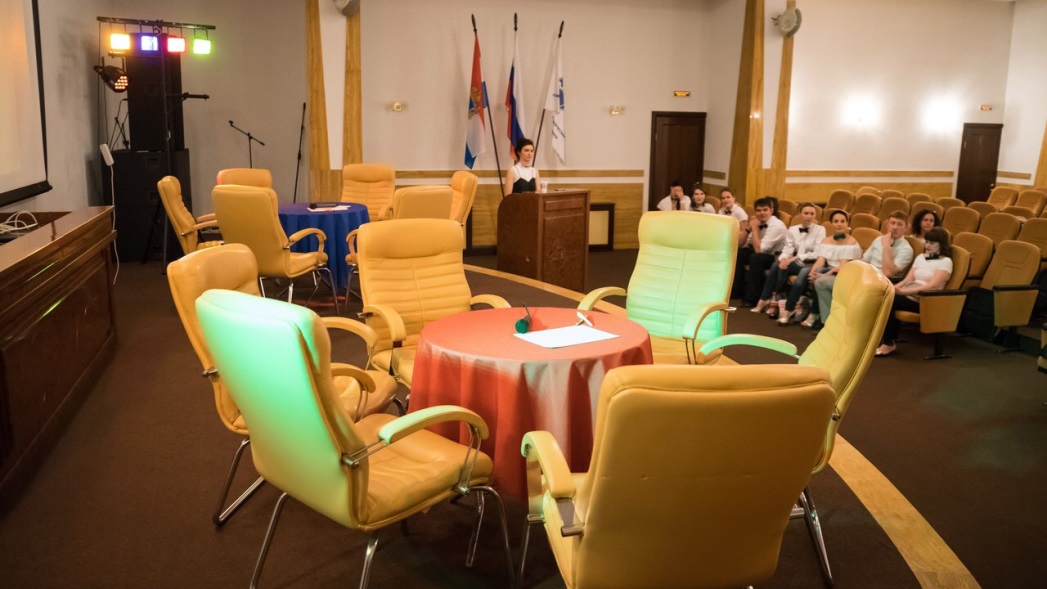 49
Благодарю за внимание!
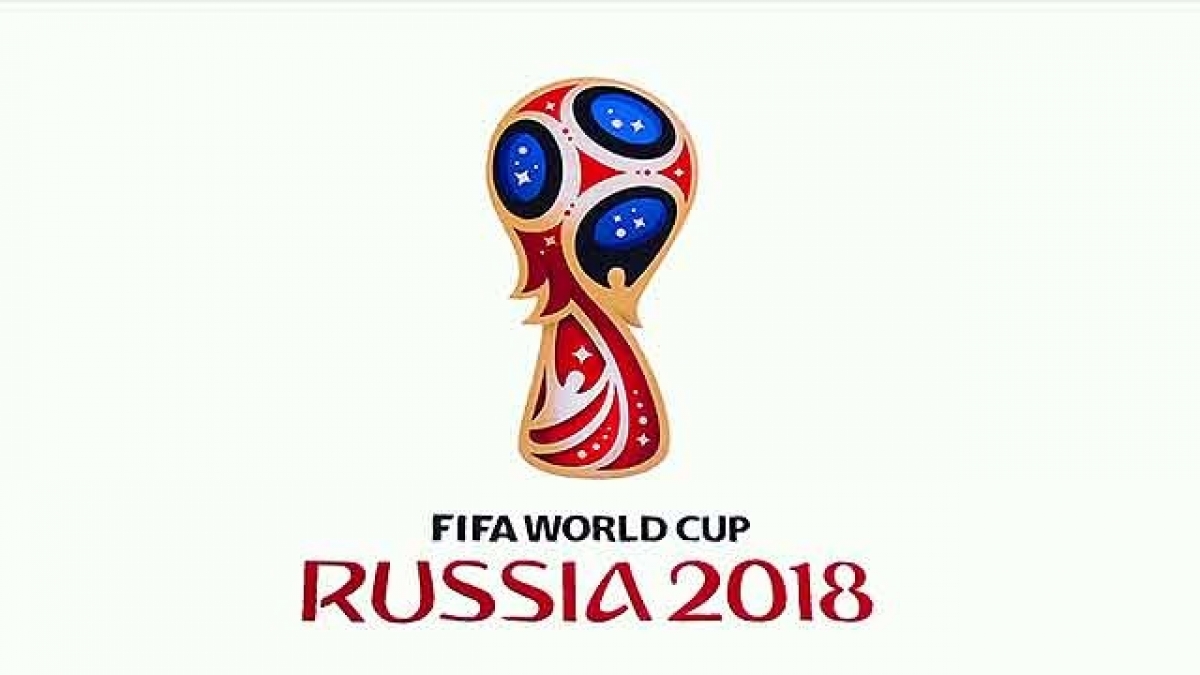